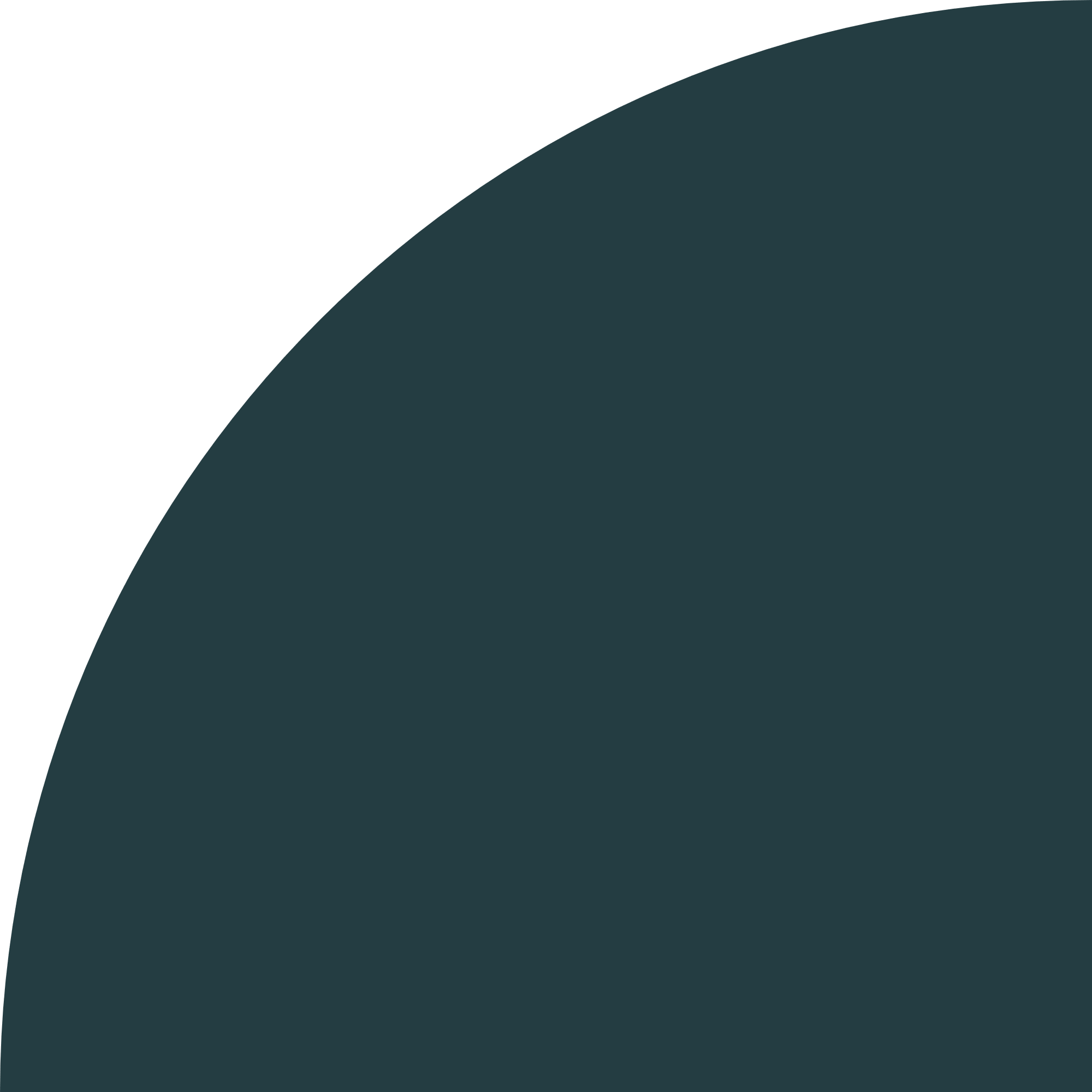 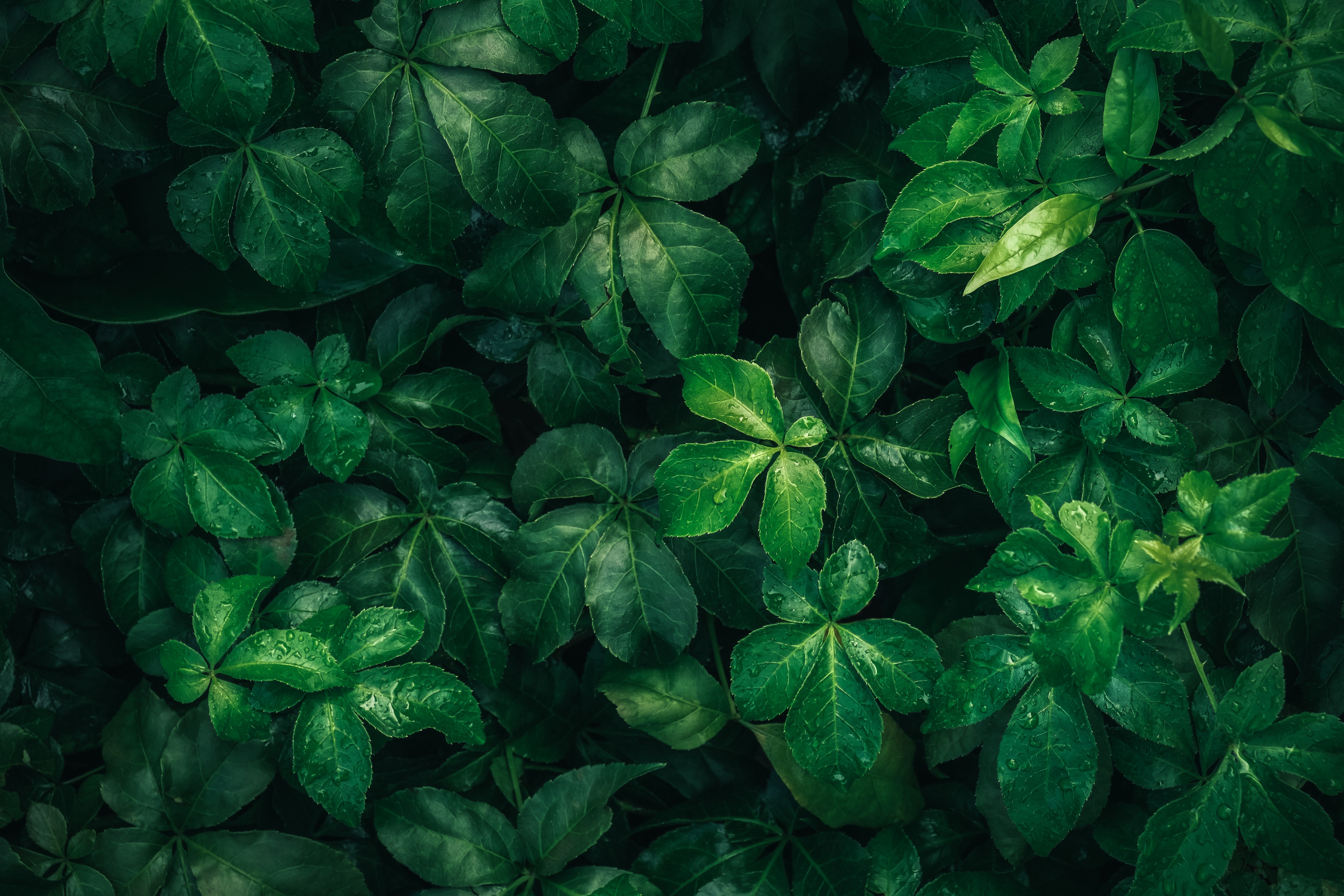 Data-Driven Procurement Planning
Tuesday November8th 2022
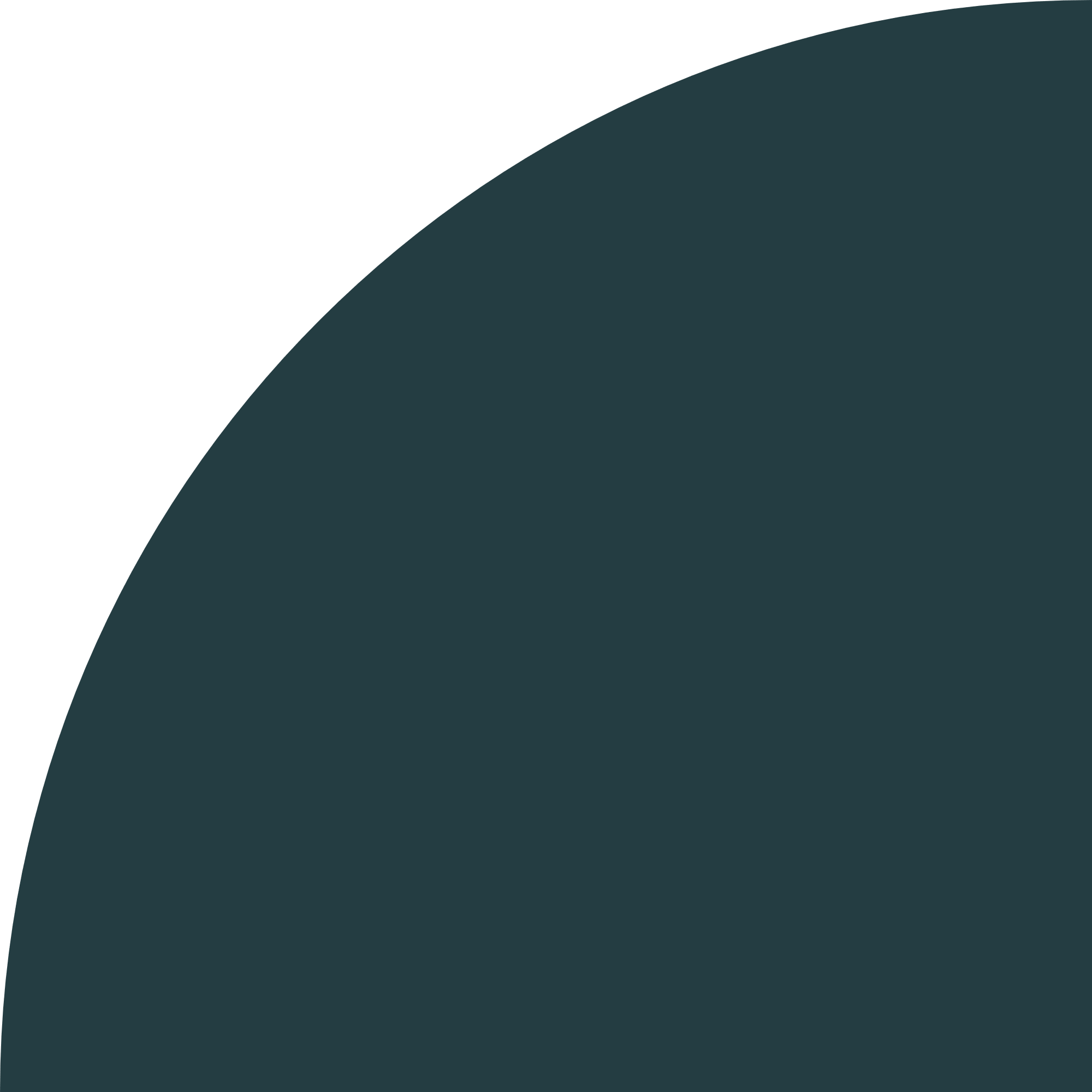 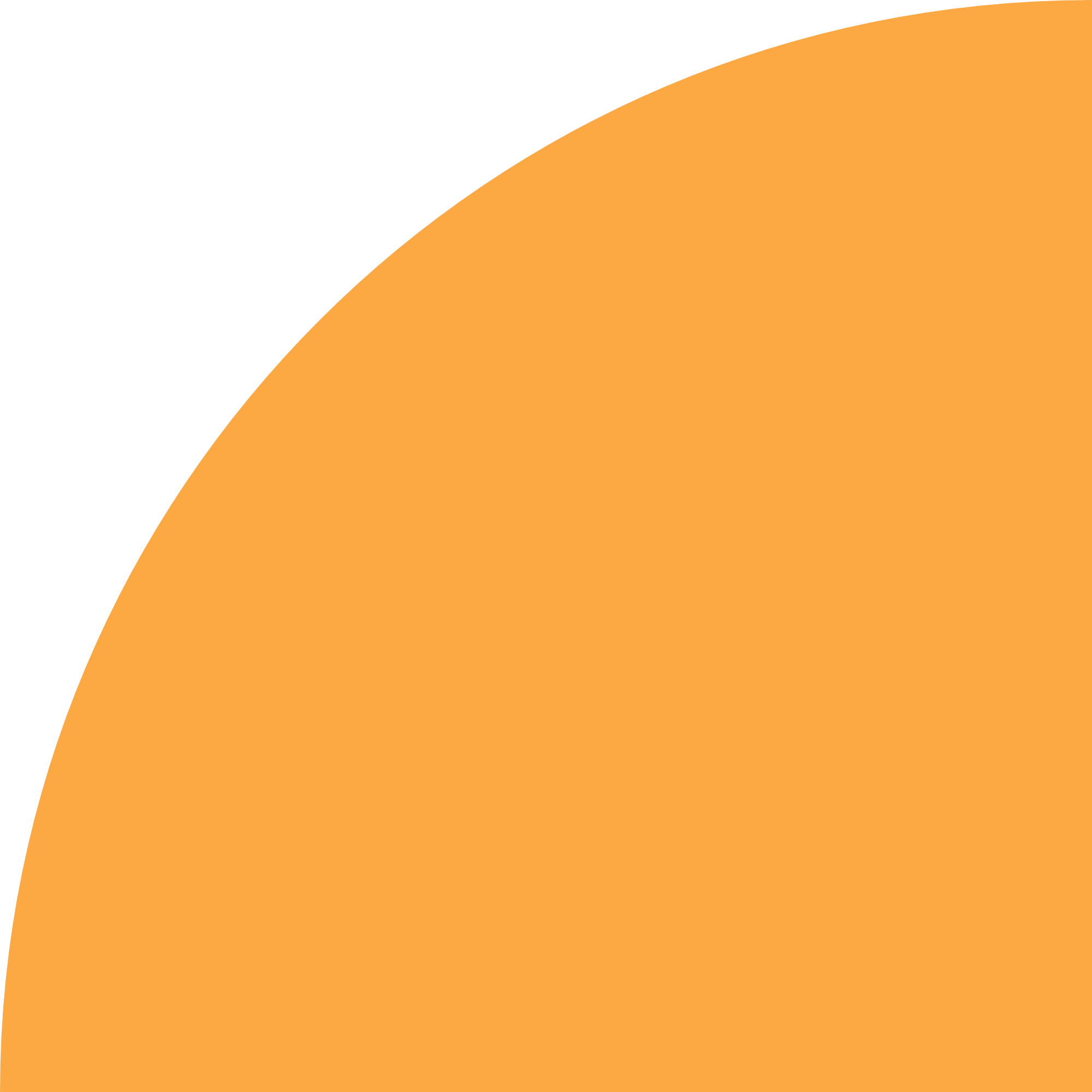 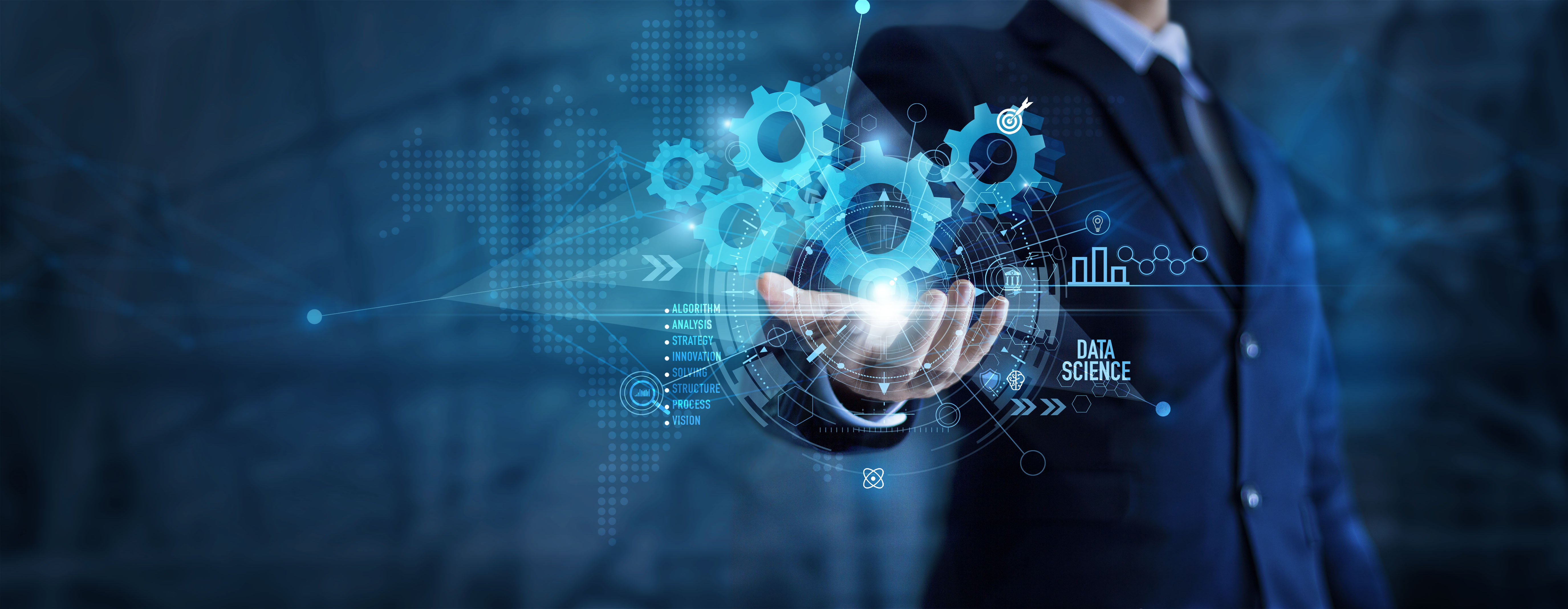 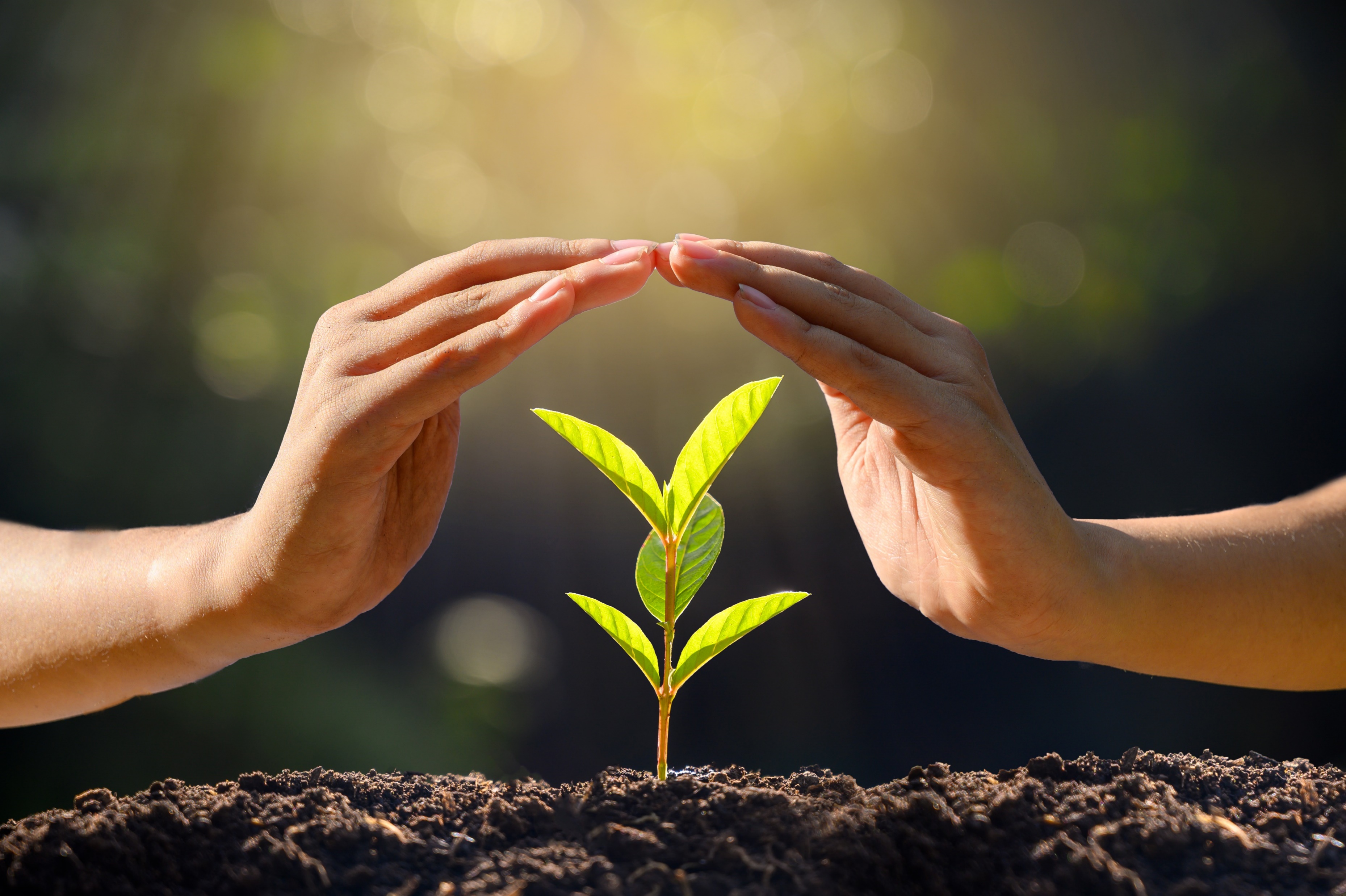 What is Data Driven Procurement?
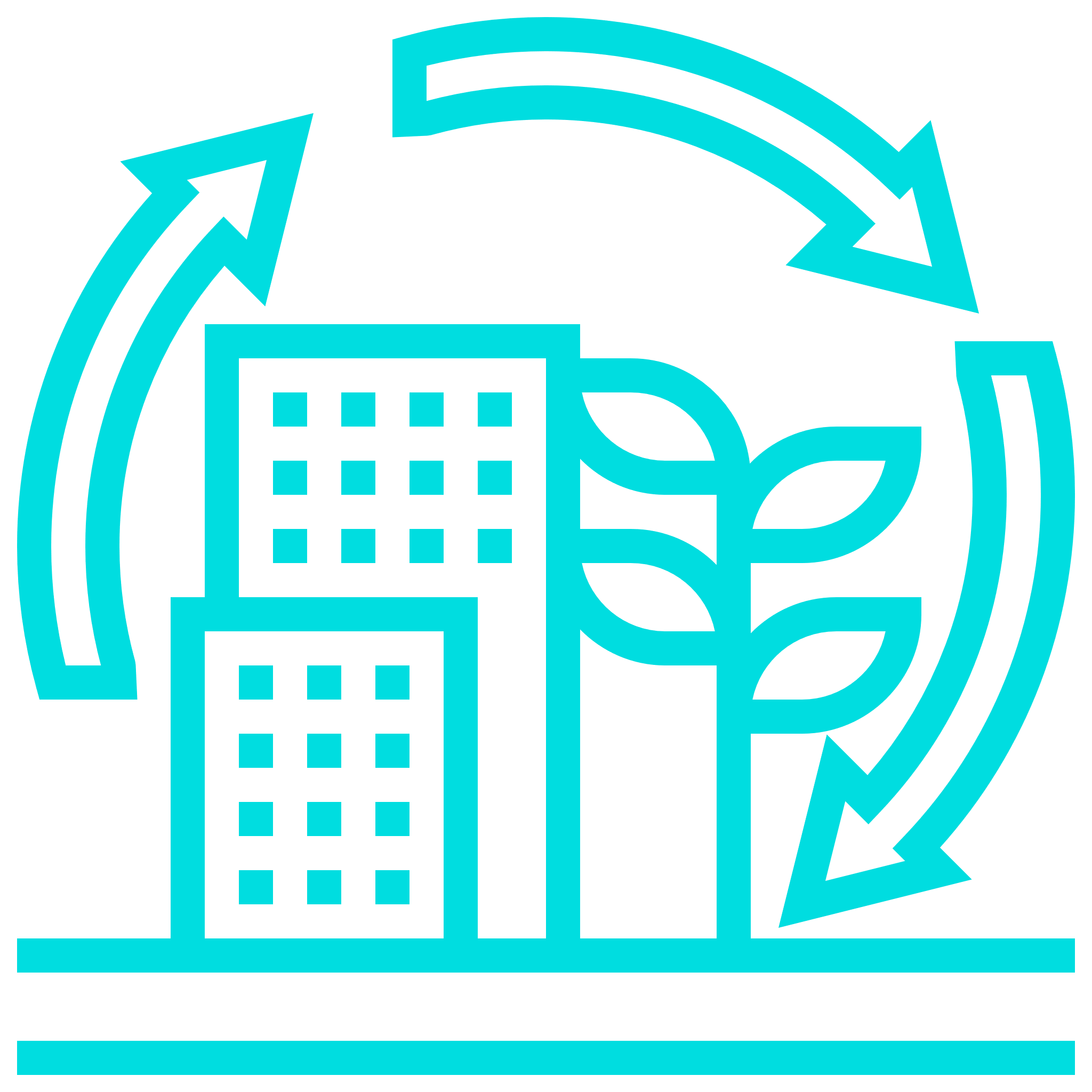 Data-Driven sustainability means collecting and using data to make better decisions that guide measurable and responsible responses.
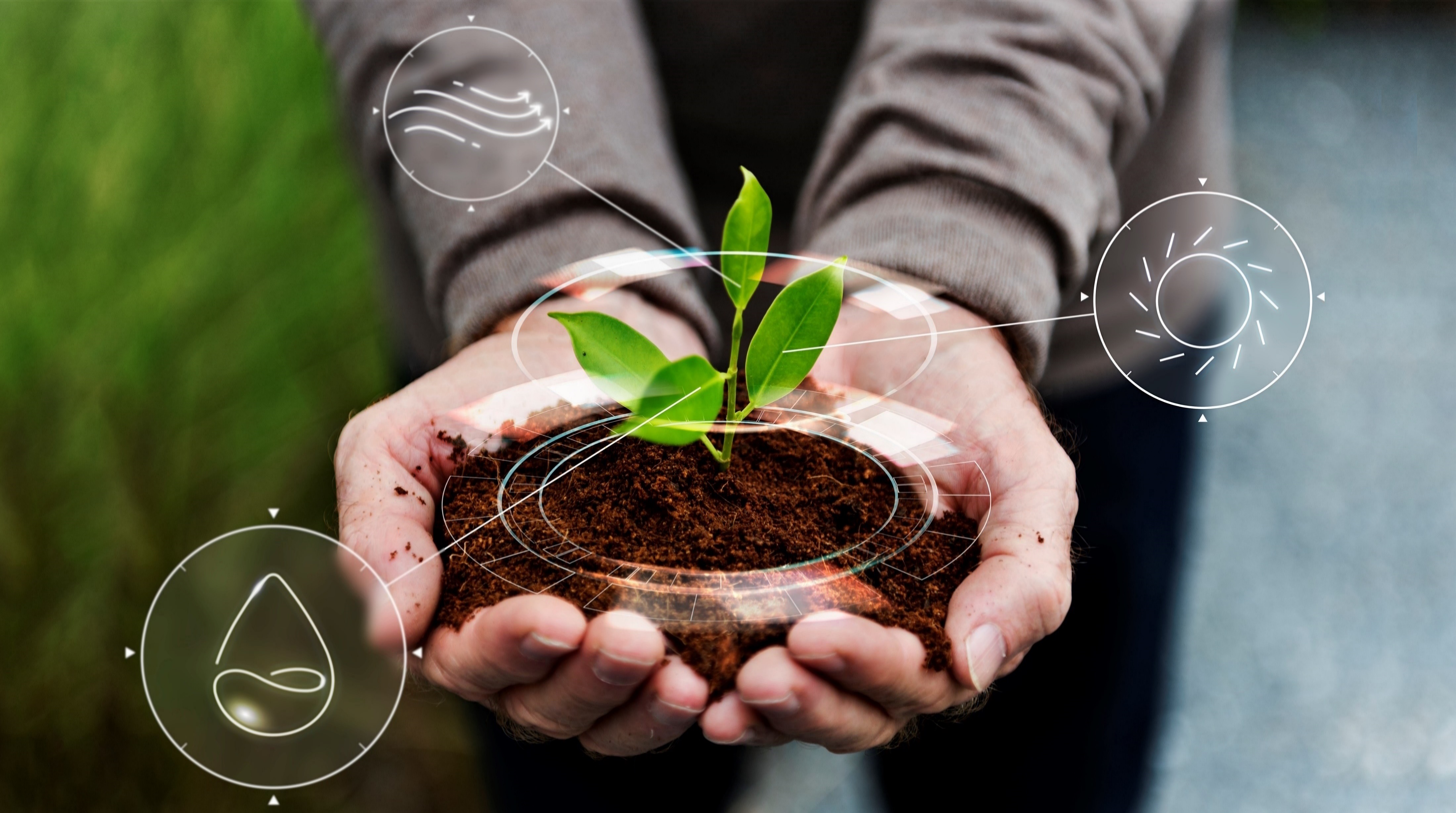 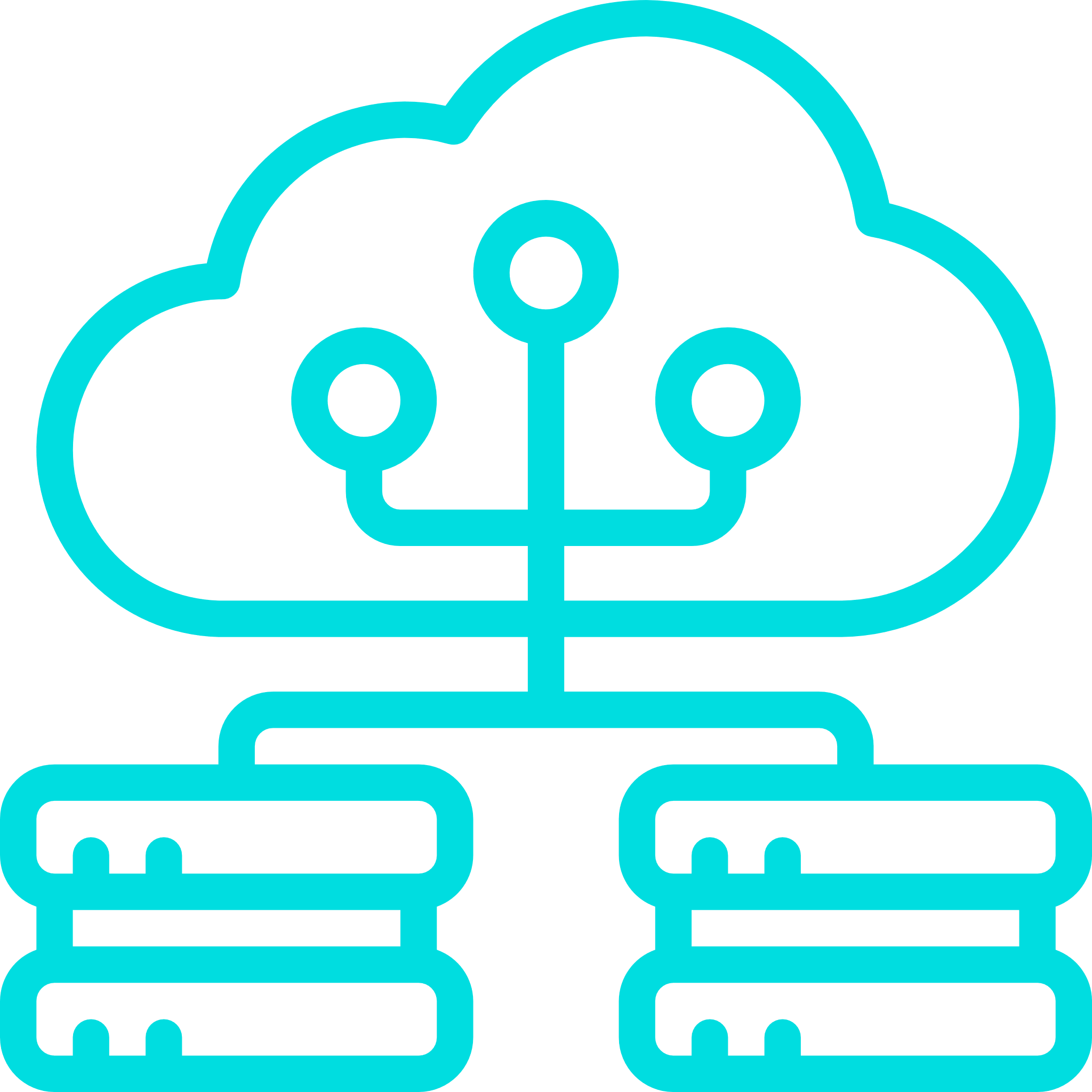 The Emergence of big data technology and concepts has created the potential to transform and innovate the traditional e procurement system into green e procurement.
2
NEW EPS colors
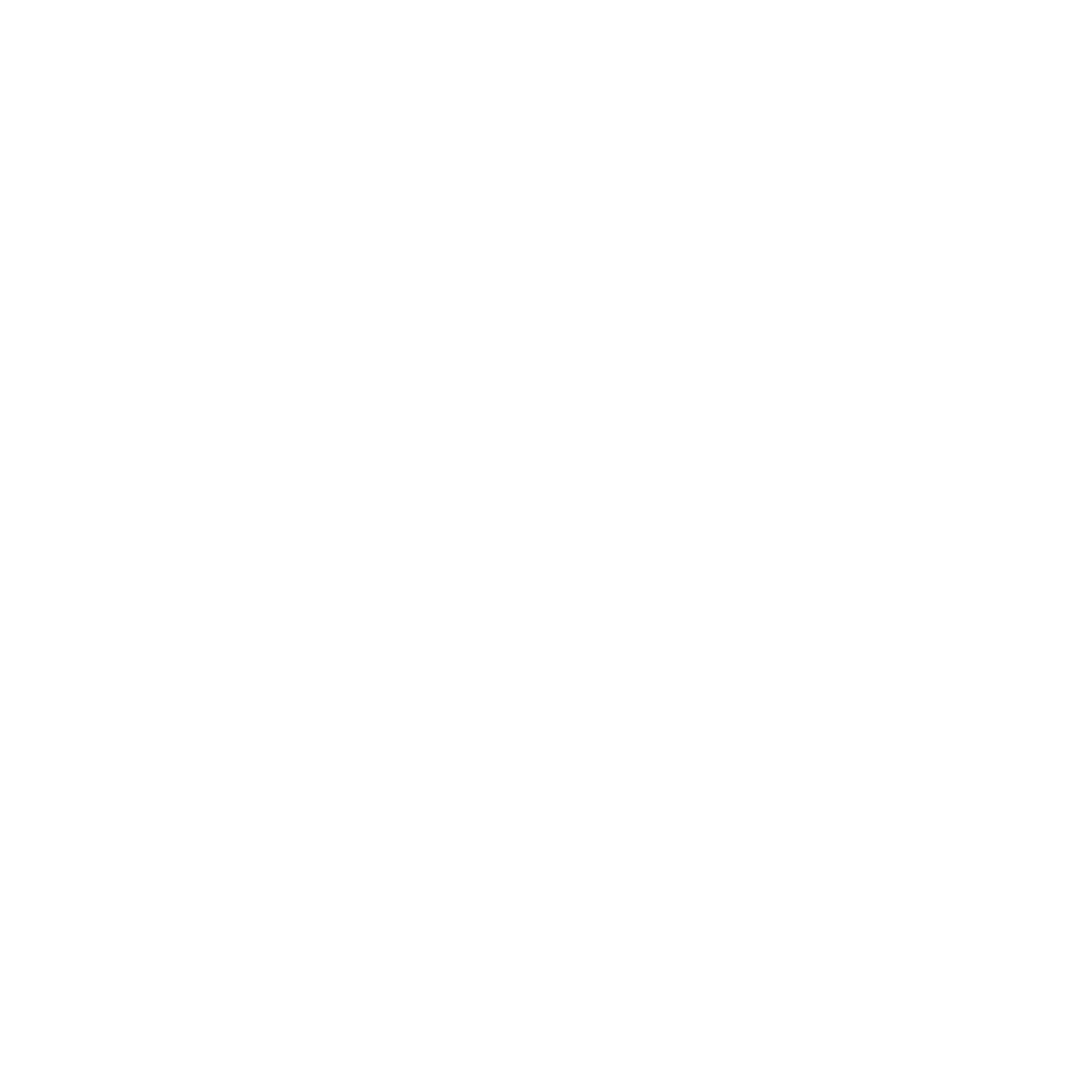 Embracing Sustainable Business Practice is now a must
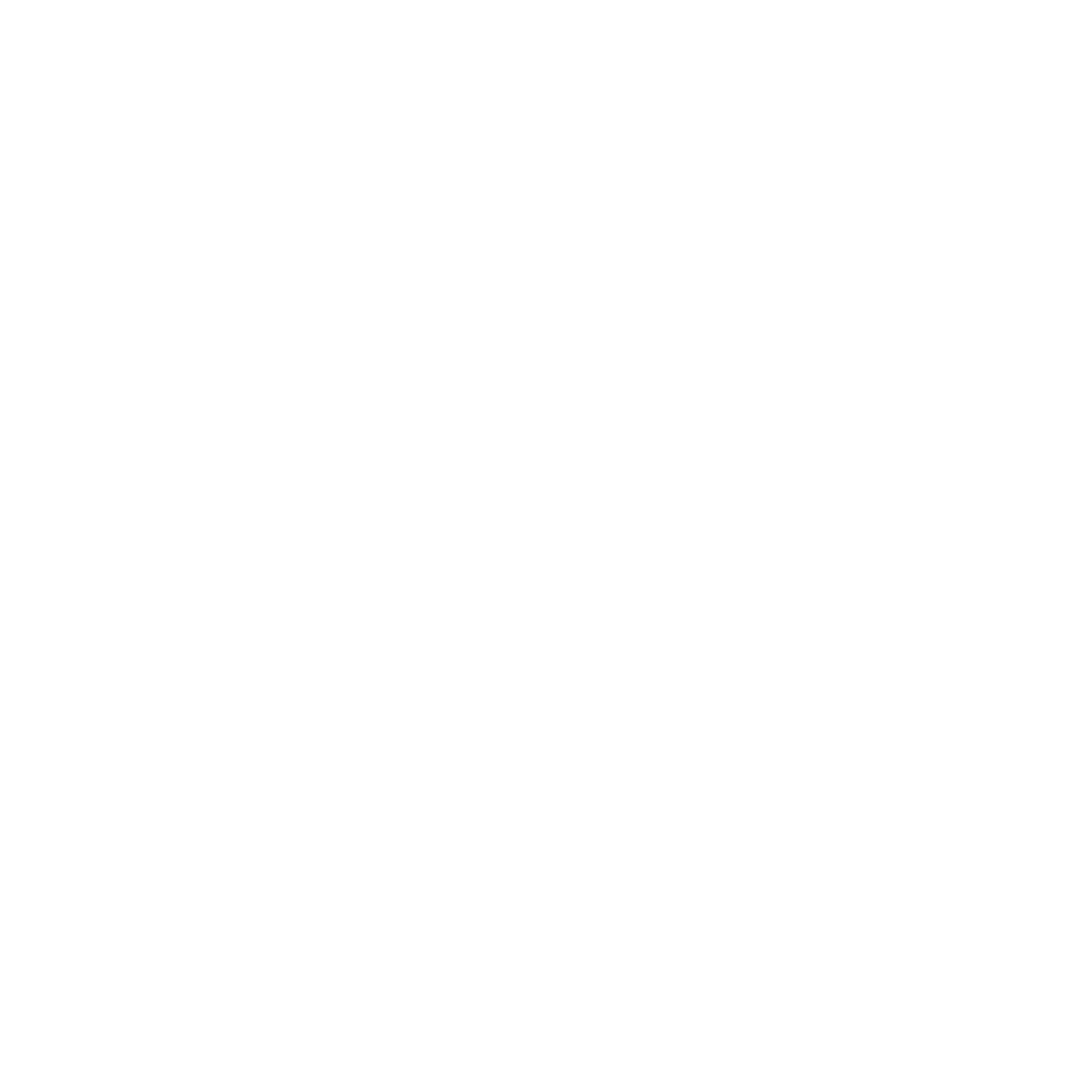 EU Policy & Directives
Using Data to Drive Change
Insights from Sustainability data can power positive change while increasing value for money.
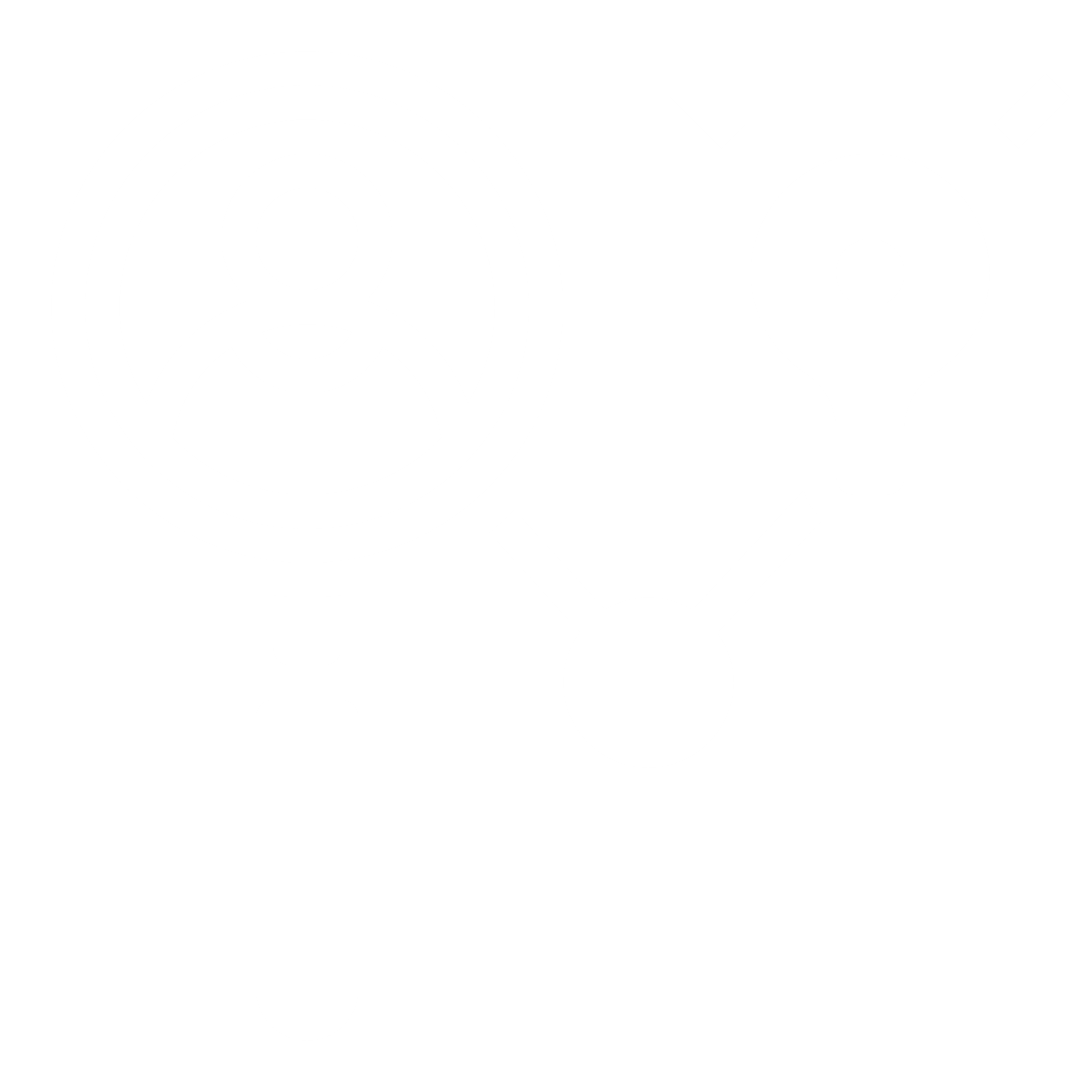 Green & Digitisation is core to what we are doing
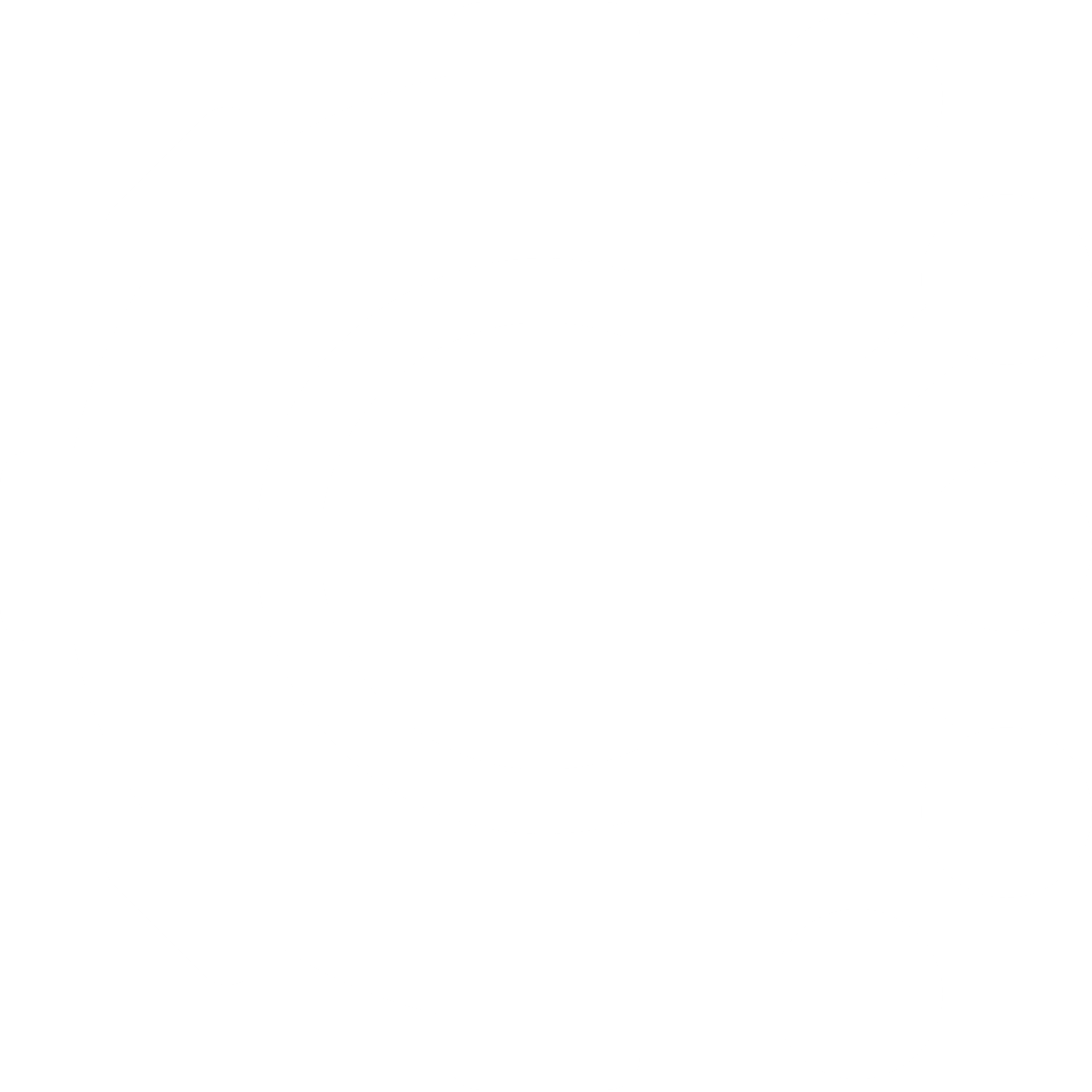 3
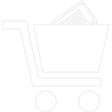 Diversity of Education Sector
UNIVERSITIES
INSTITUTES OF TECHNOLOGY
TU UNIVERSITIES
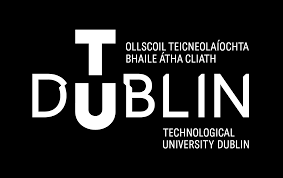 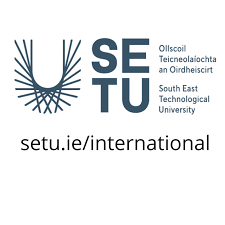 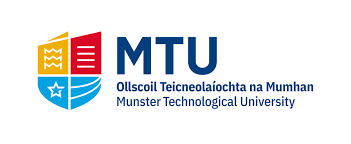 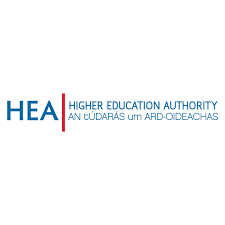 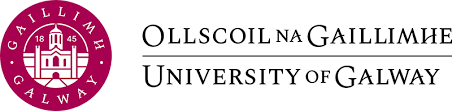 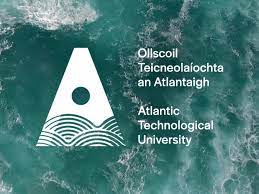 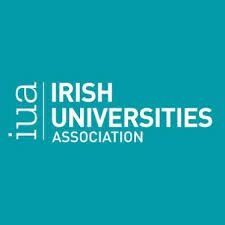 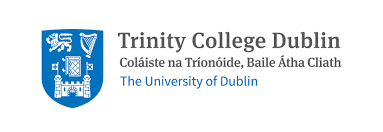 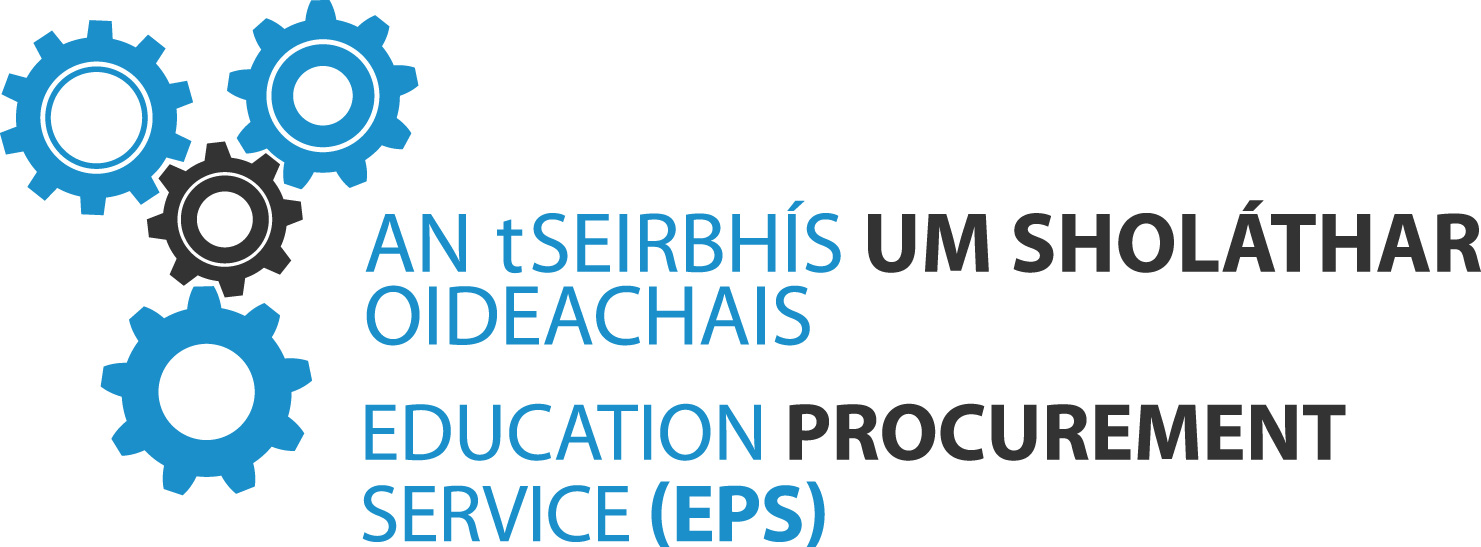 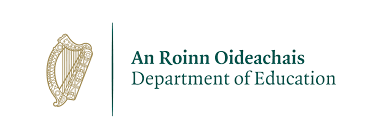 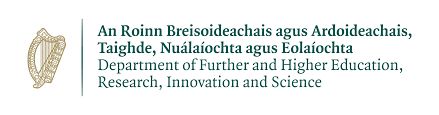 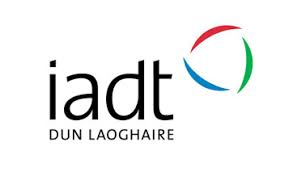 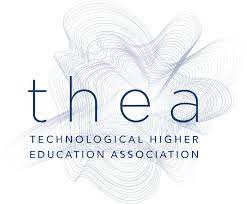 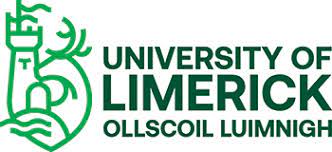 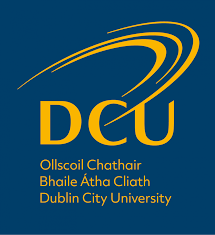 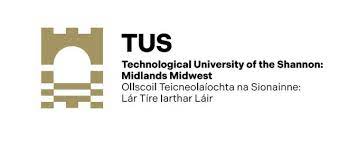 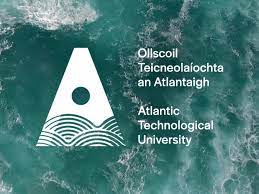 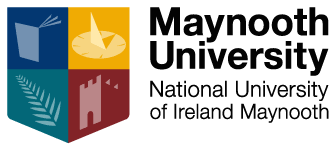 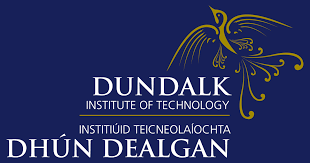 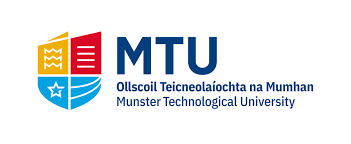 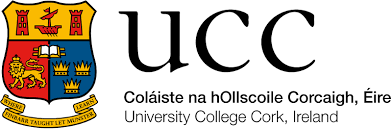 PRIMARY AND SECONDARY SCHOOL
HEI'S IRELAND
ETB’S
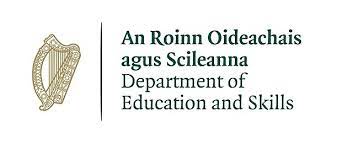 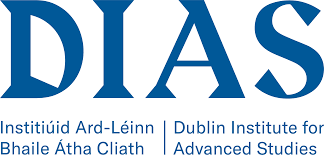 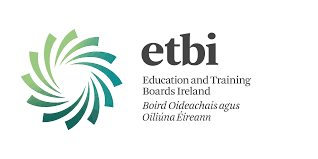 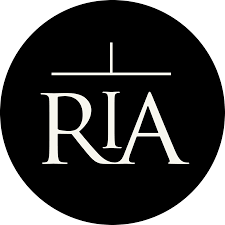 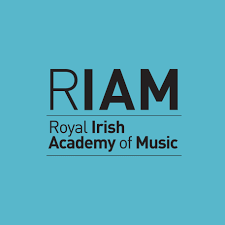 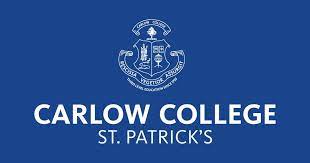 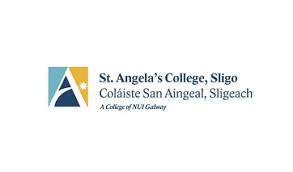 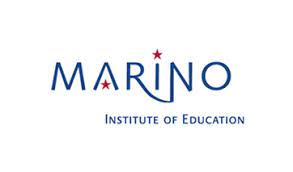 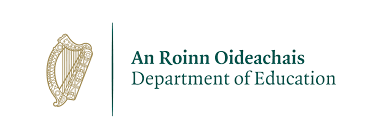 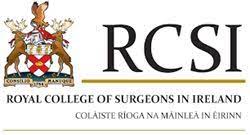 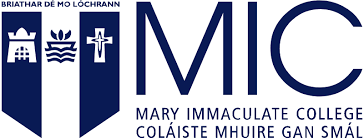 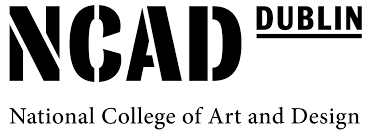 4
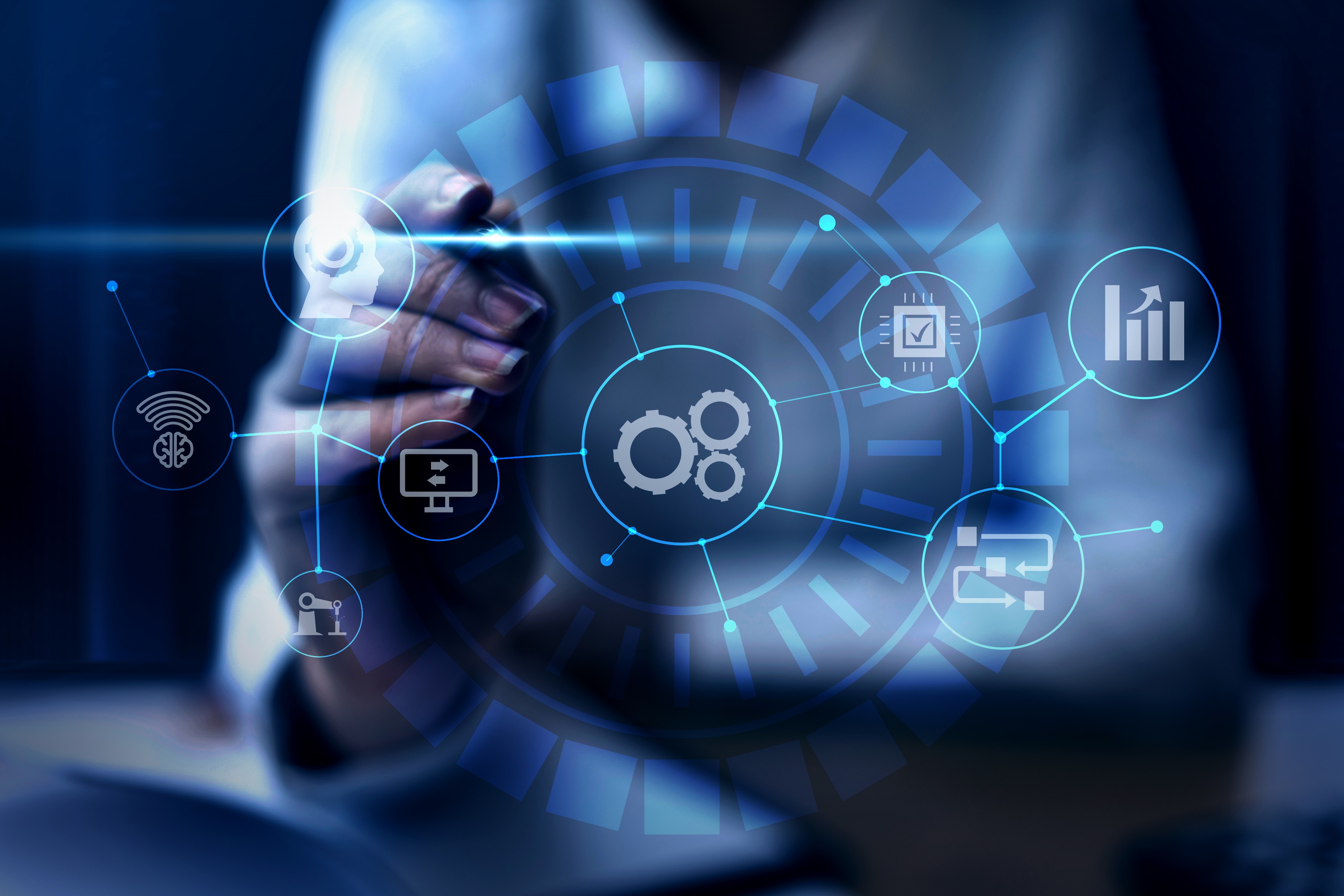 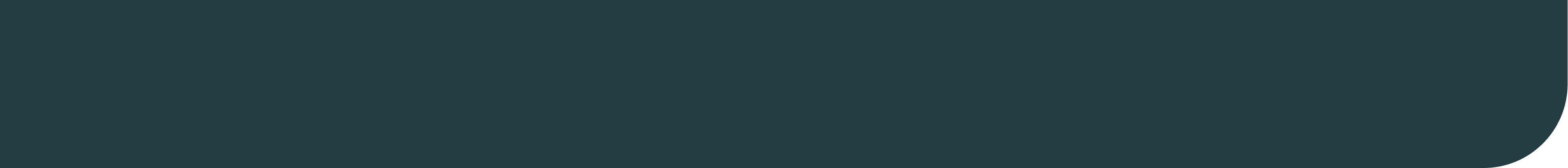 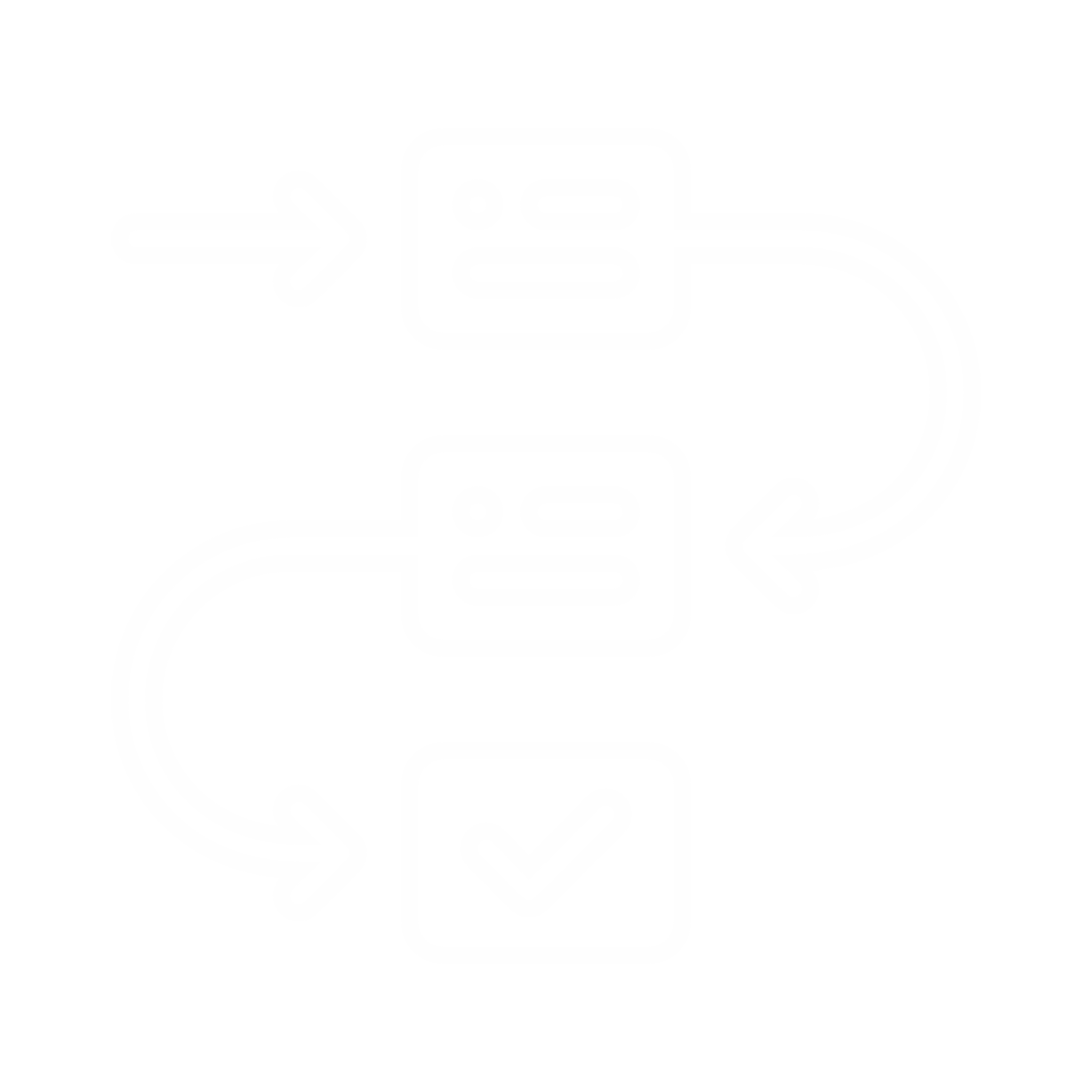 The Data Process
Each contracting authority creates CPP/MAPP
Send Data to EPS
Repository of ALL MAPP Data
Data Sorted and Analysed by Category
EPS Receives and Creates Database
Reports Created
Final Data
Information Issued to Relevant Category
Facilitates Ongoing Category Management
5
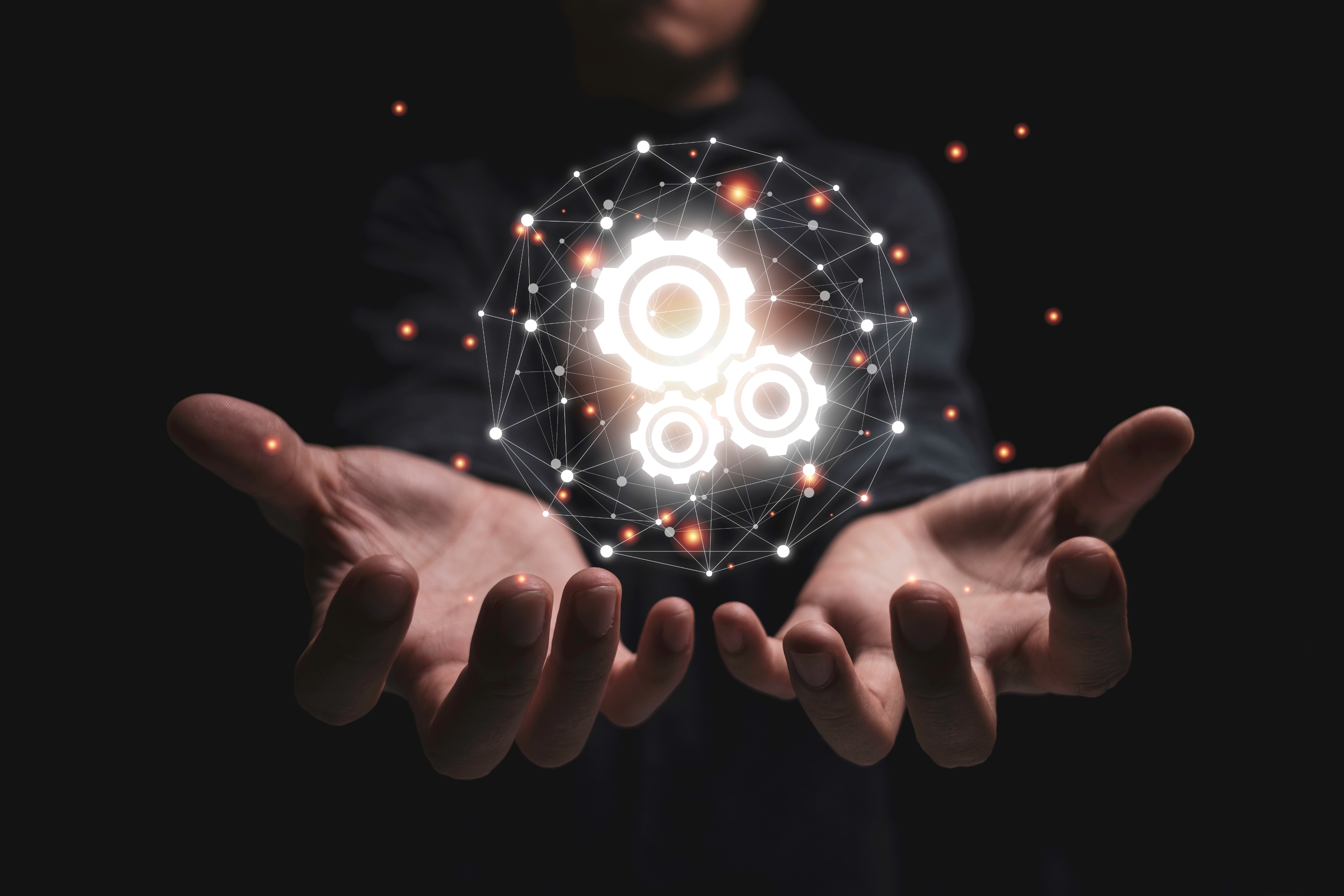 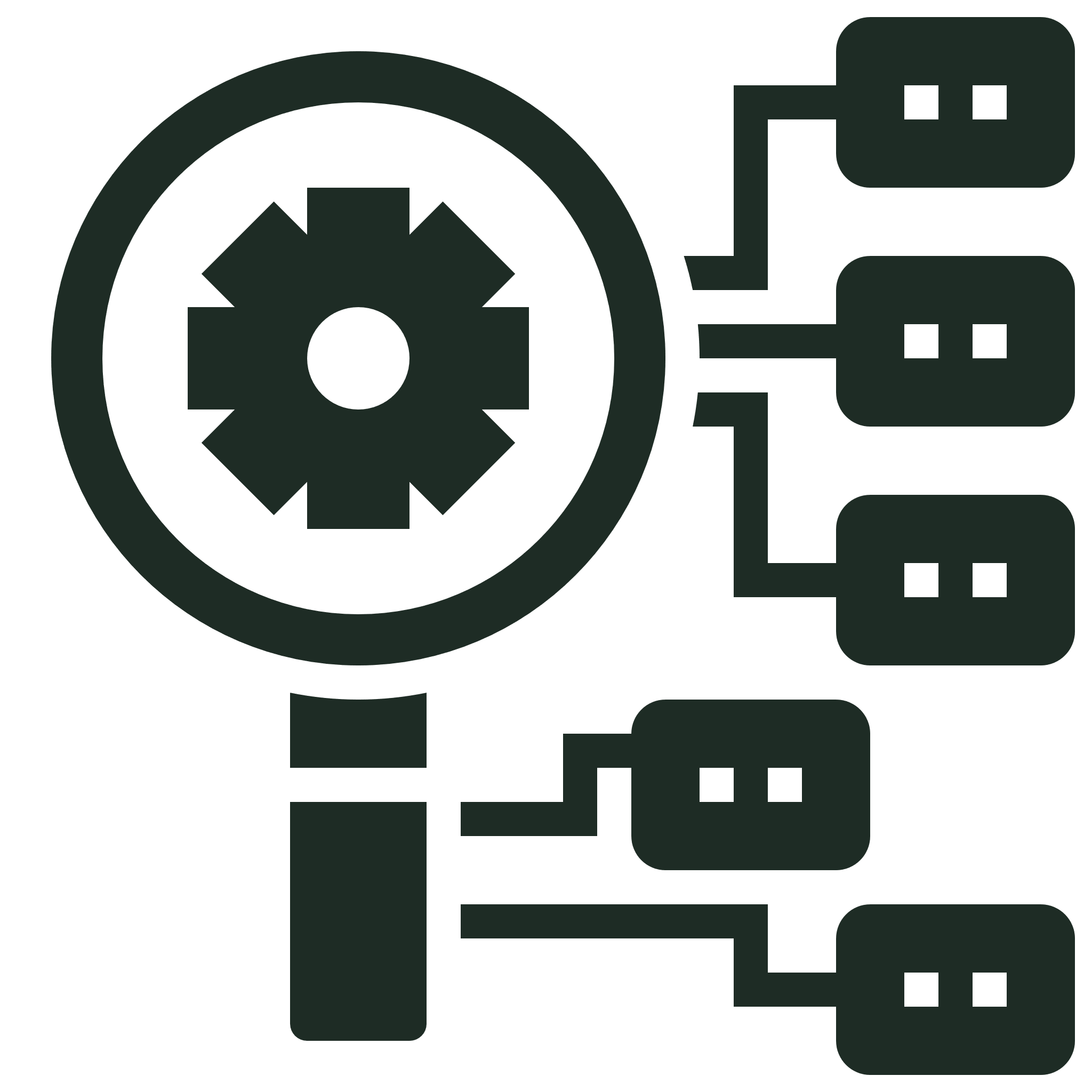 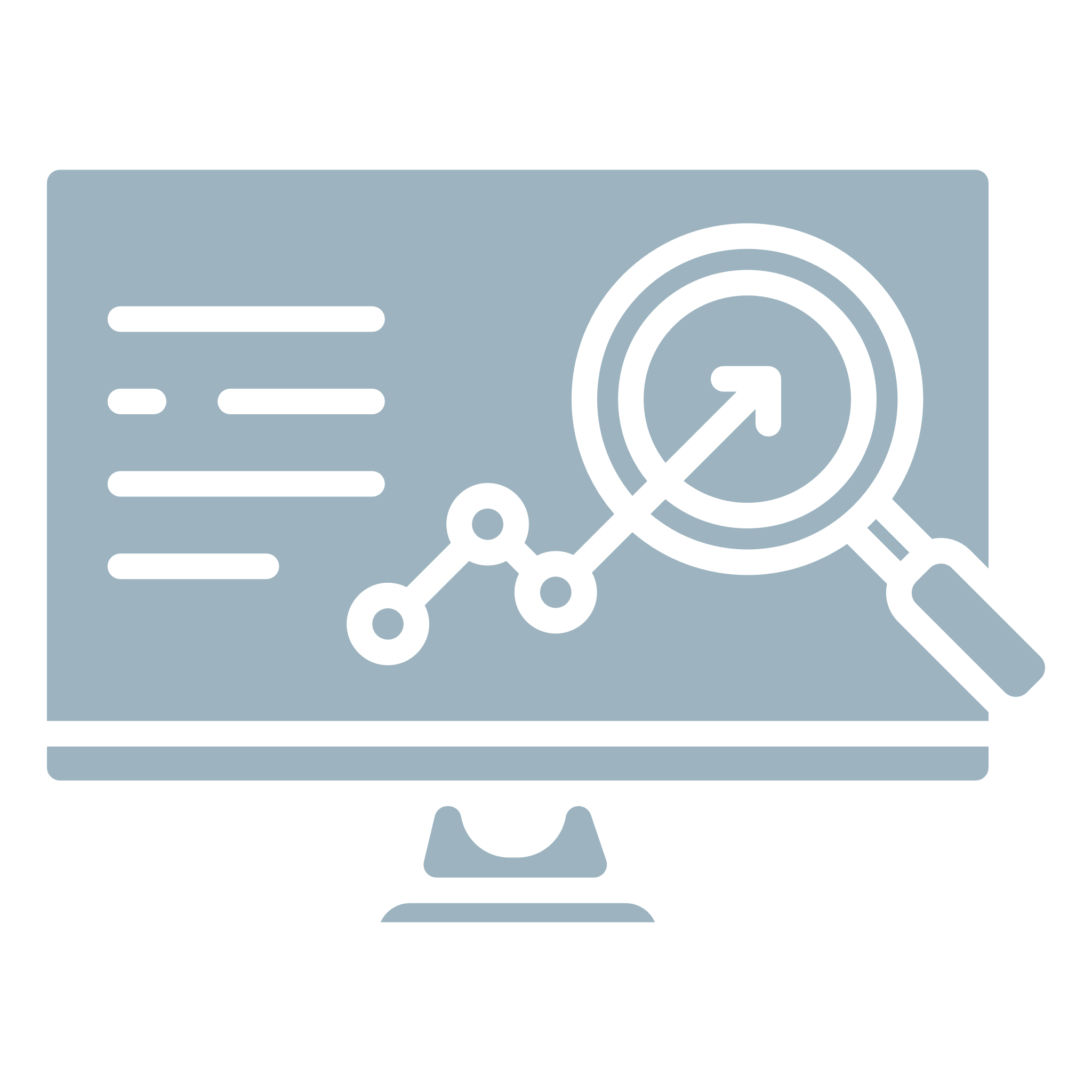 Identify/Meets Requirements
Forecast Demand
CategoryManagementStrategy
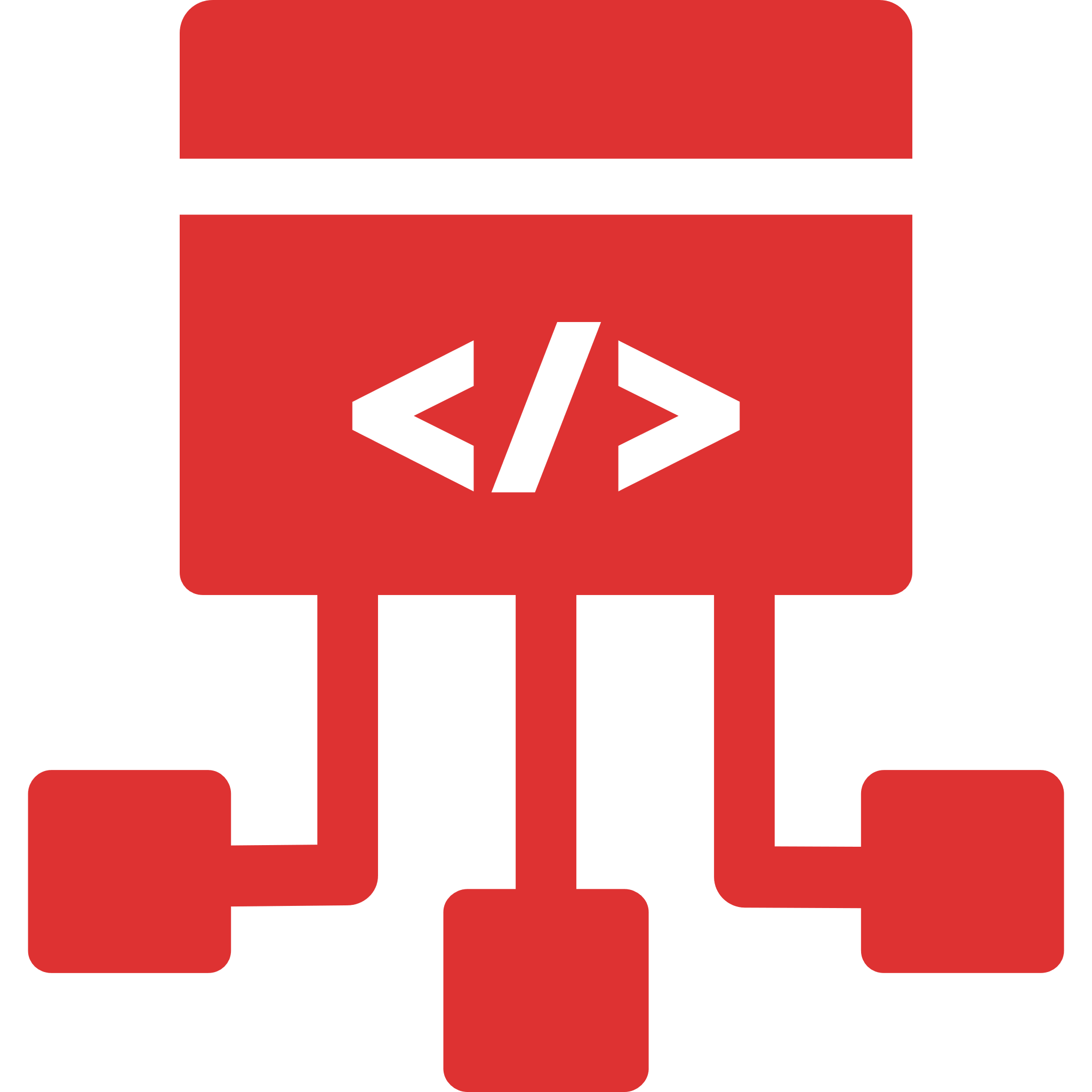 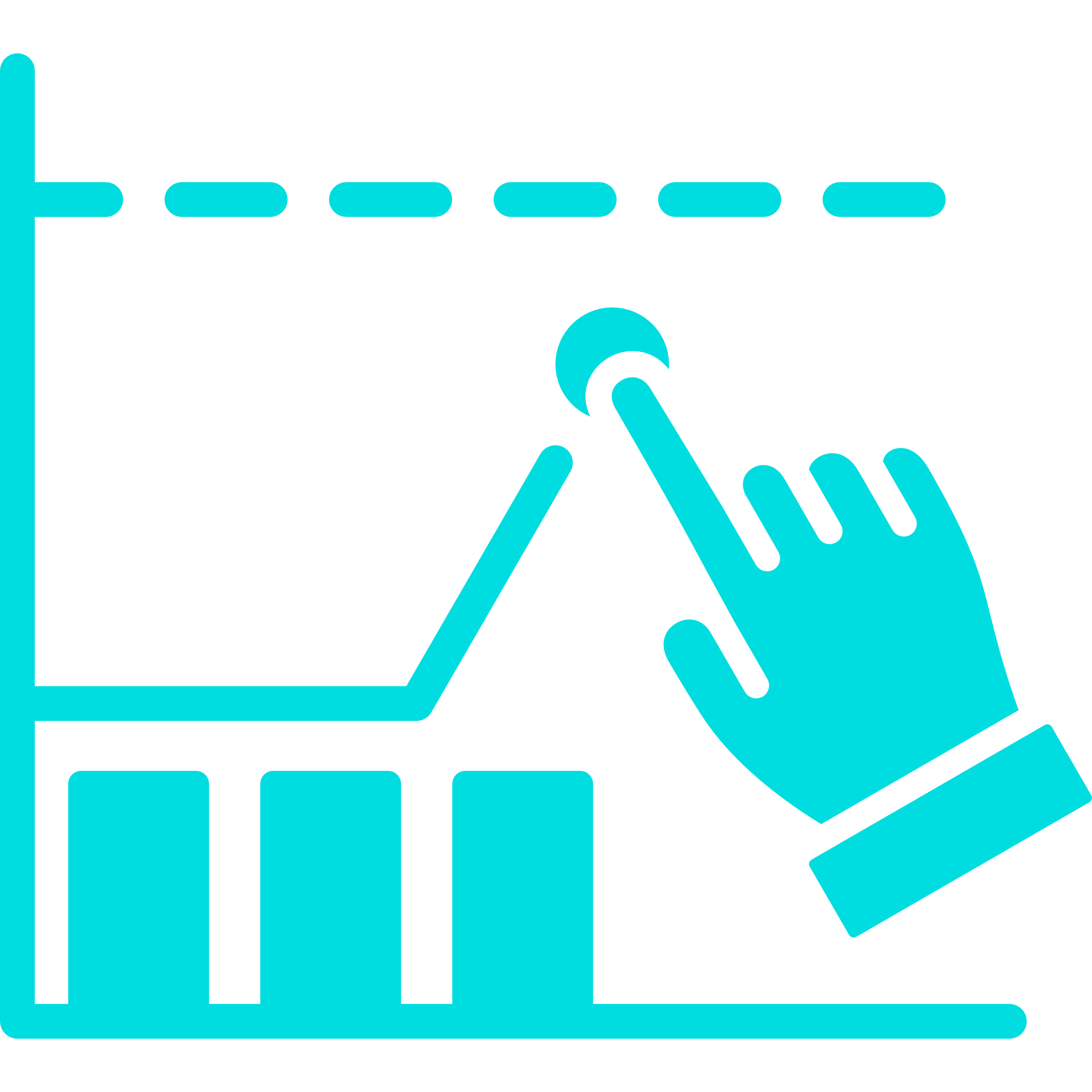 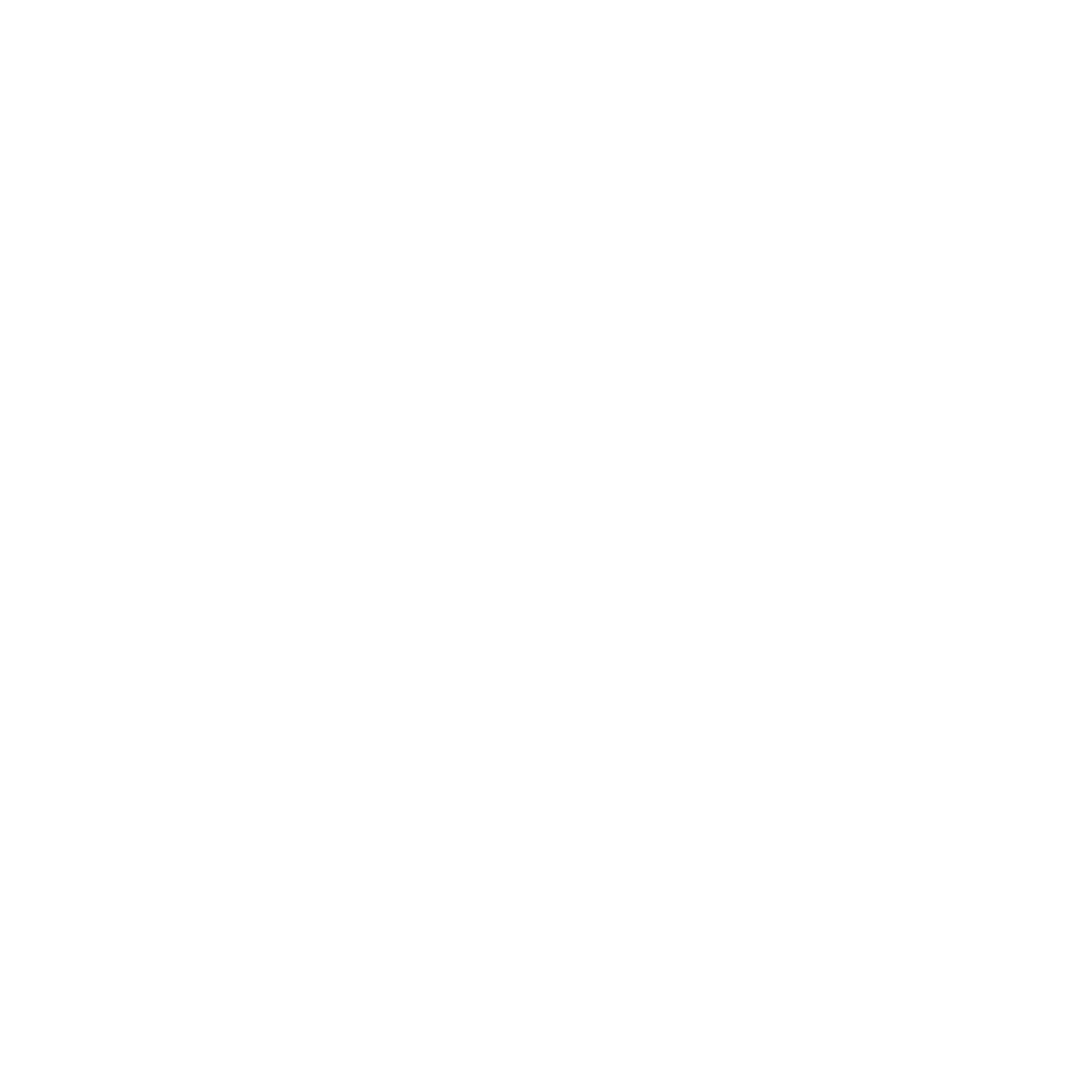 Frameworks & Arrangements
Create Aggregated Forecast
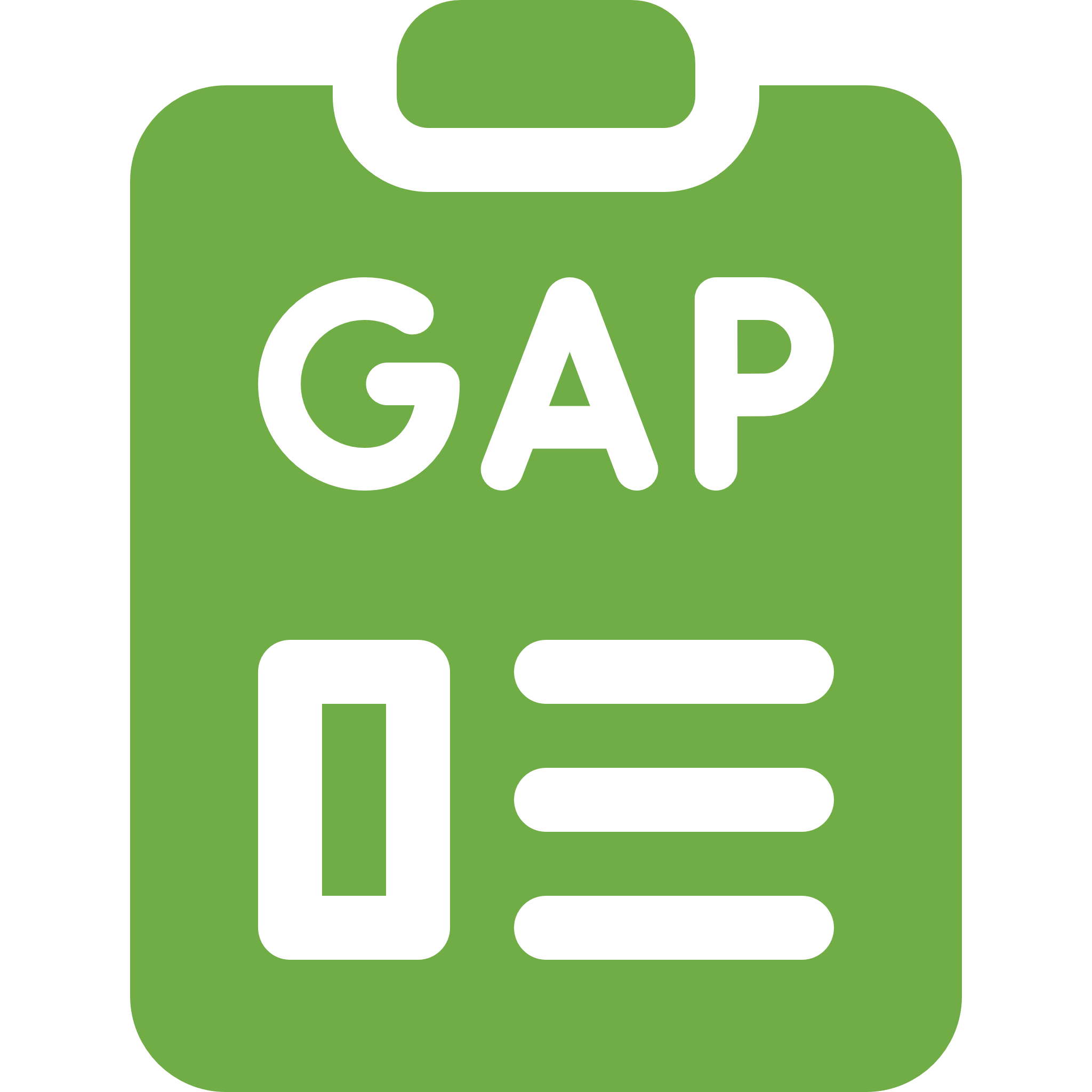 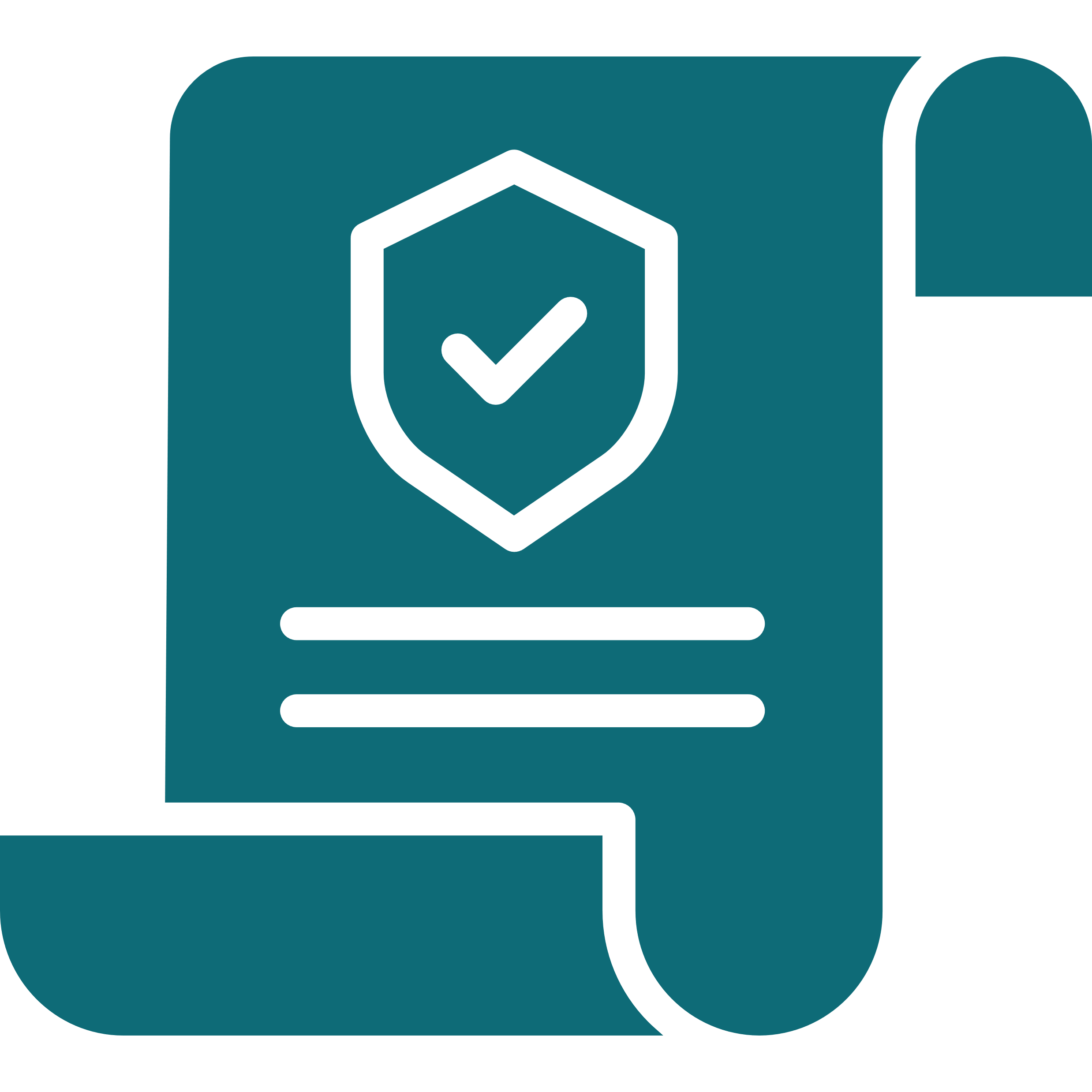 Gap Analysis
MAPP
Education Procurement Model: Aggregation & Consolidation
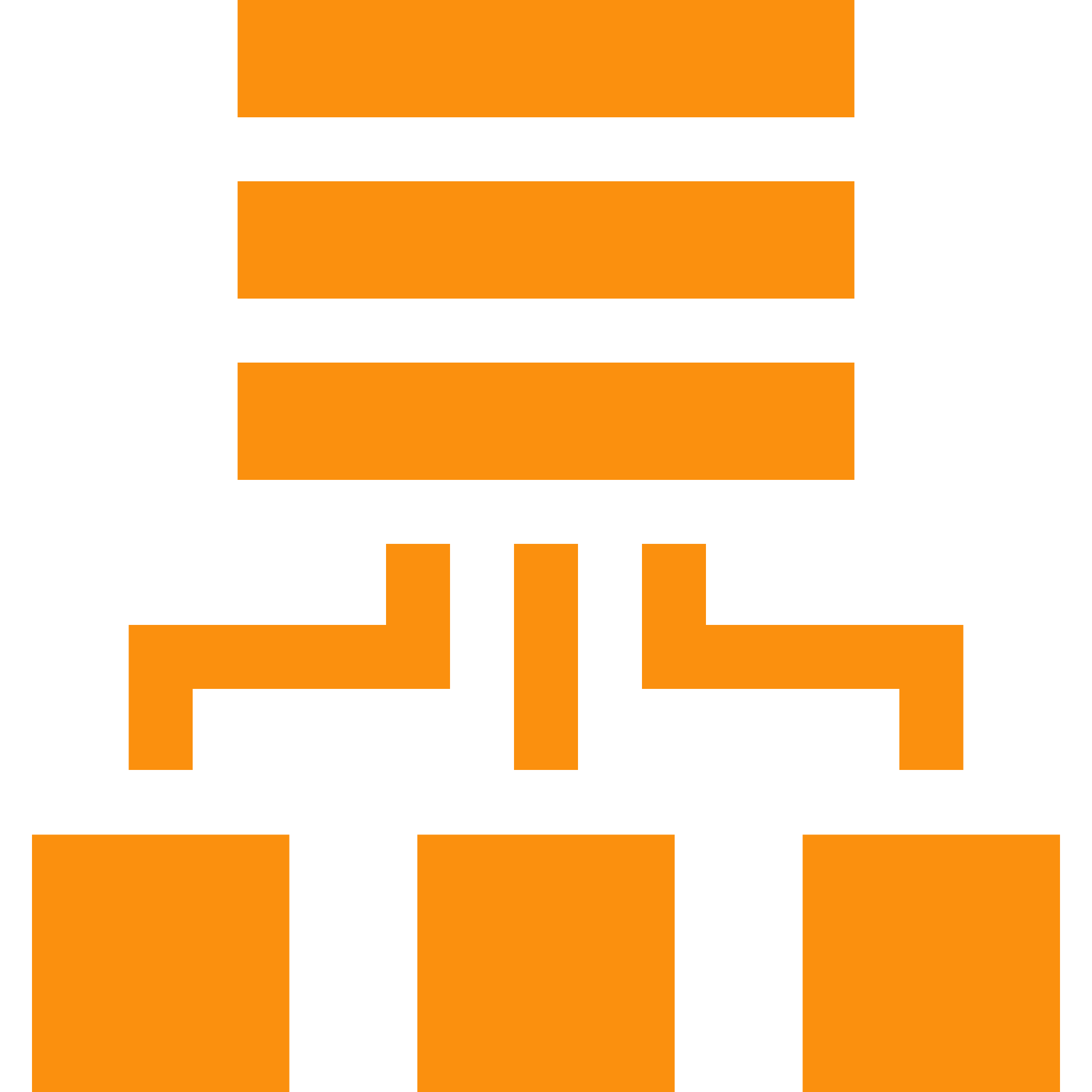 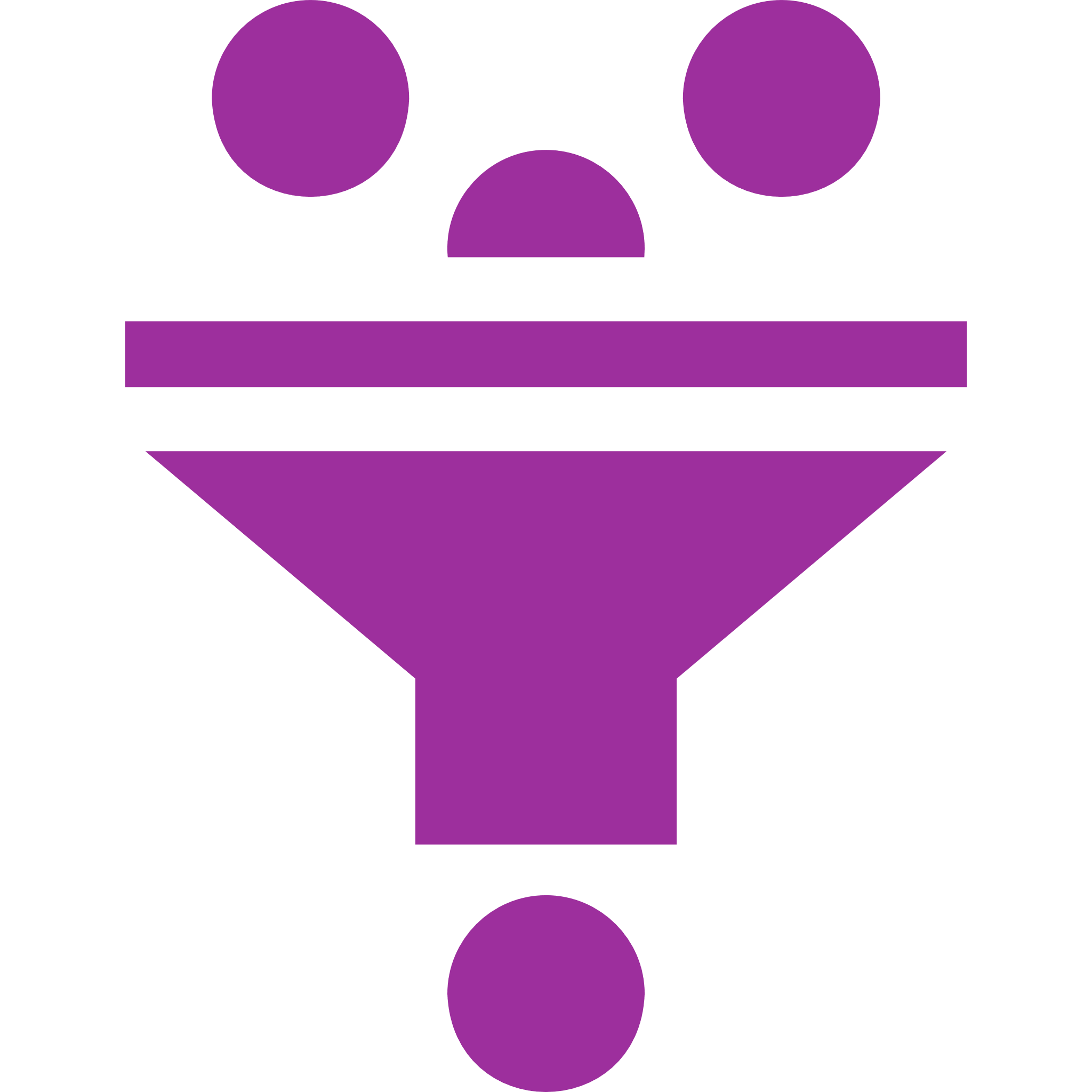 Aggregation & Dissemination
Category Data Sort
6
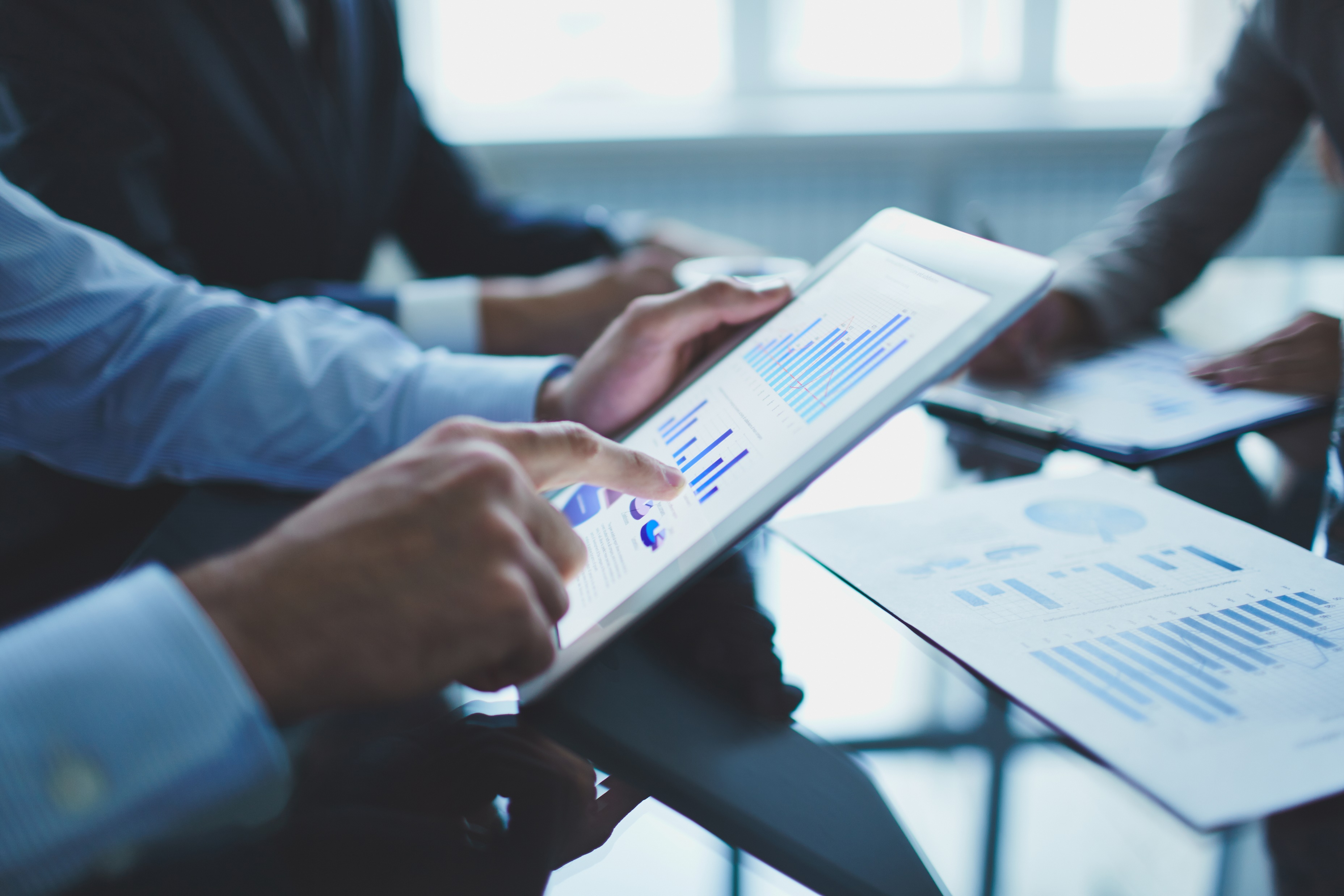 Data Driven Outputs
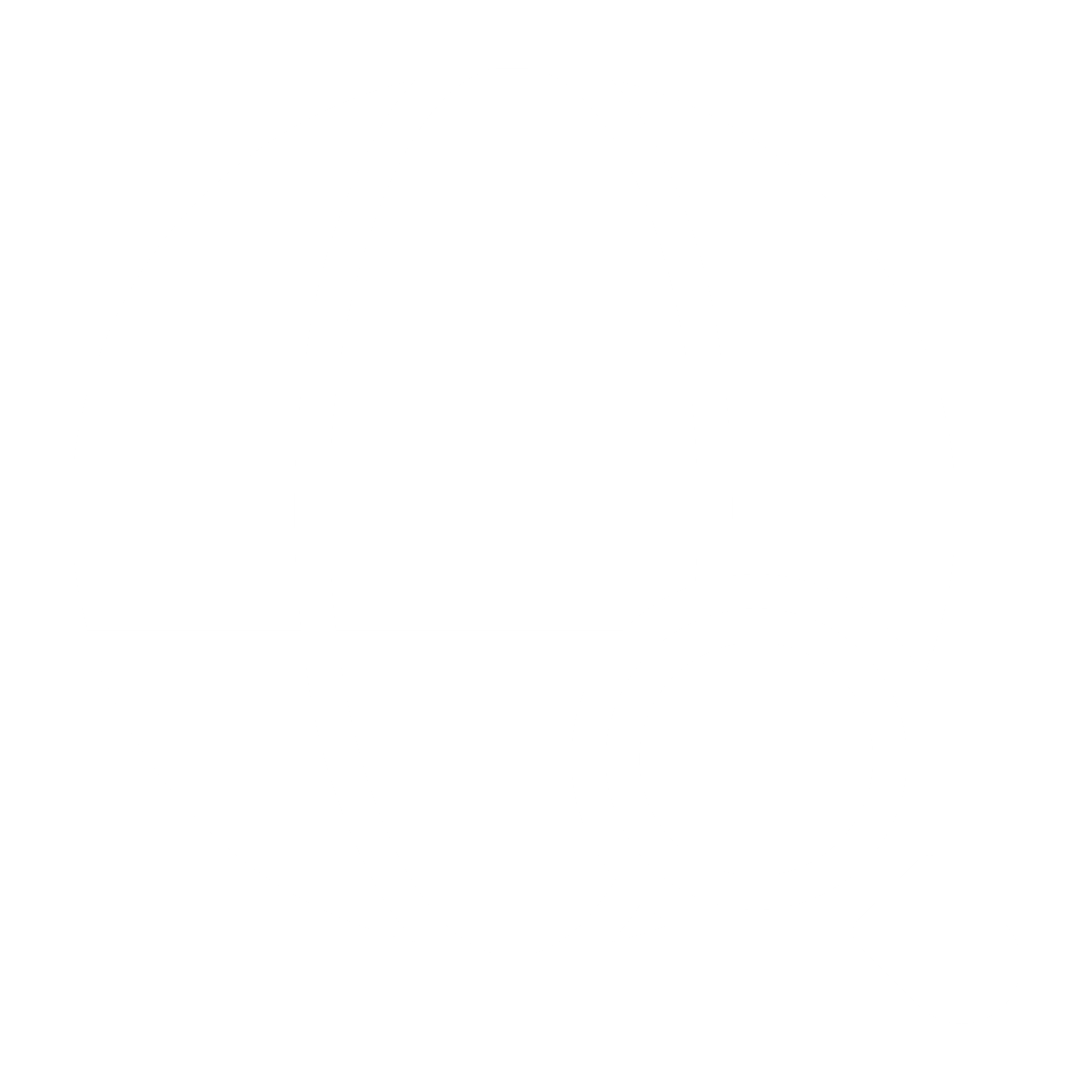 Sourcing Report for Education Sector
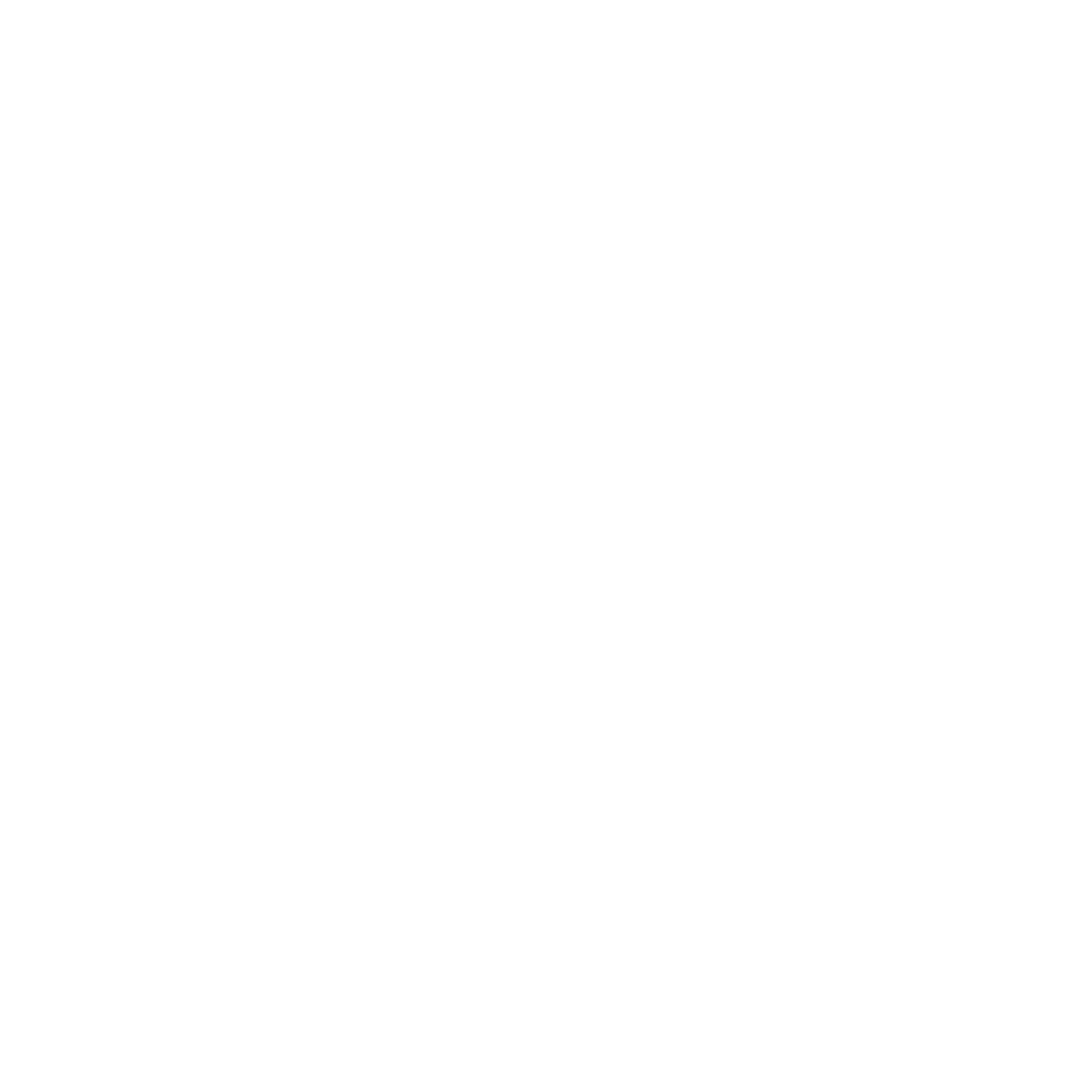 2022 Sector Summary Reports
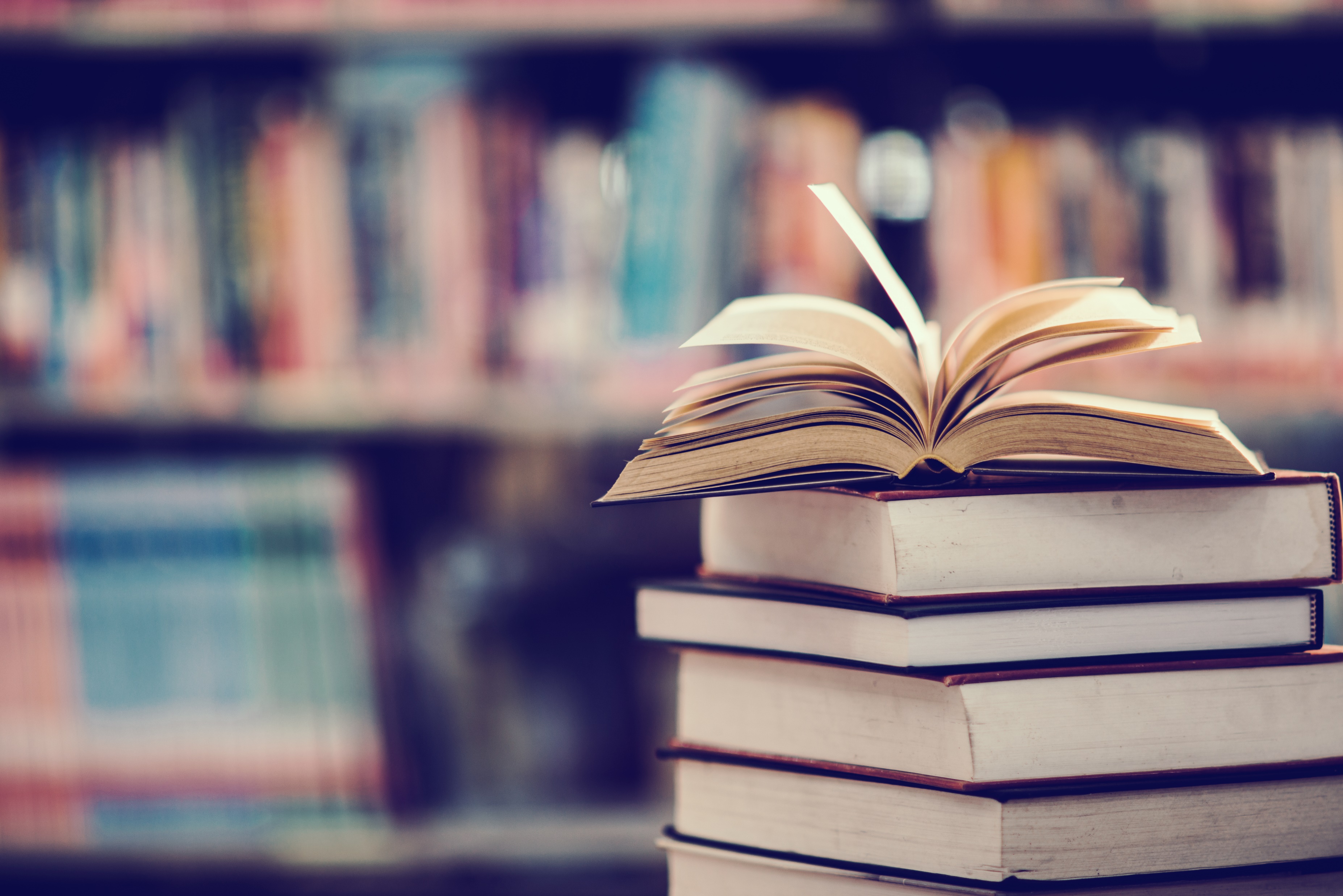 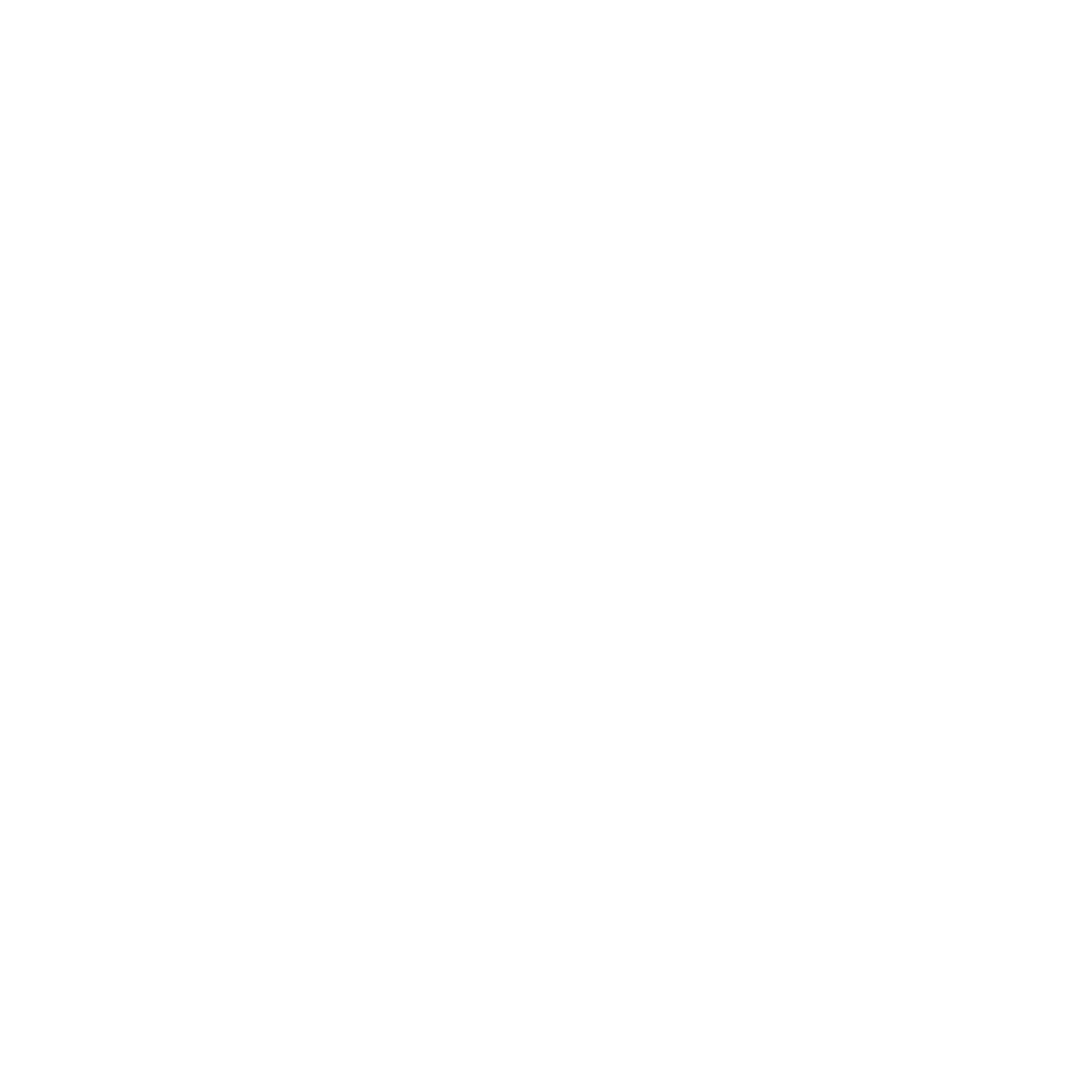 Individual Institution Reports
Performance Charts showing Actual Spend for 2018 to 2021 
and Tables showing Forecasted Spend for 2022 and 2023
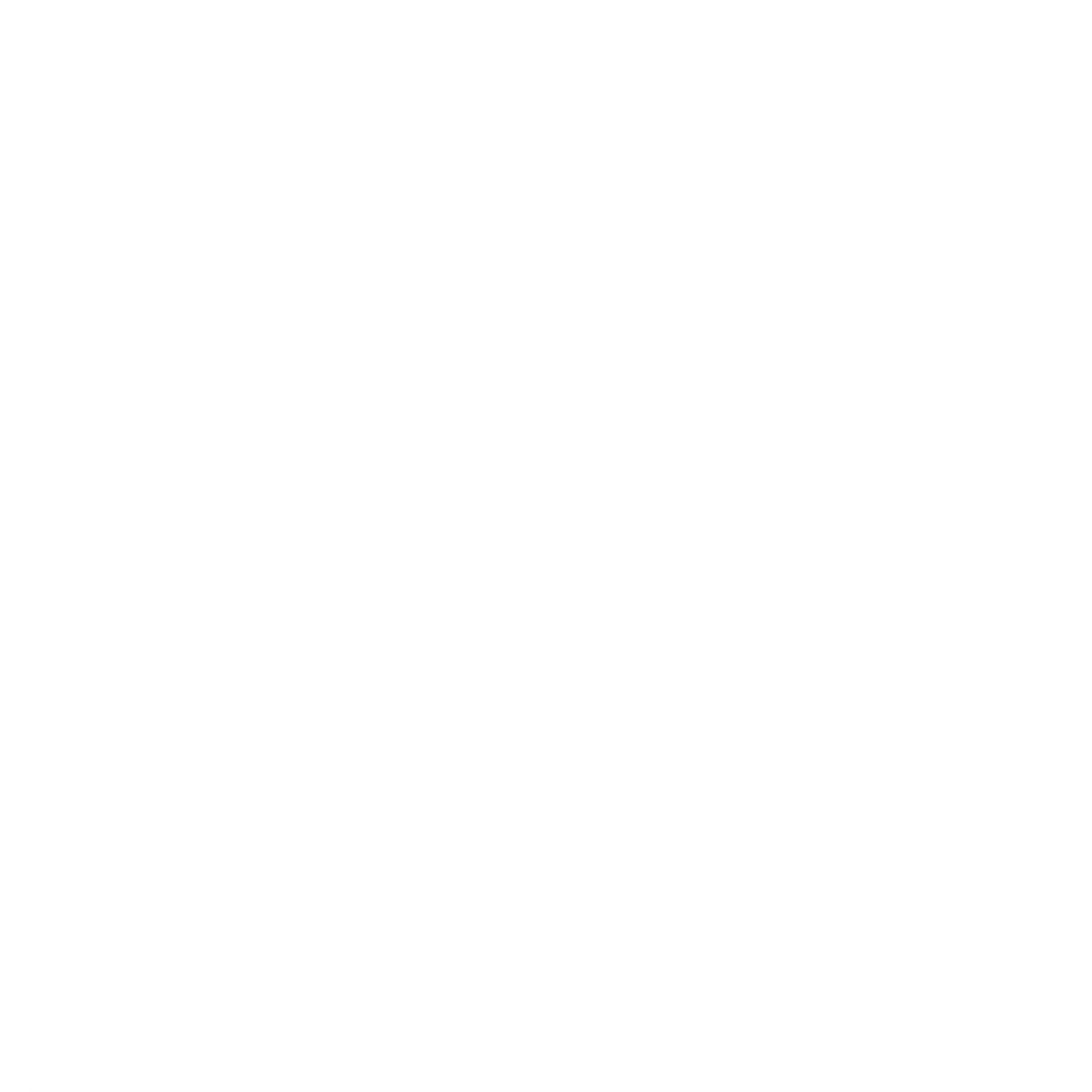 7
Consolidate
Aggregate
Analyse
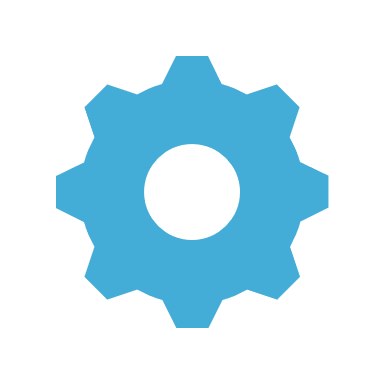 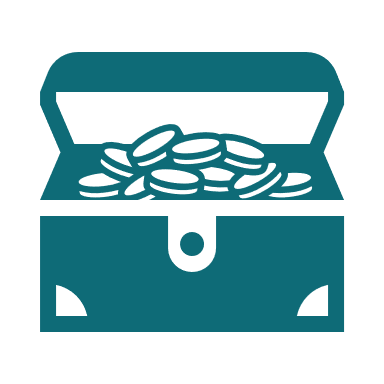 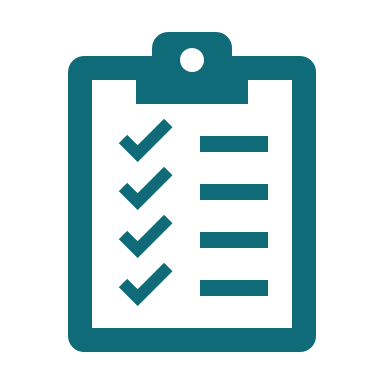 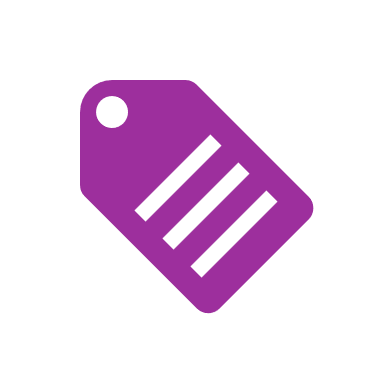 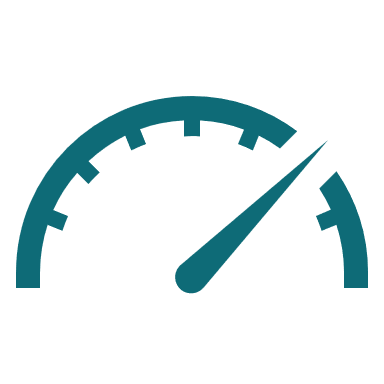 MAPP
Reporting
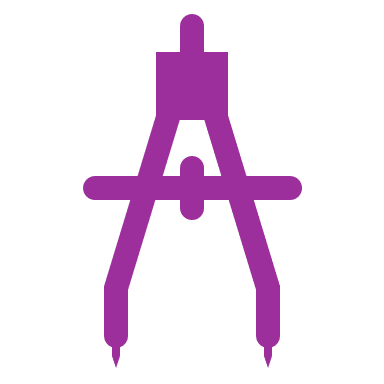 Data-Driven ProcurementPlanning
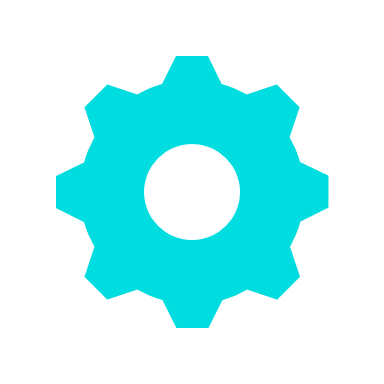 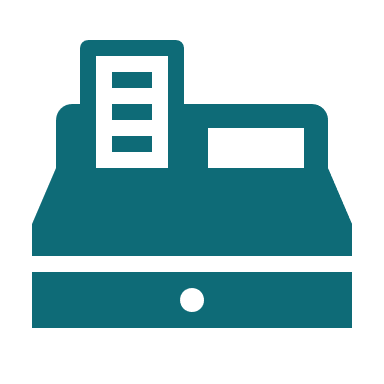 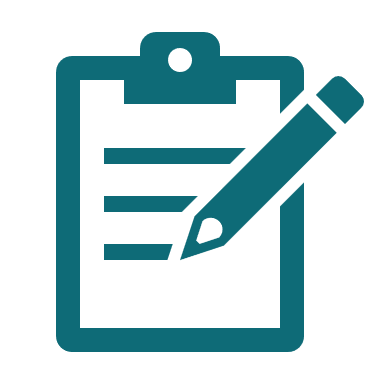 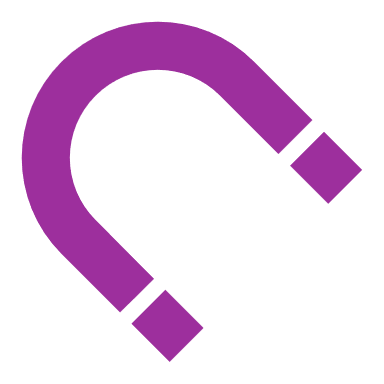 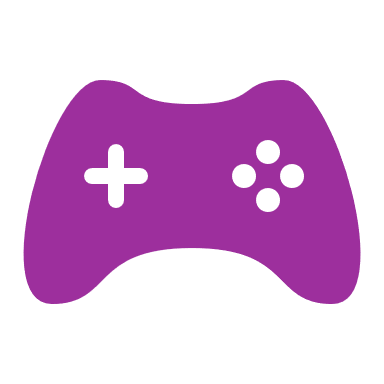 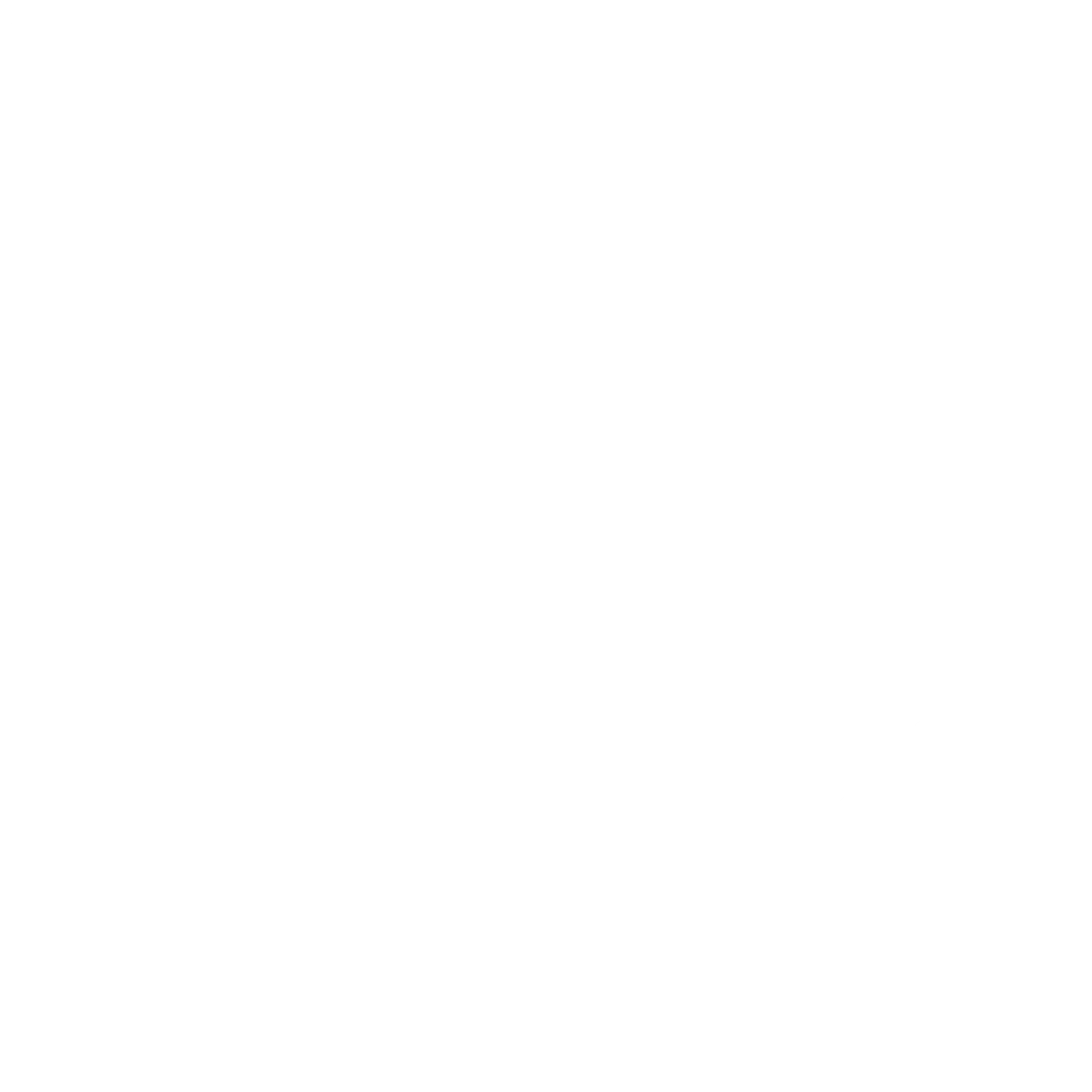 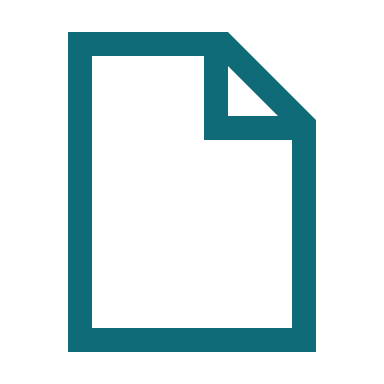 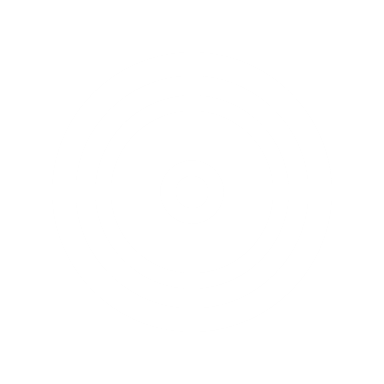 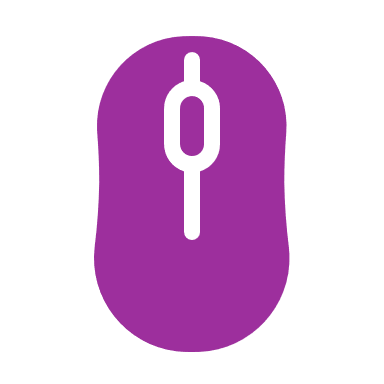 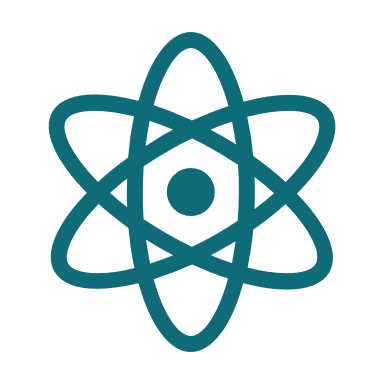 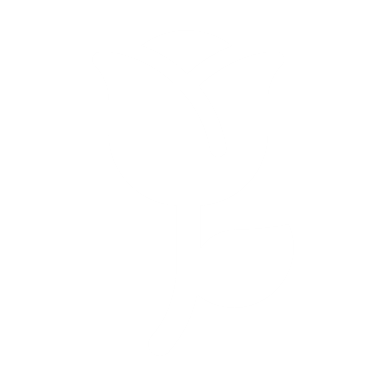 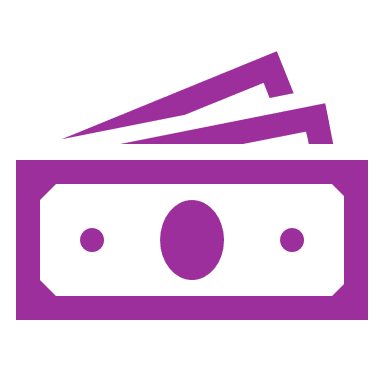 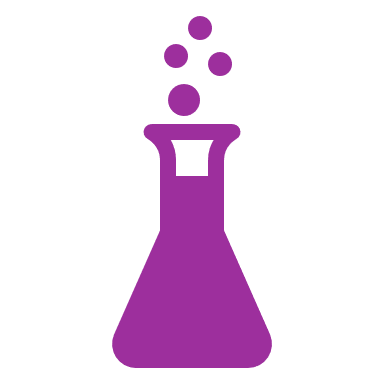 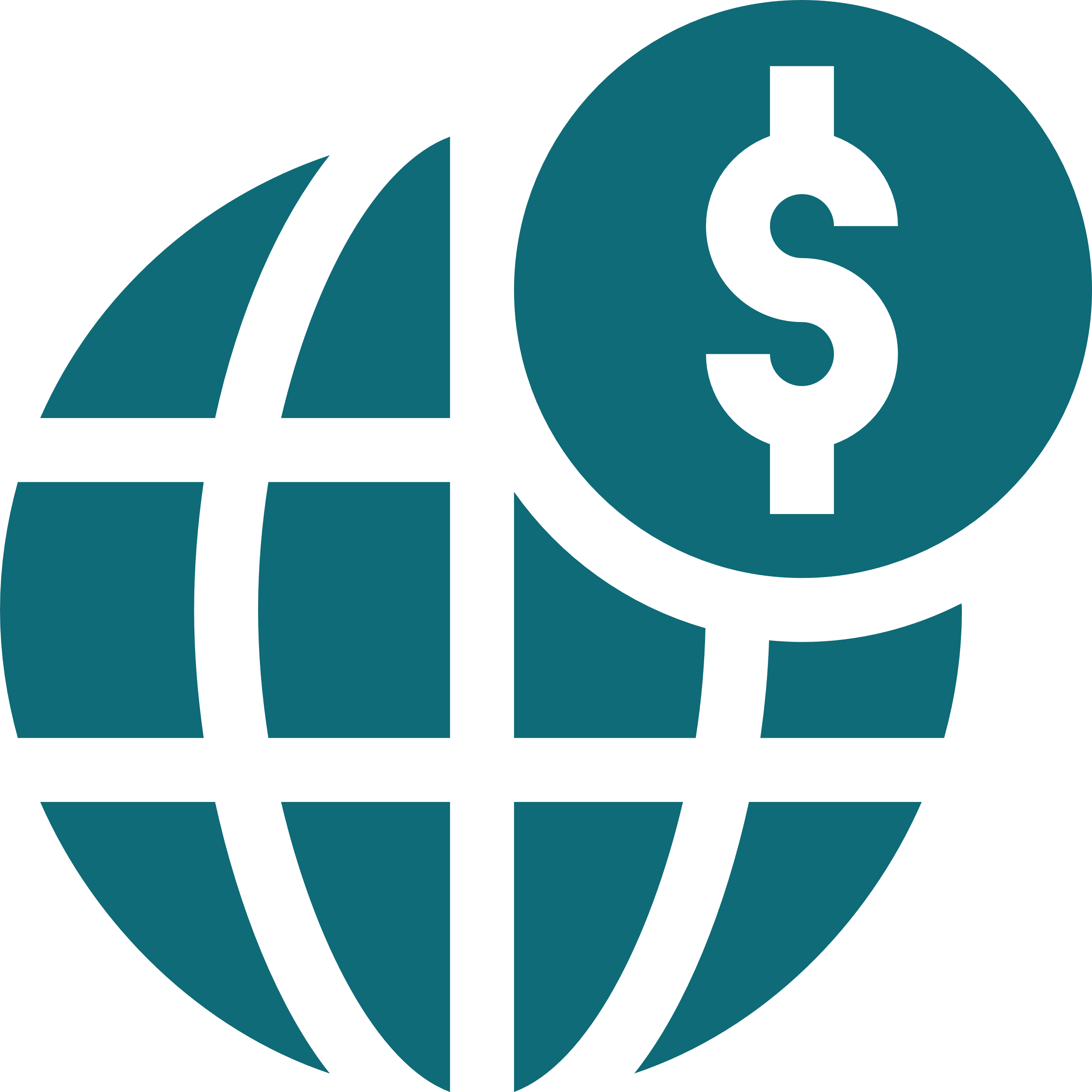 Mapp Submissions To EPS
Engagement
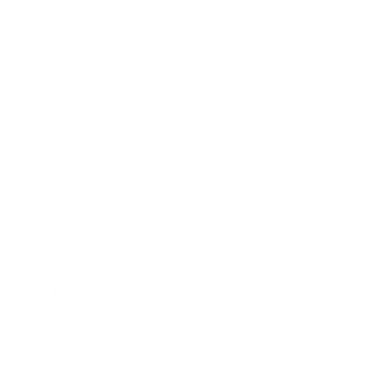 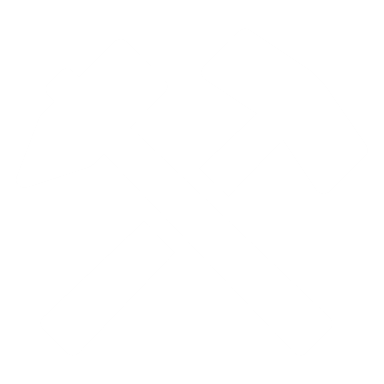 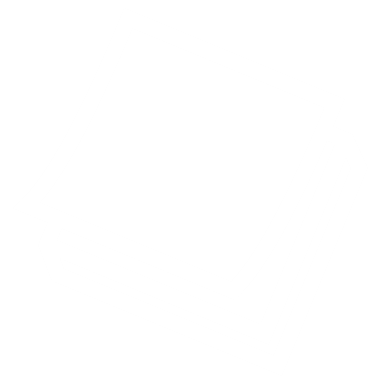 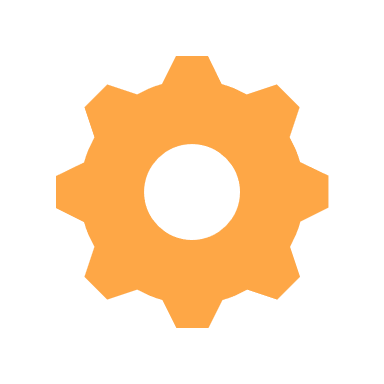 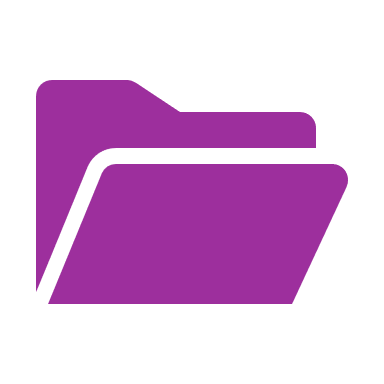 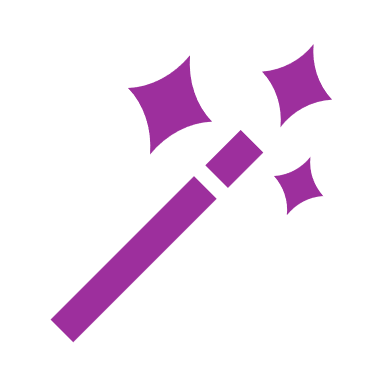 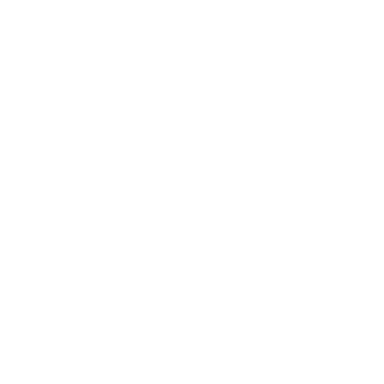 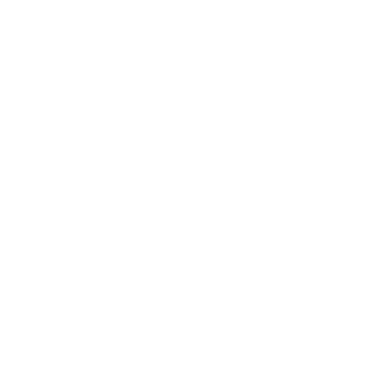 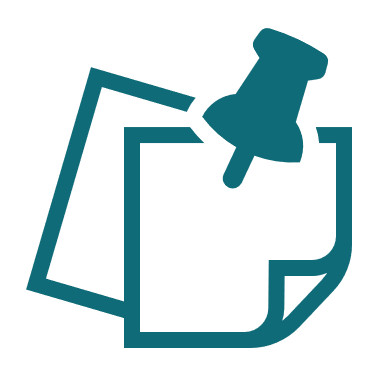 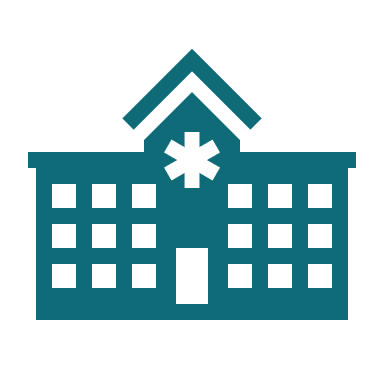 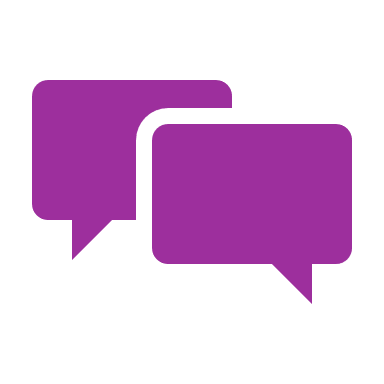 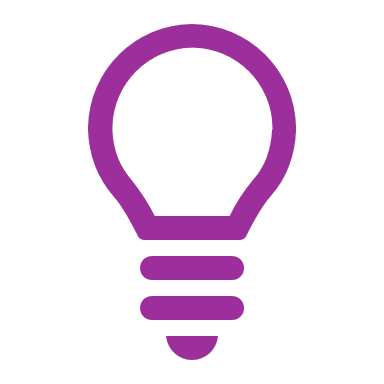 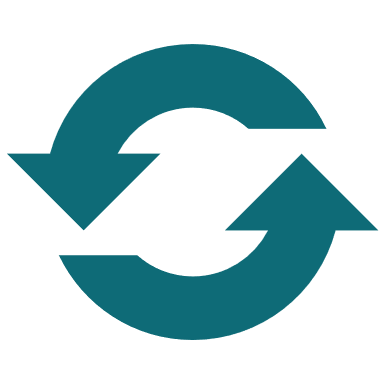 Requirements planning
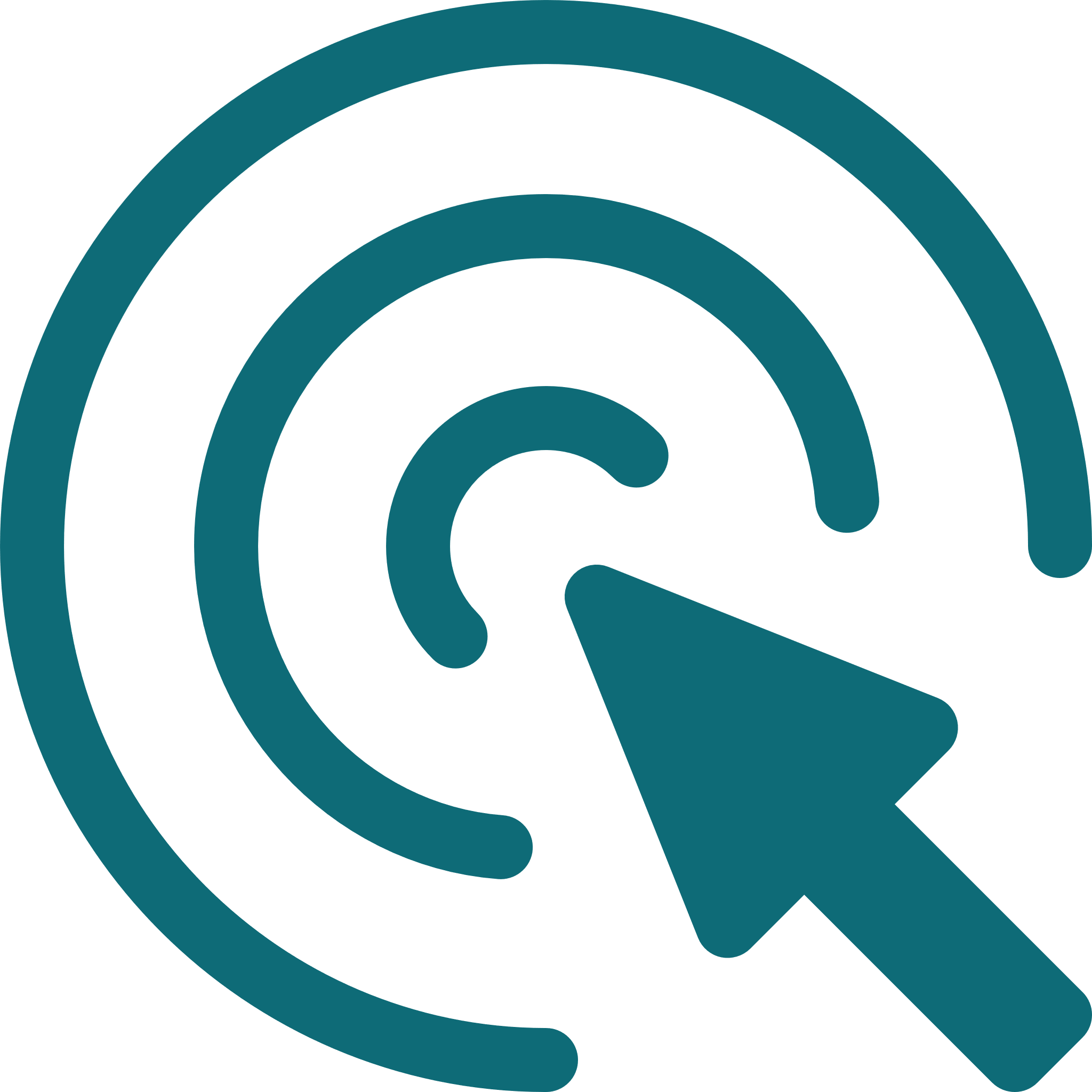 THE ECOSYSTEM OF ENGAGEMENT
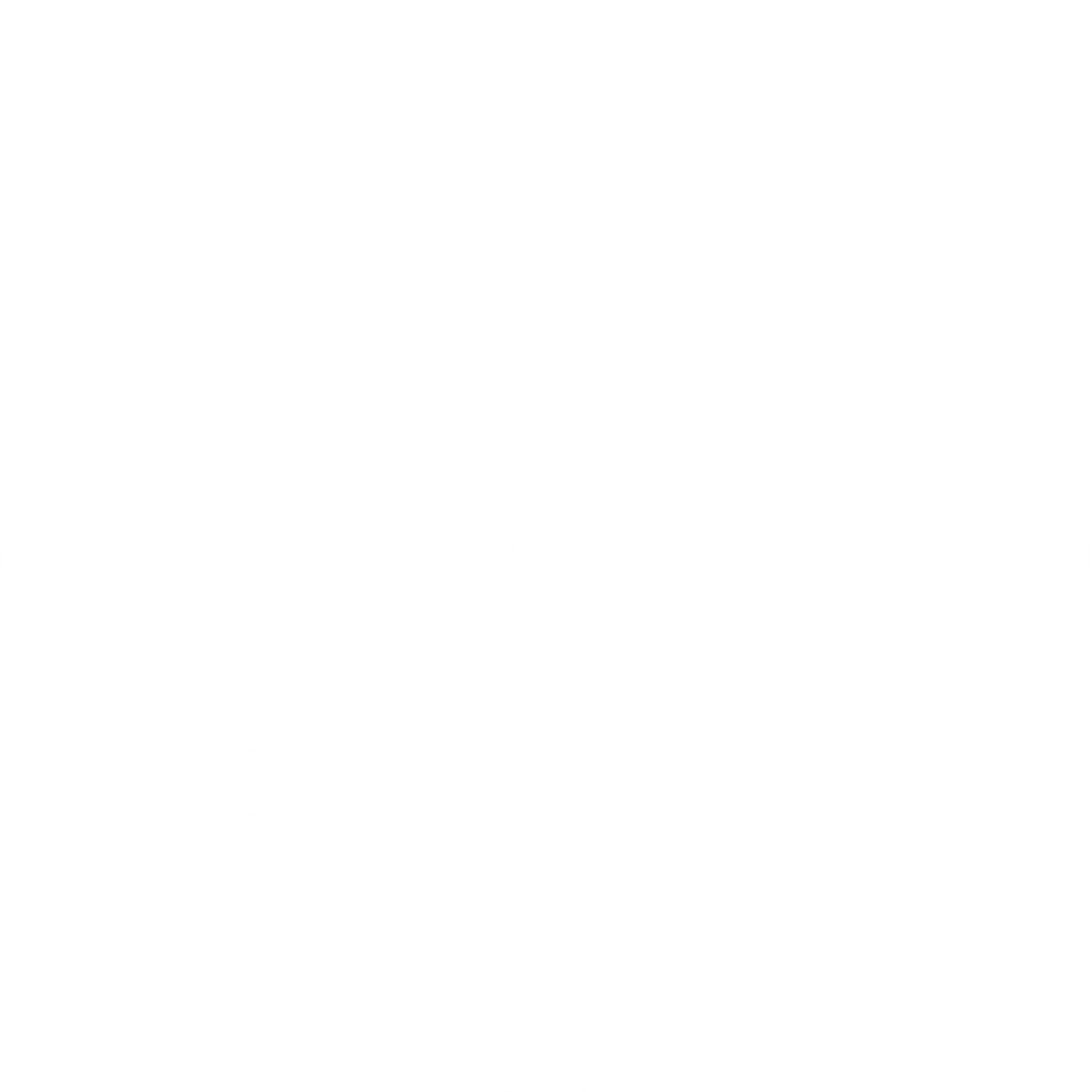 8
[Speaker Notes: The InfoStructure and Supply Chain – creating an ecosystem of engagement between sourcing, users, stakeholders etc]
Education Sector (ETBs & HEIs) - MAPP Data - Summary Chart
Actual €2.06b
Forecasted €1.2b
9
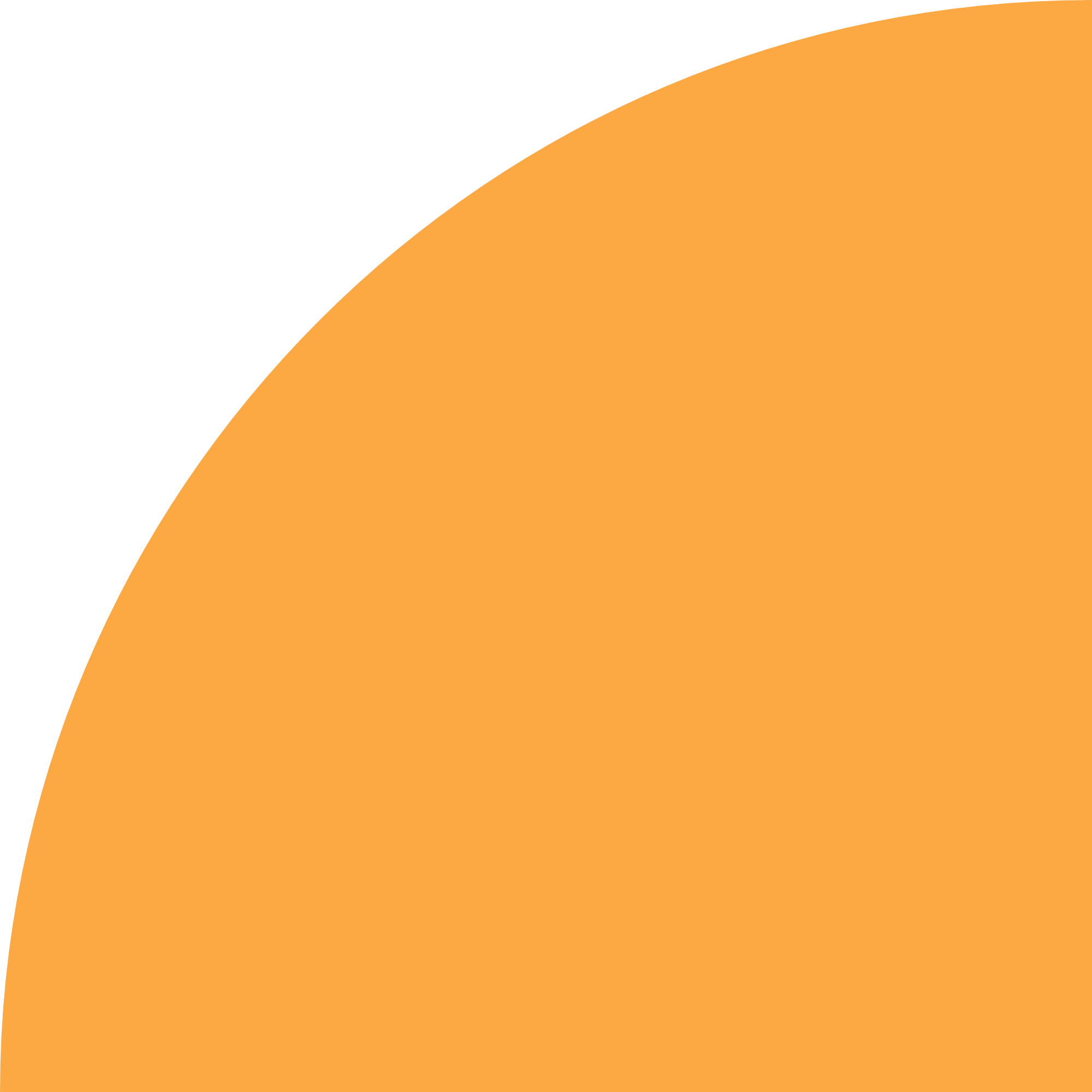 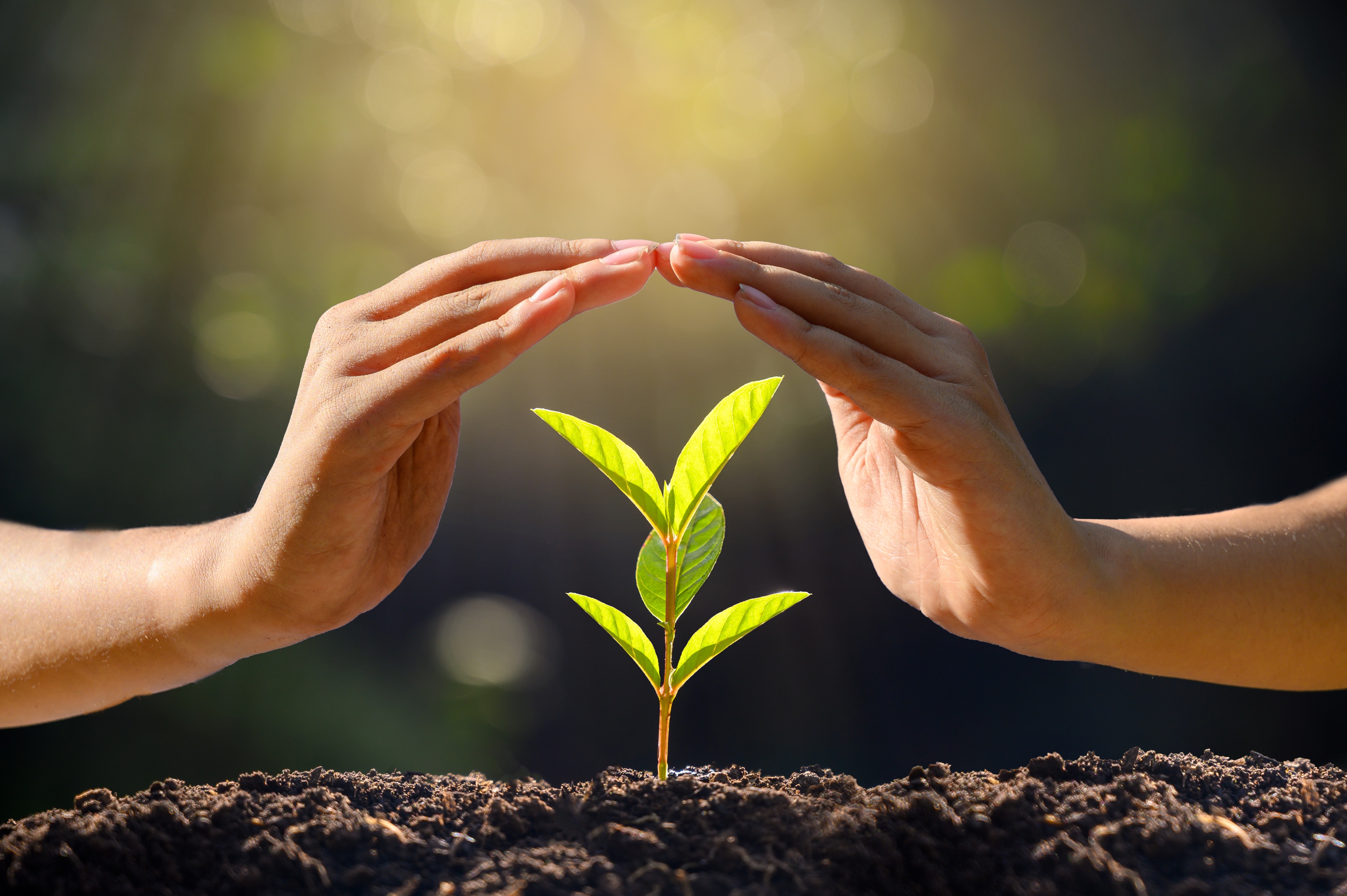 85%
eTenders Summary 2021
Tenders Advertised 
669
No Framework Available
623
Framework Available
46
National
454
OJEU
209
DPS Qualification
2
Panel
4
Without PSR Submitted to OGP 
524
With PSR Submitted to OGP 
145
11
*Excluded from figures above are 25 Prior Information Notices and 7 Requests for Information.
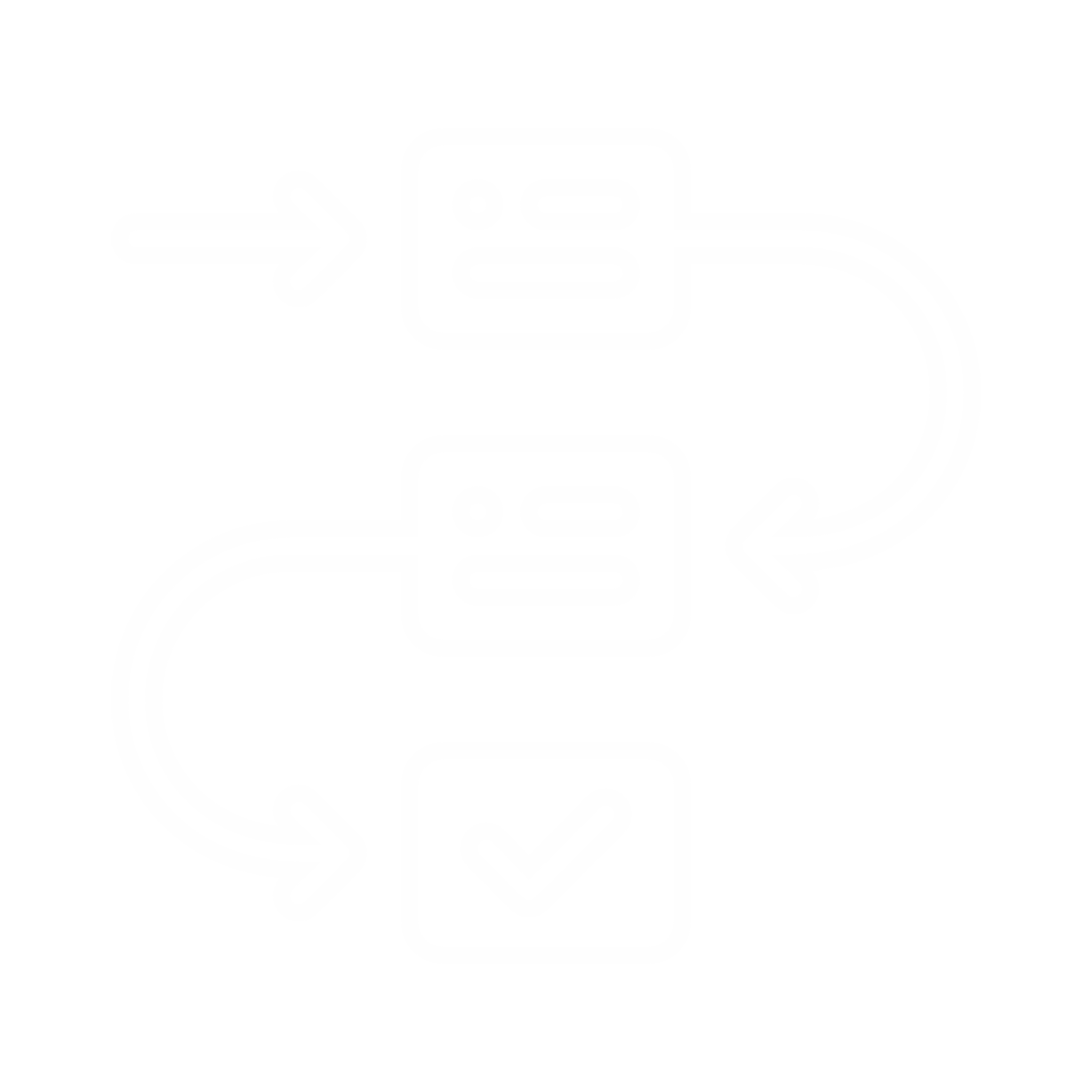 Data Driven Forward Planning
Data Driven Procurement Planning Cycle
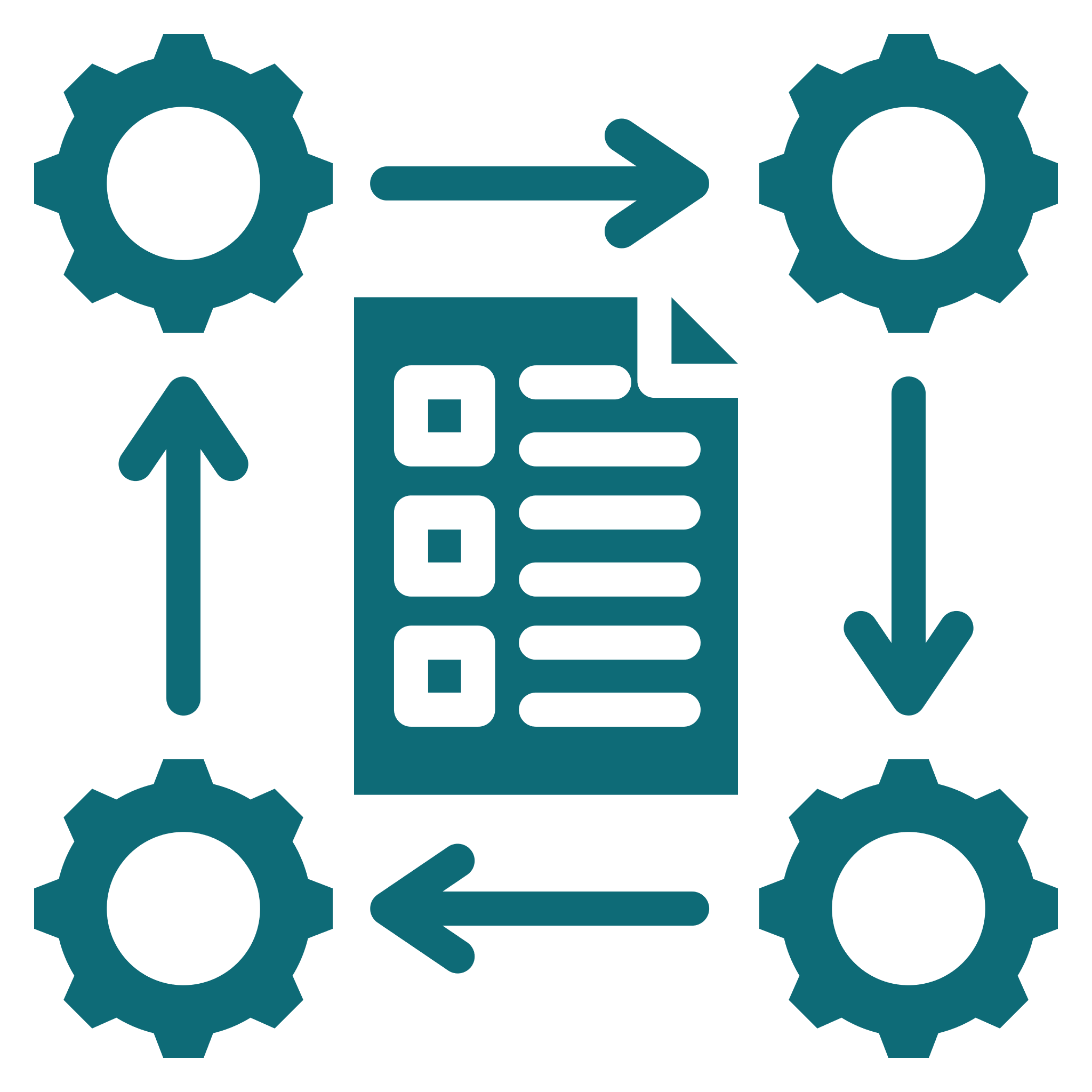 Planning Infrastructure Model Development
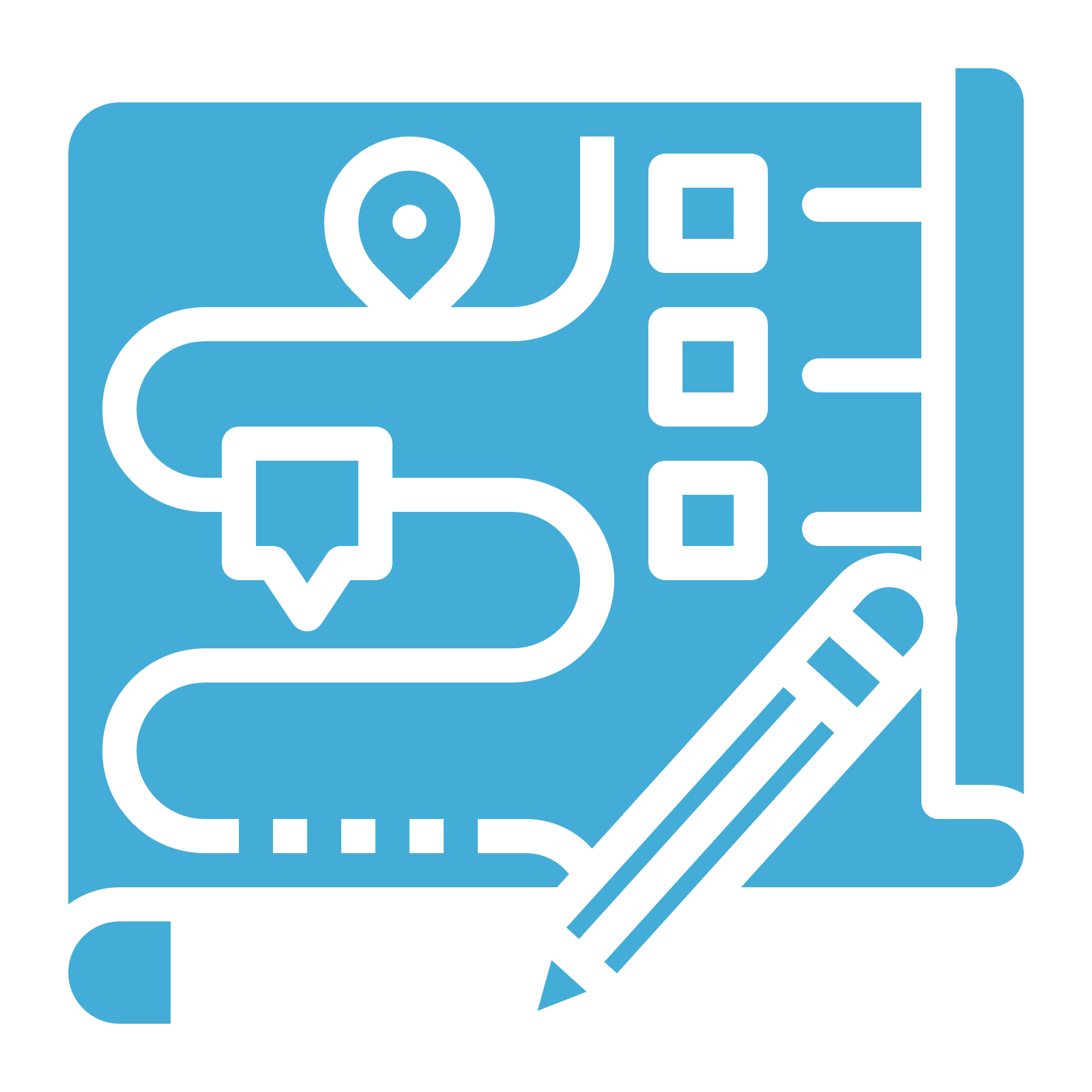 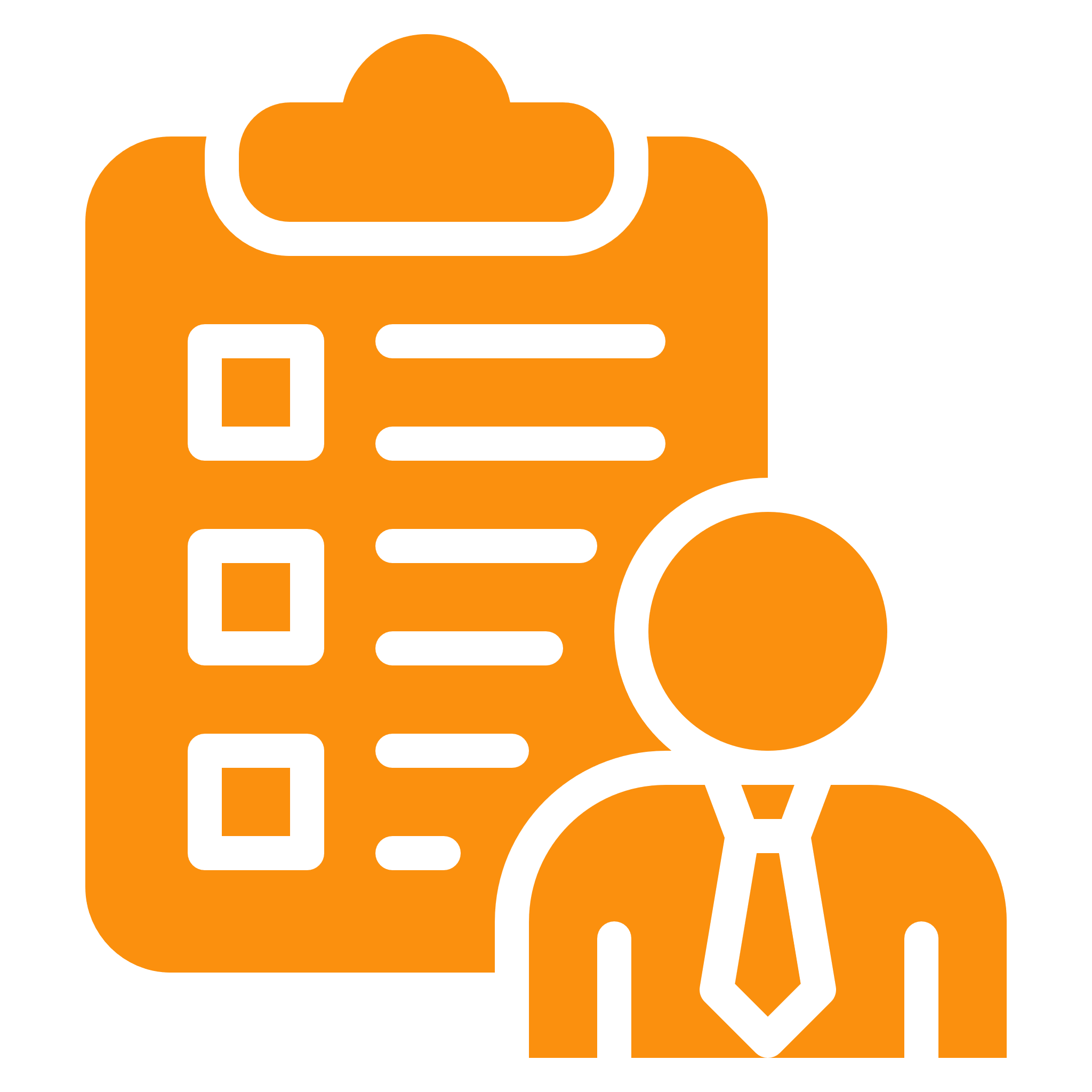 Requirements Planning Programme of Work
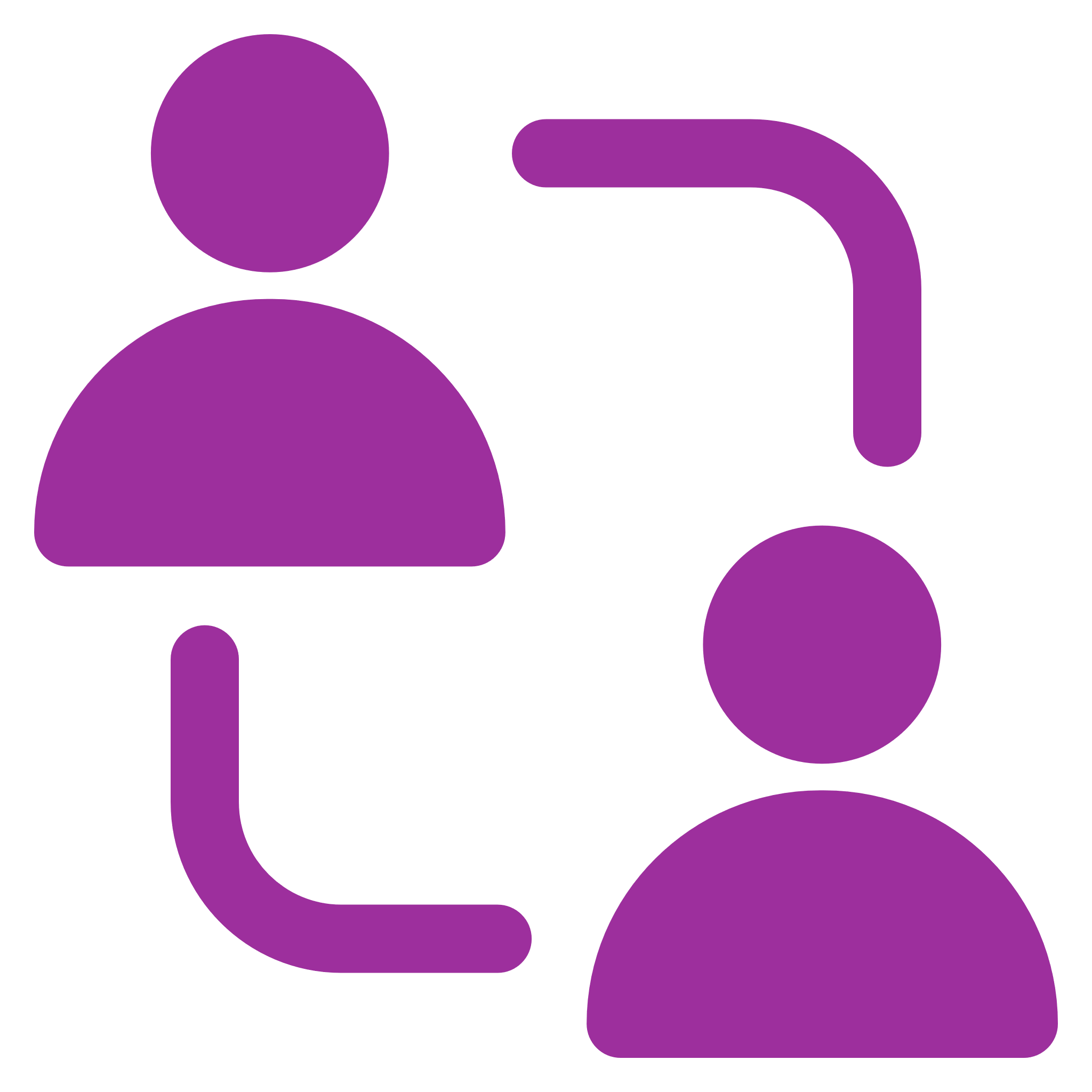 Engagement Activities
12
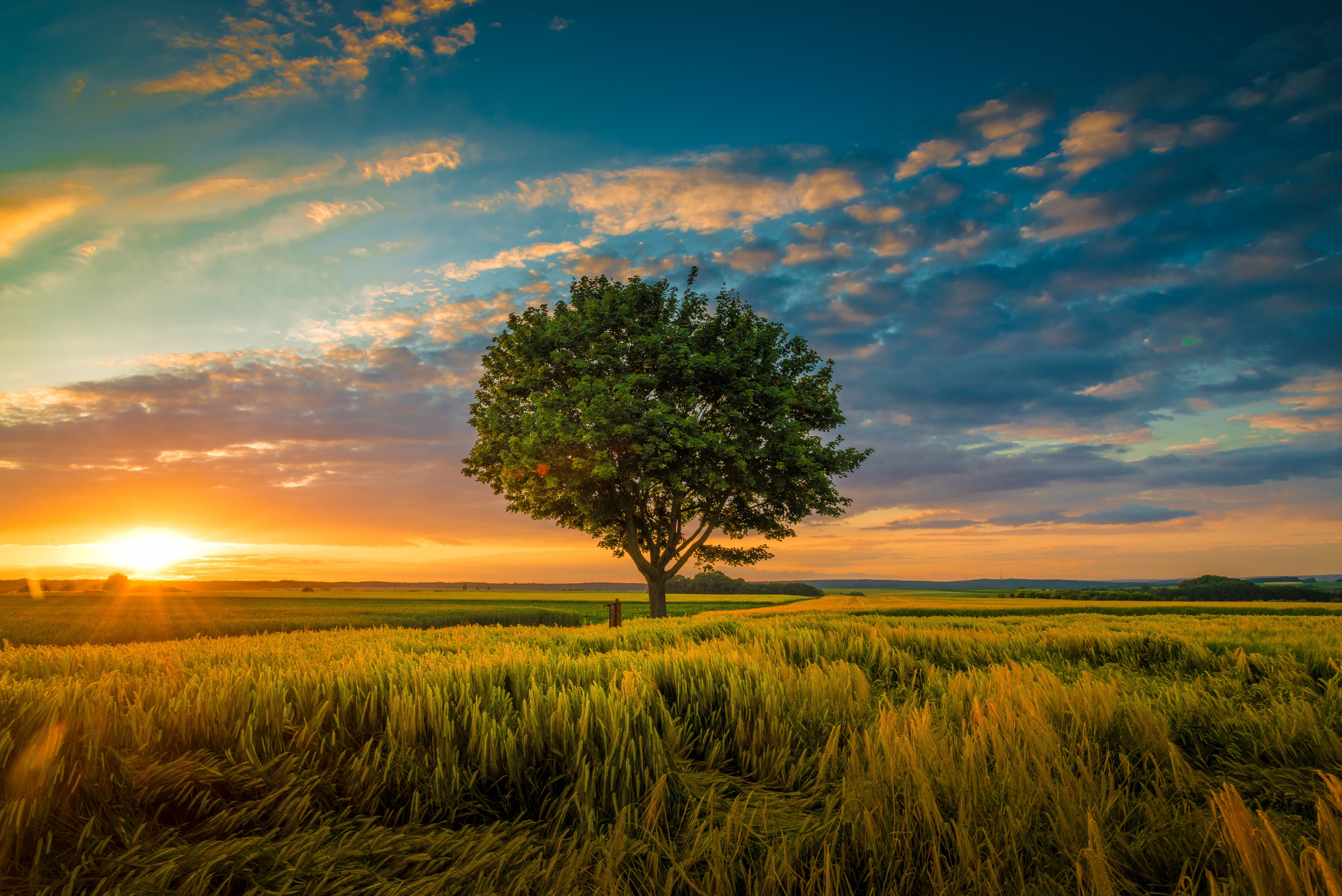 Education Partners
MAPP Submissions
Workshops
Information Sessions
Institution Report Reviews
Sourcing Team members for Frameworks
MAPP Data Collation and Aggregation
Data Analytics
Available Frameworks
Sector Analysis
Category Analysis
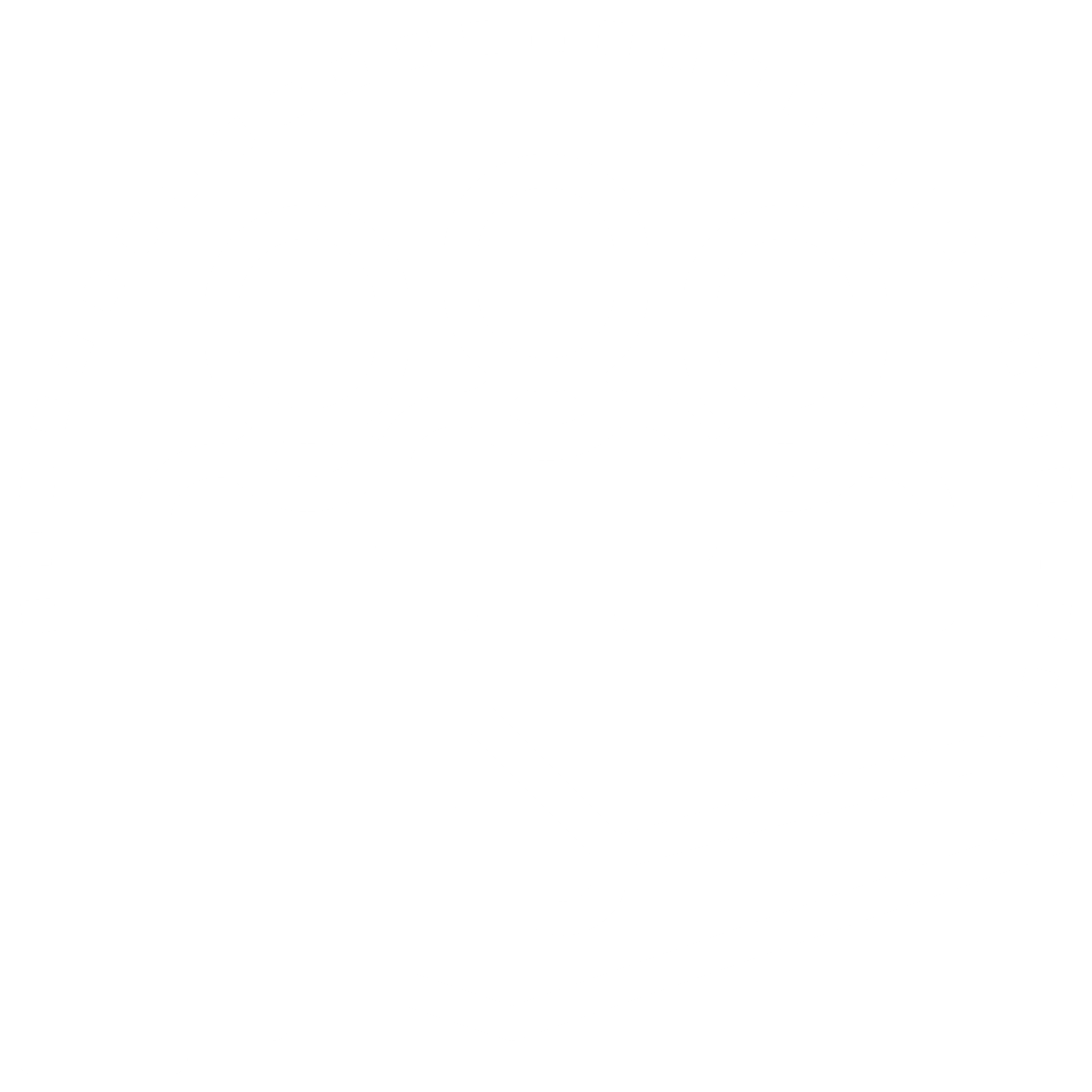 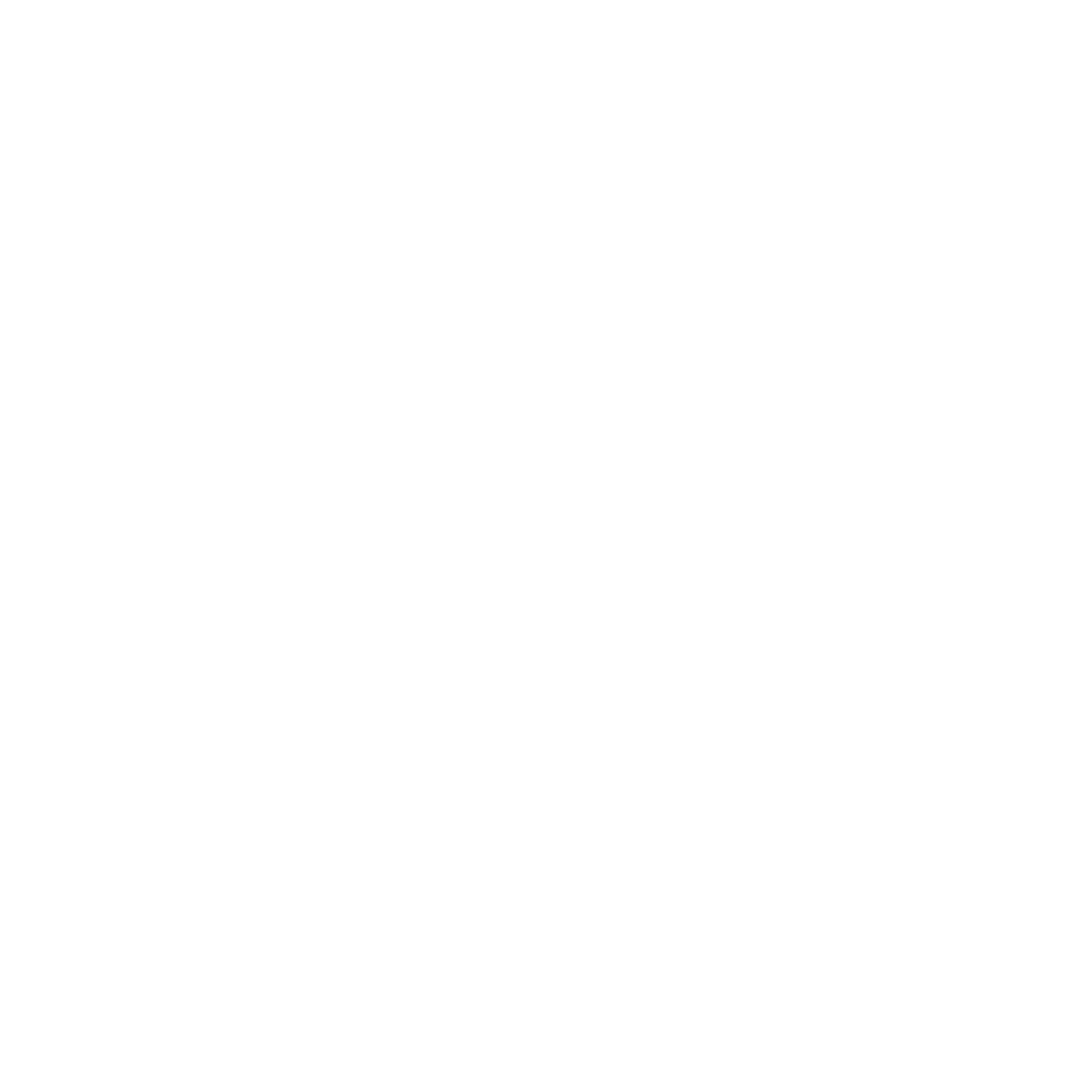 ENGAGEMENT
ANALYSIS
Data-Driven Procurement Planning Cycle
Office of Government Procurement
Central Procurement Bodies 
Category Councils 
Department of Education
Education Partner Feedback
Institution Reports
Performance Charts
Forecast by Category
Sector Reports
Category Reports 
Forecasted spend by Category
COLLABORATION
REPORTING
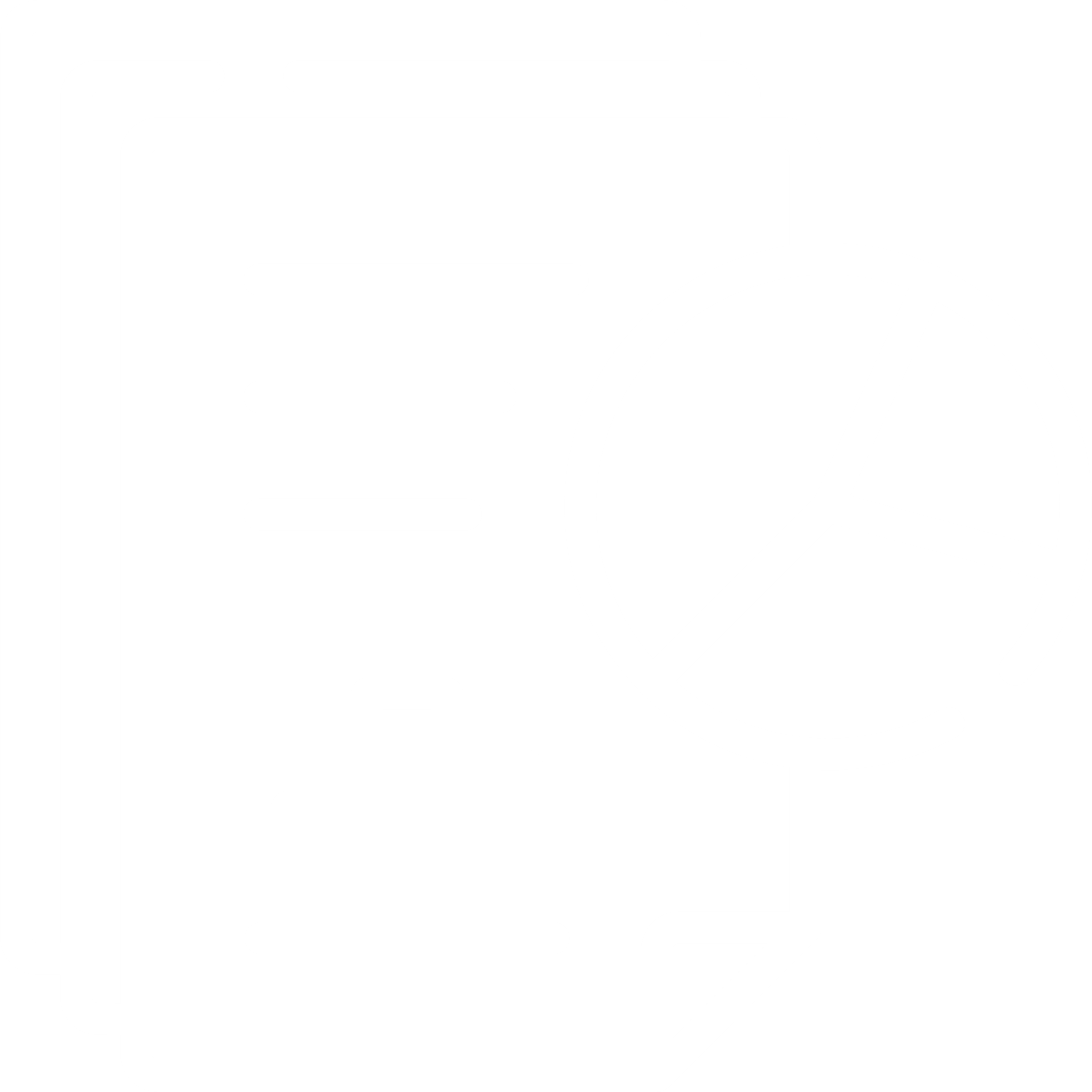 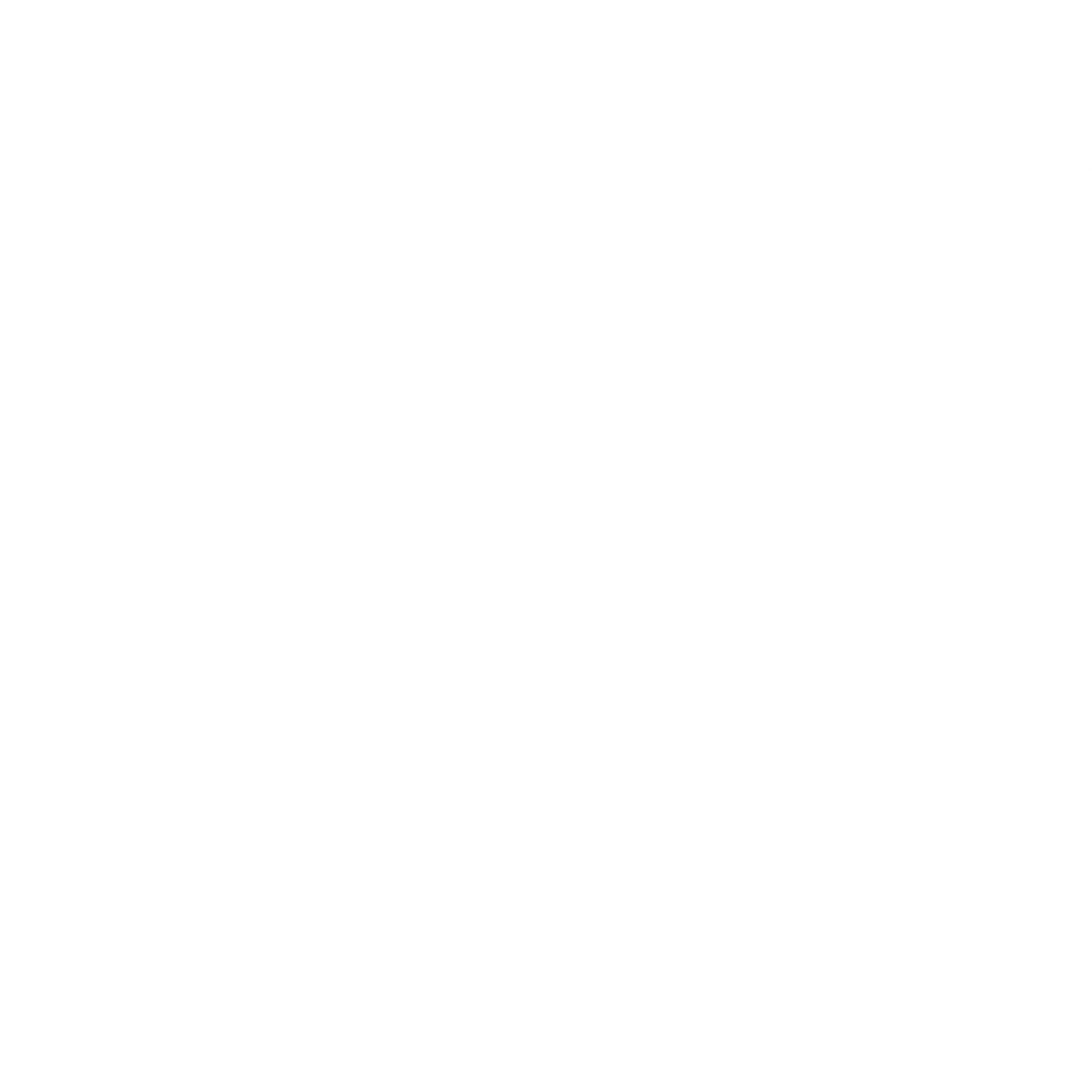 13
Planning Development Priorities 2023
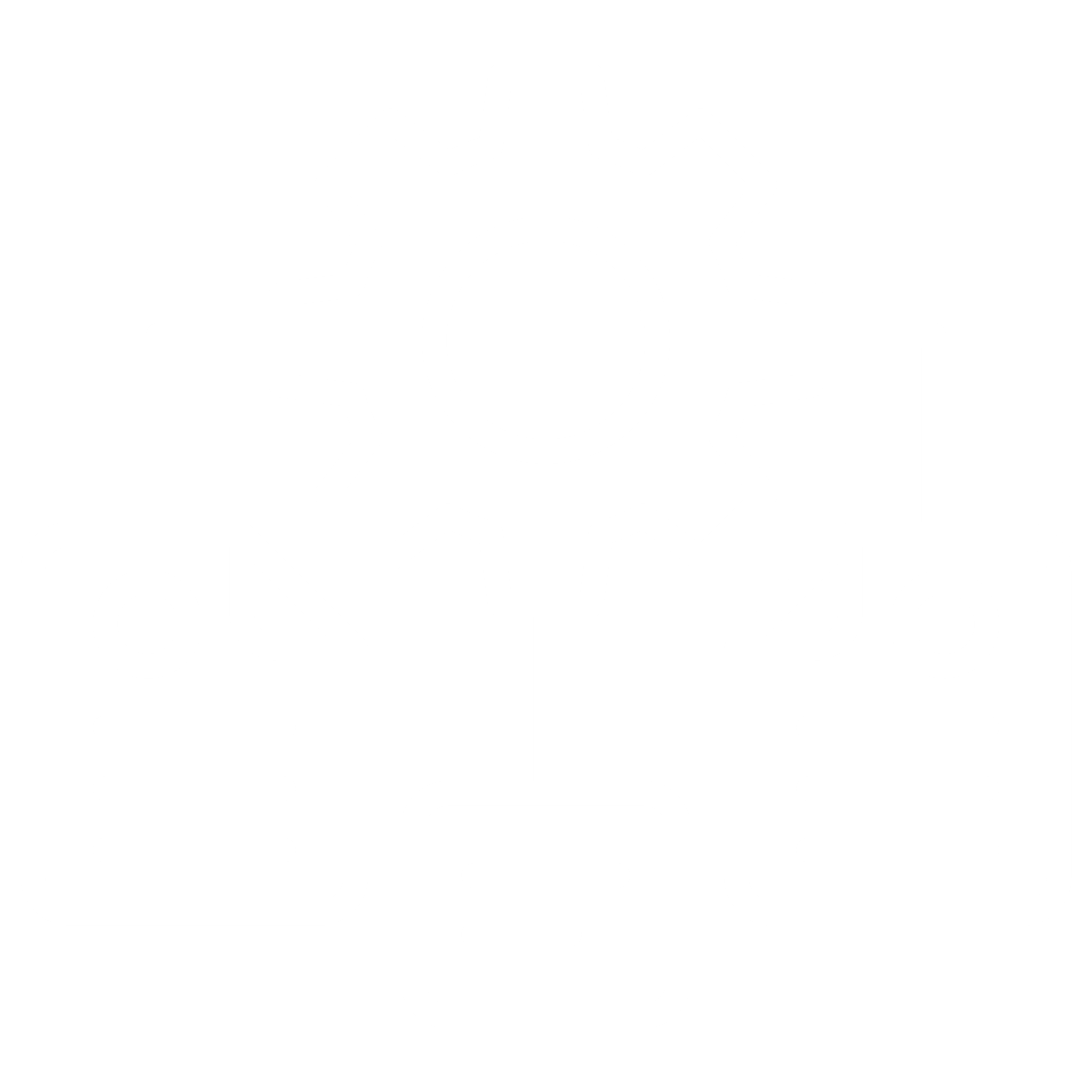 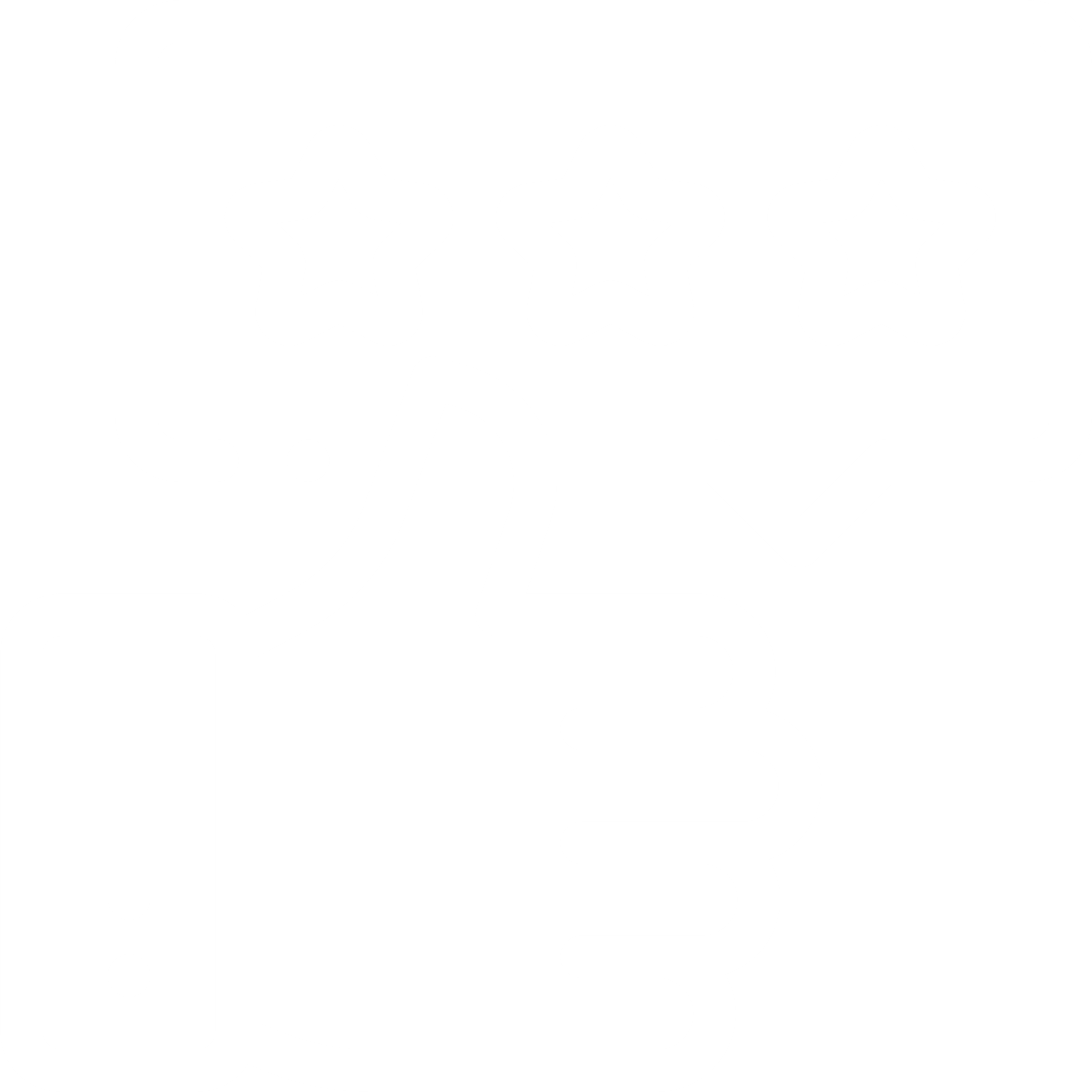 E-tenders Rollout
National Threshold Review
Planning Model Development and Improvements
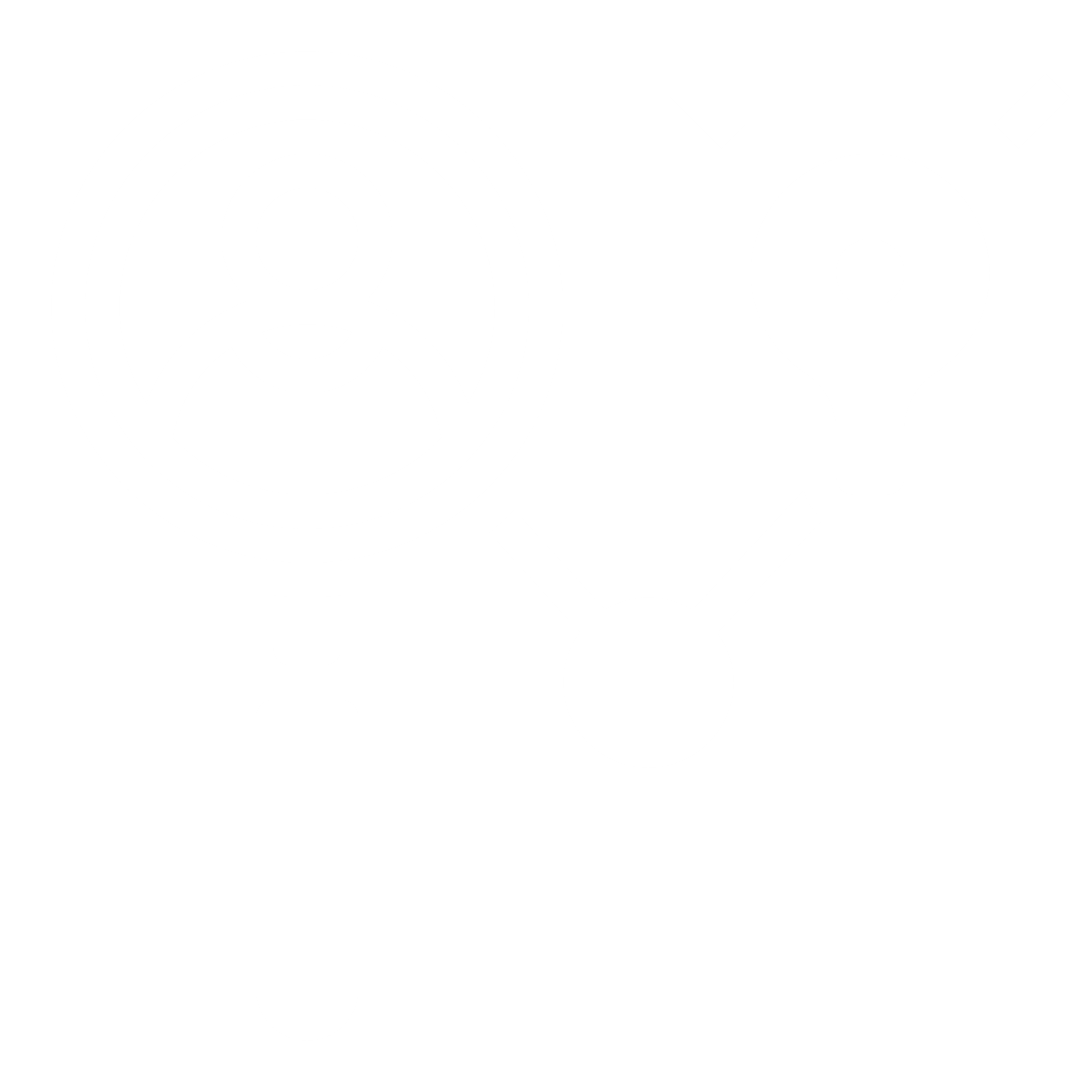 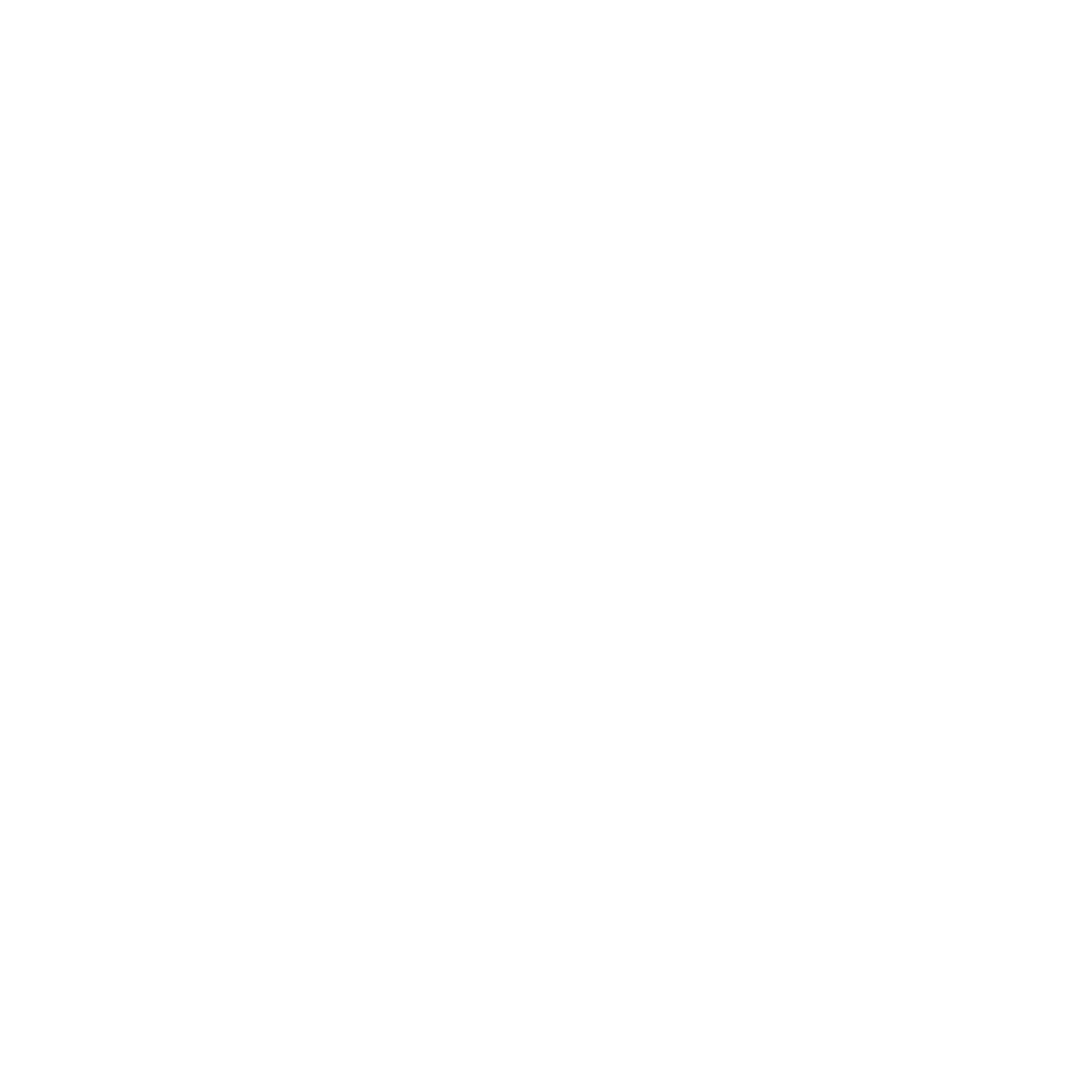 Metrics and Indicators
Sustainable Procurement
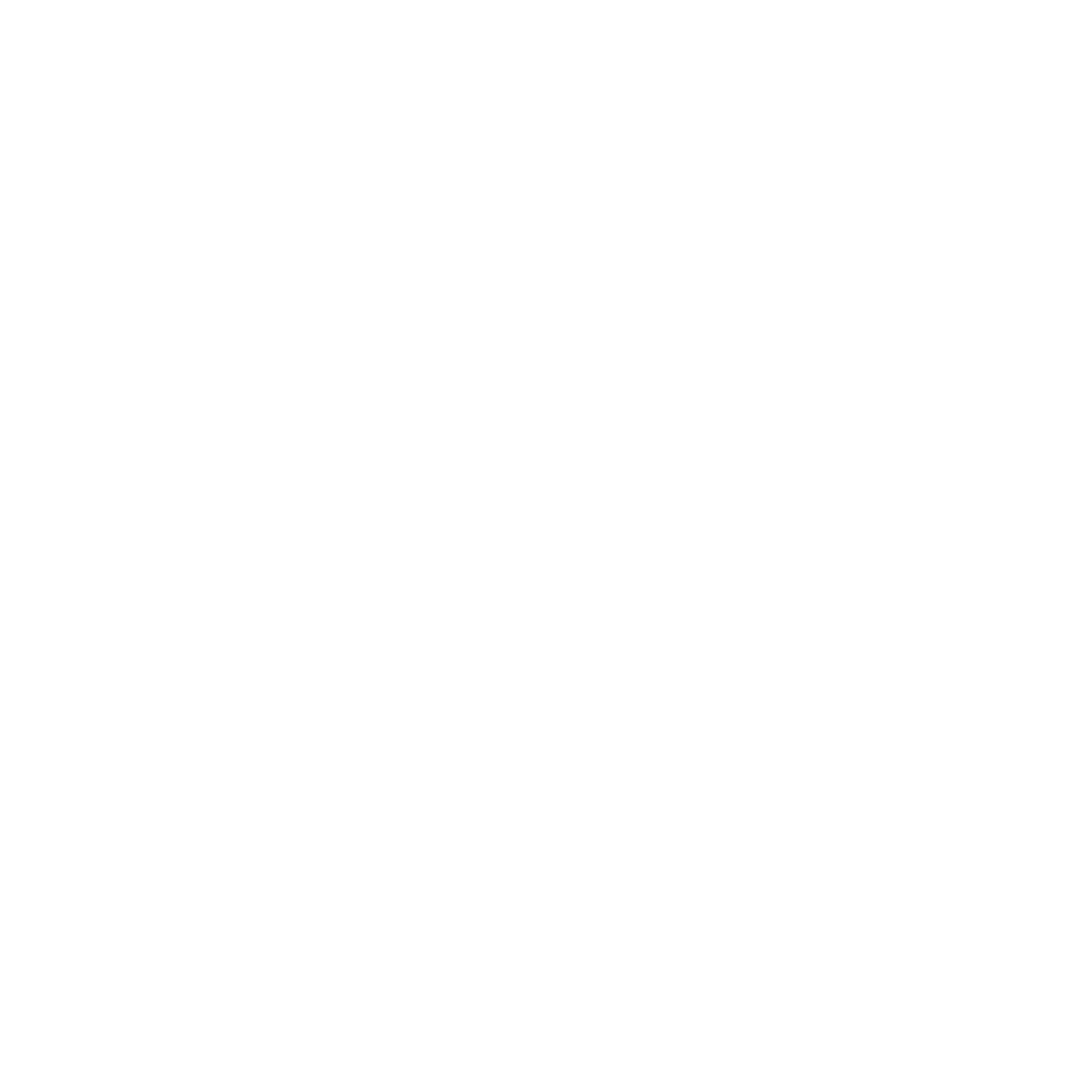 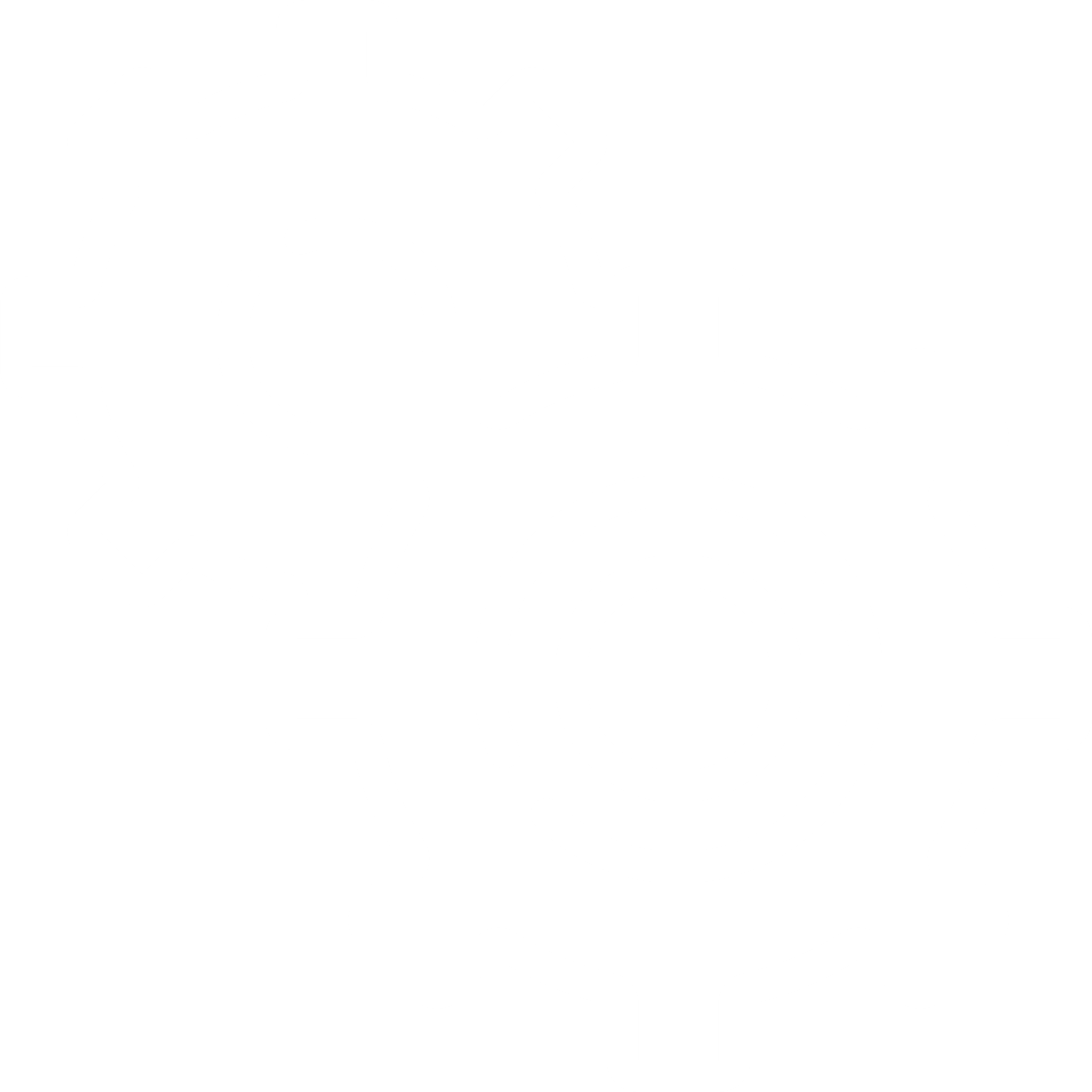 Sourcing teams
Drawdown Mechanisms
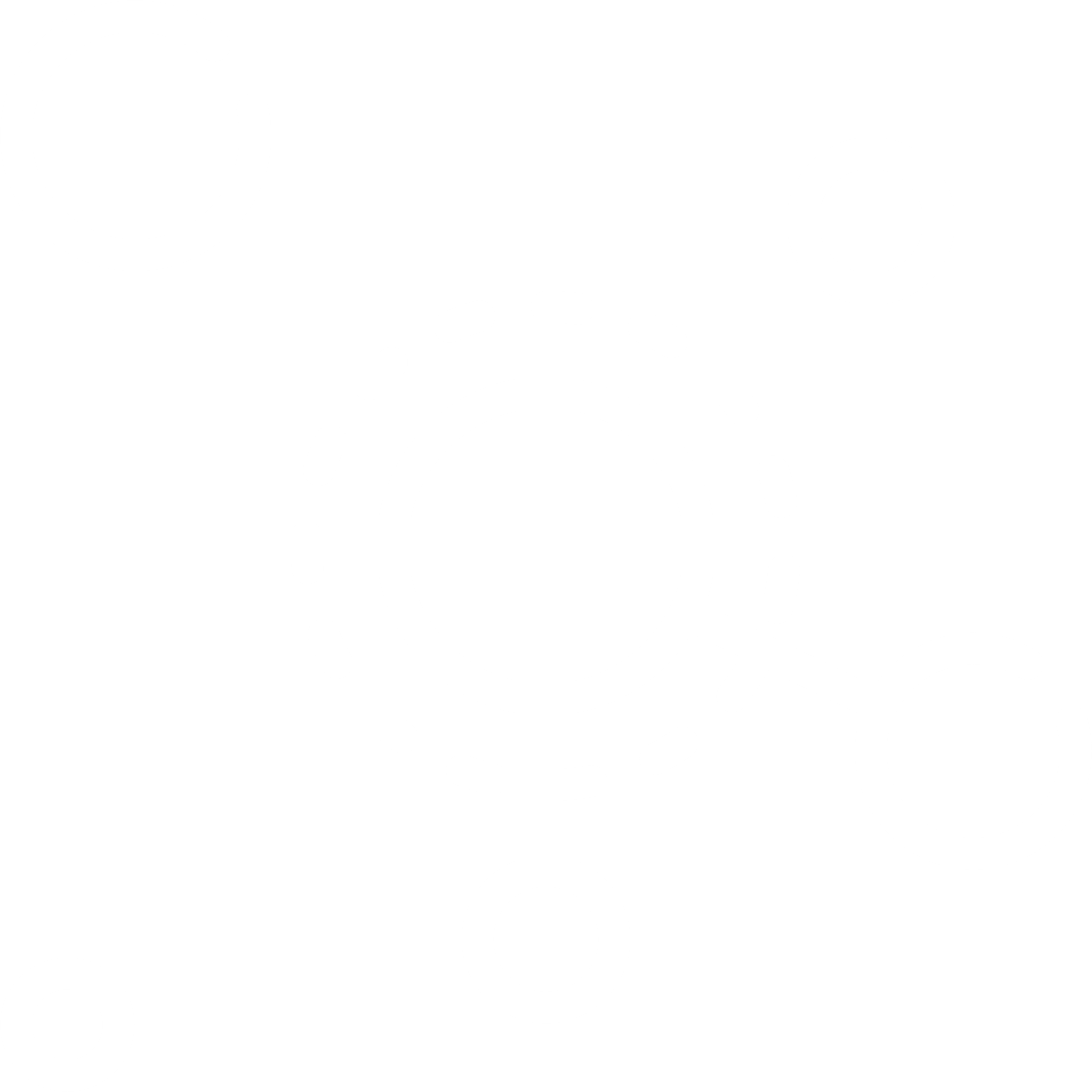 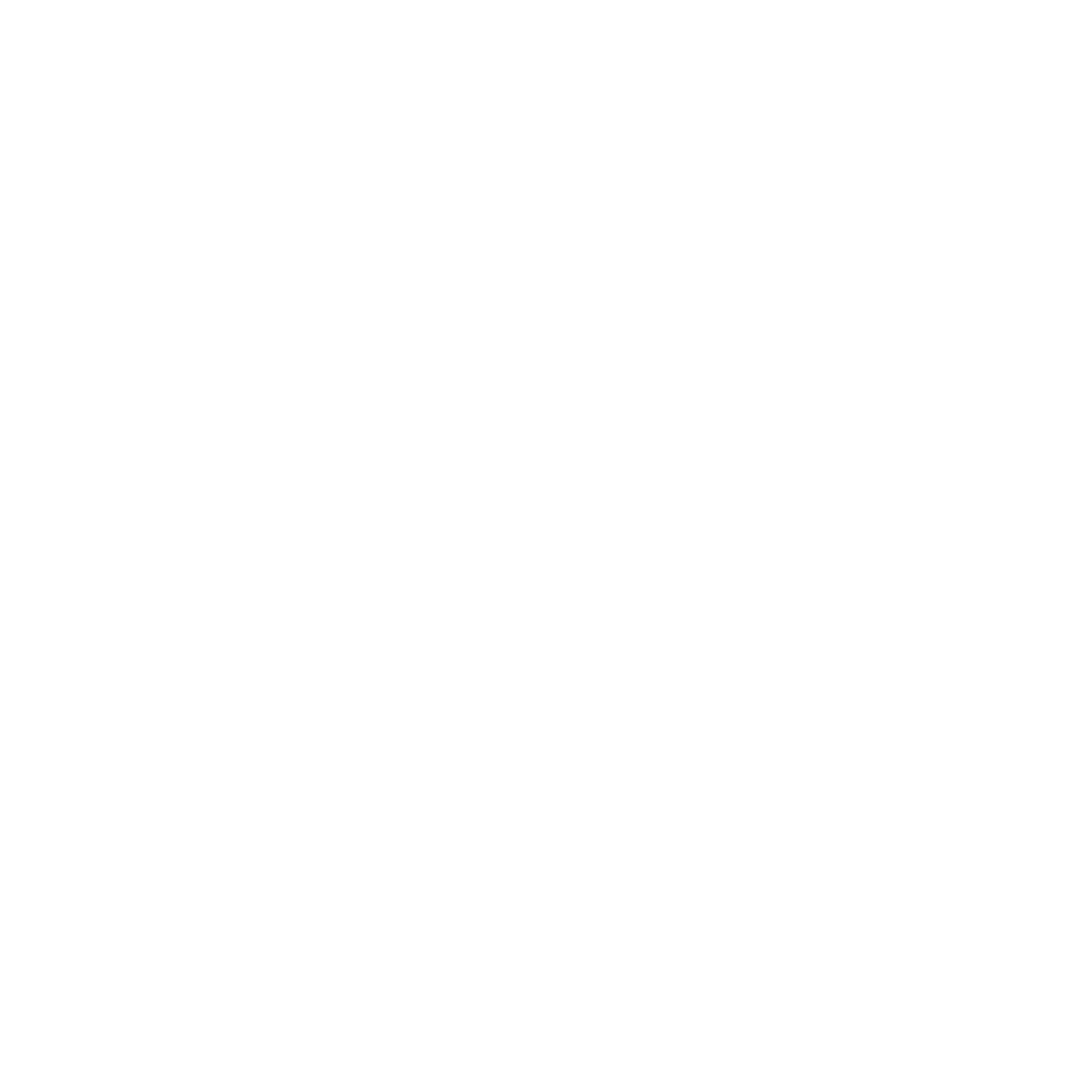 Category Councils
Self Service Mini Competitions
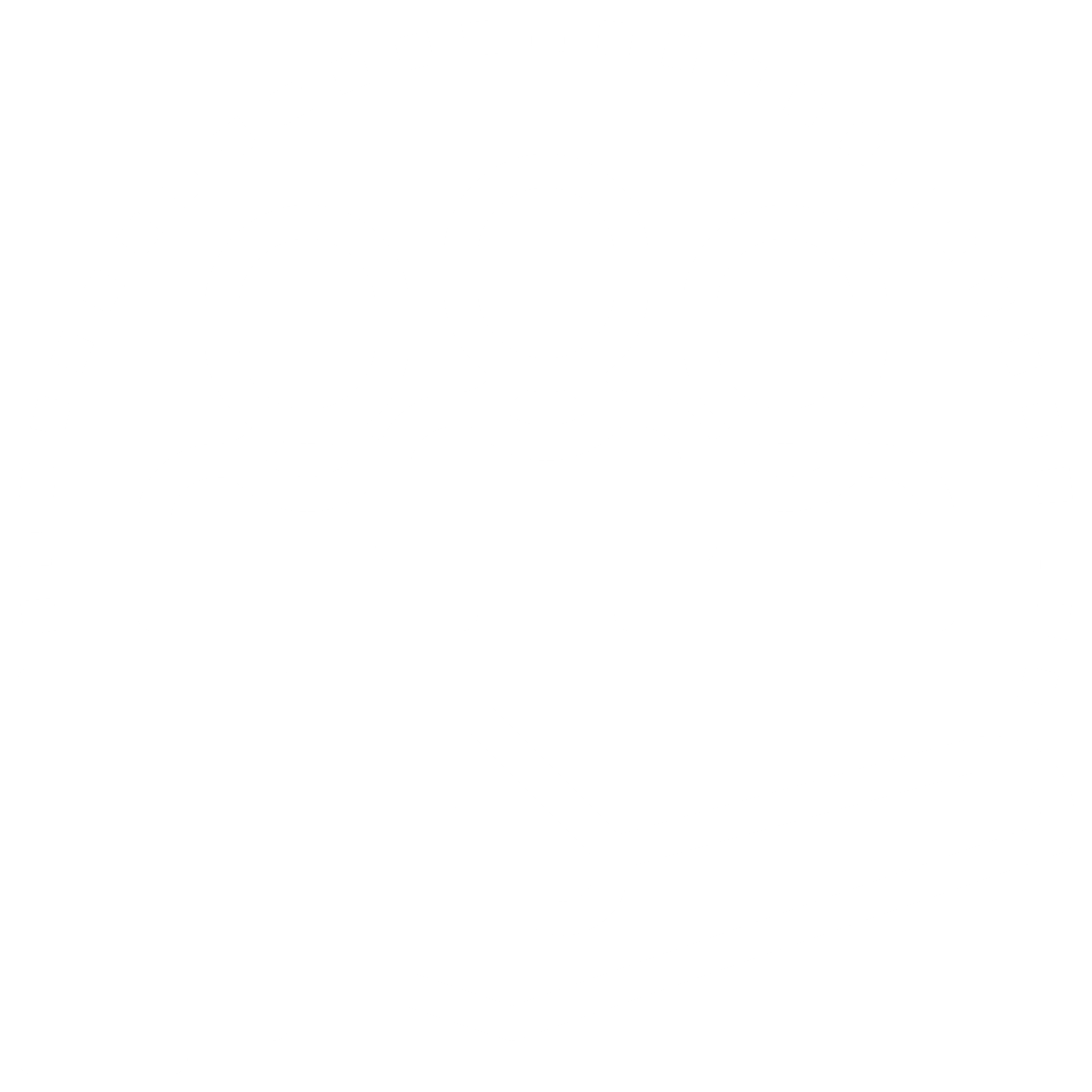 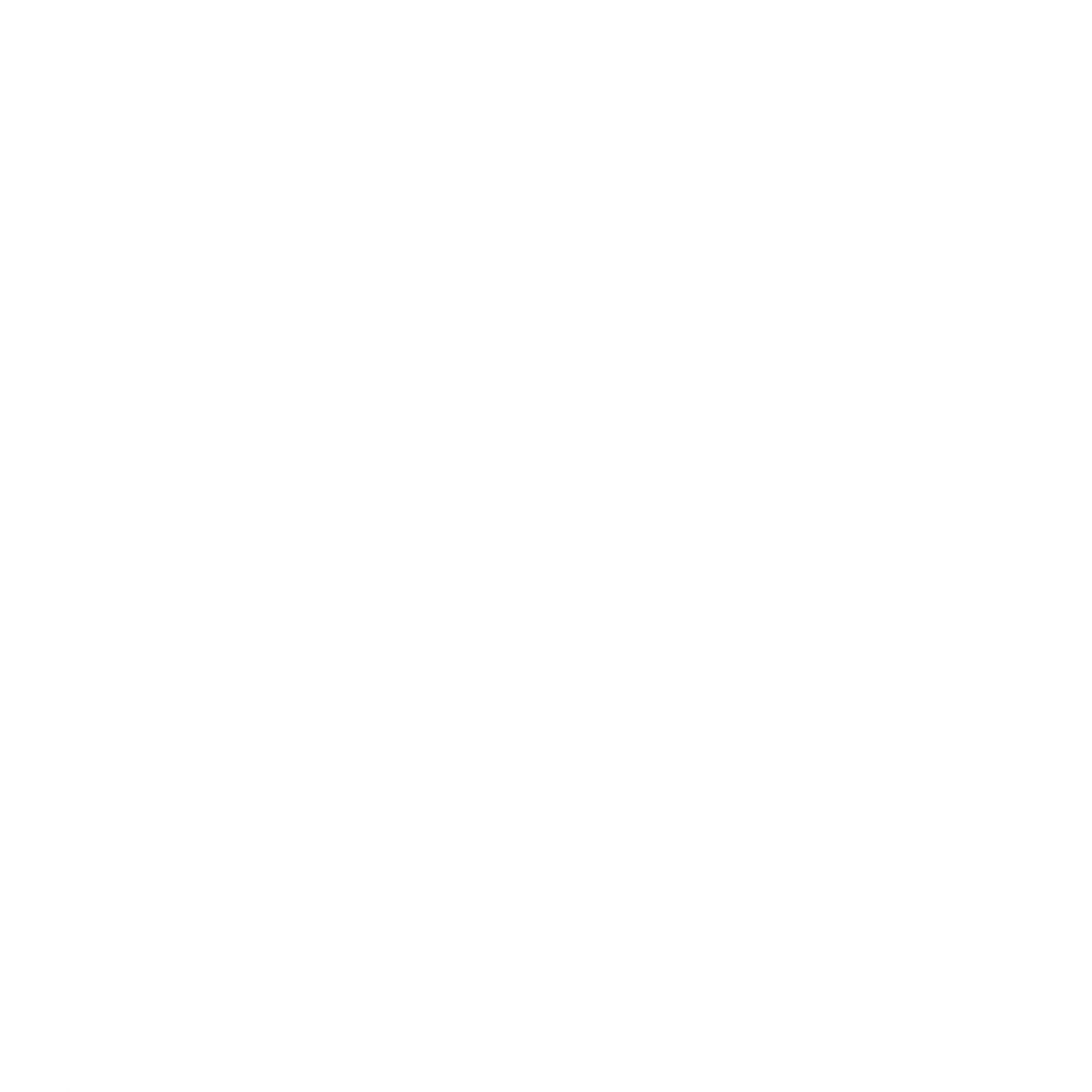 Individual HEI Engagement
Central Repository – Buyer Zone
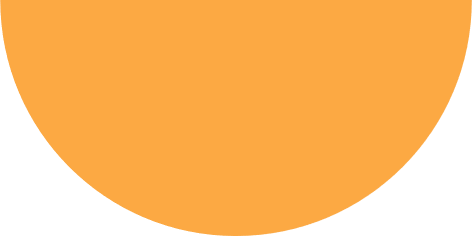 14
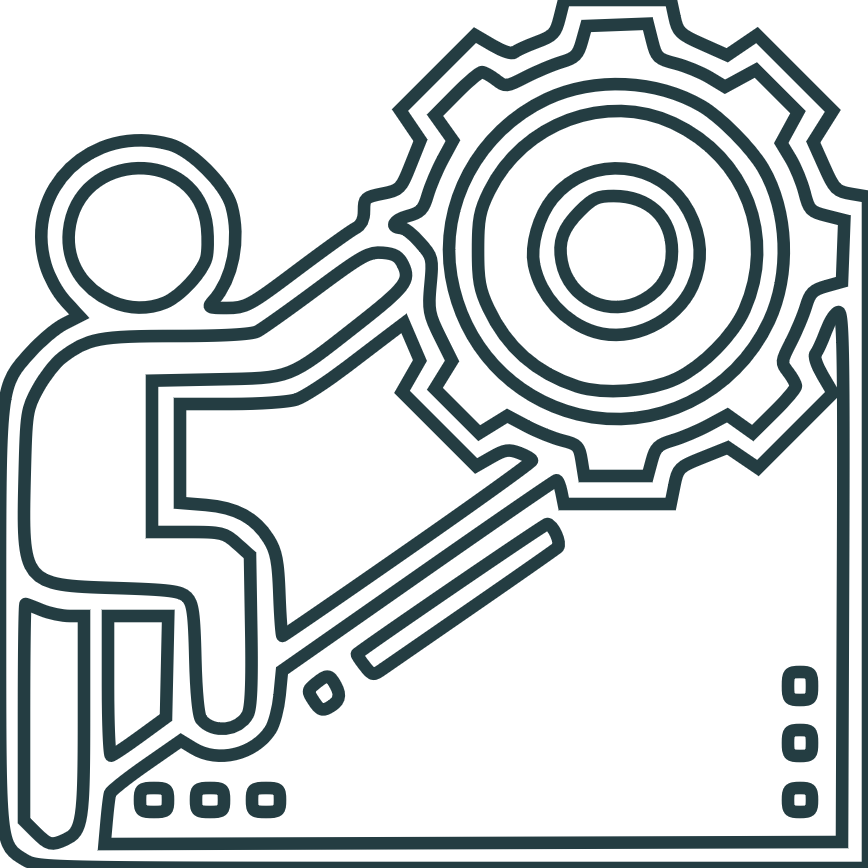 Challenges for the Future
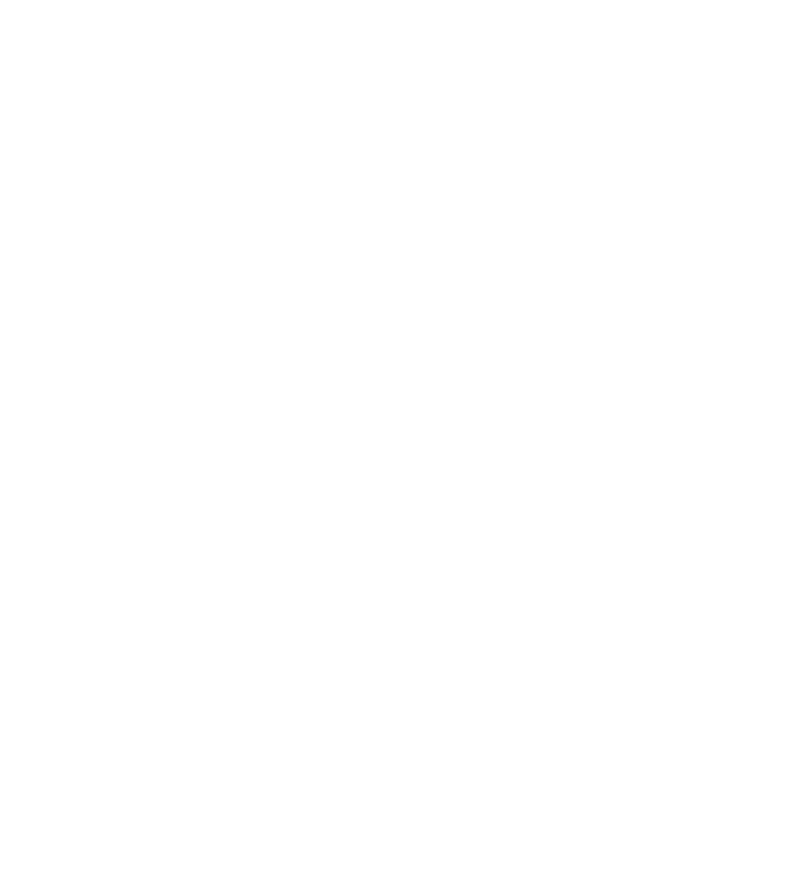 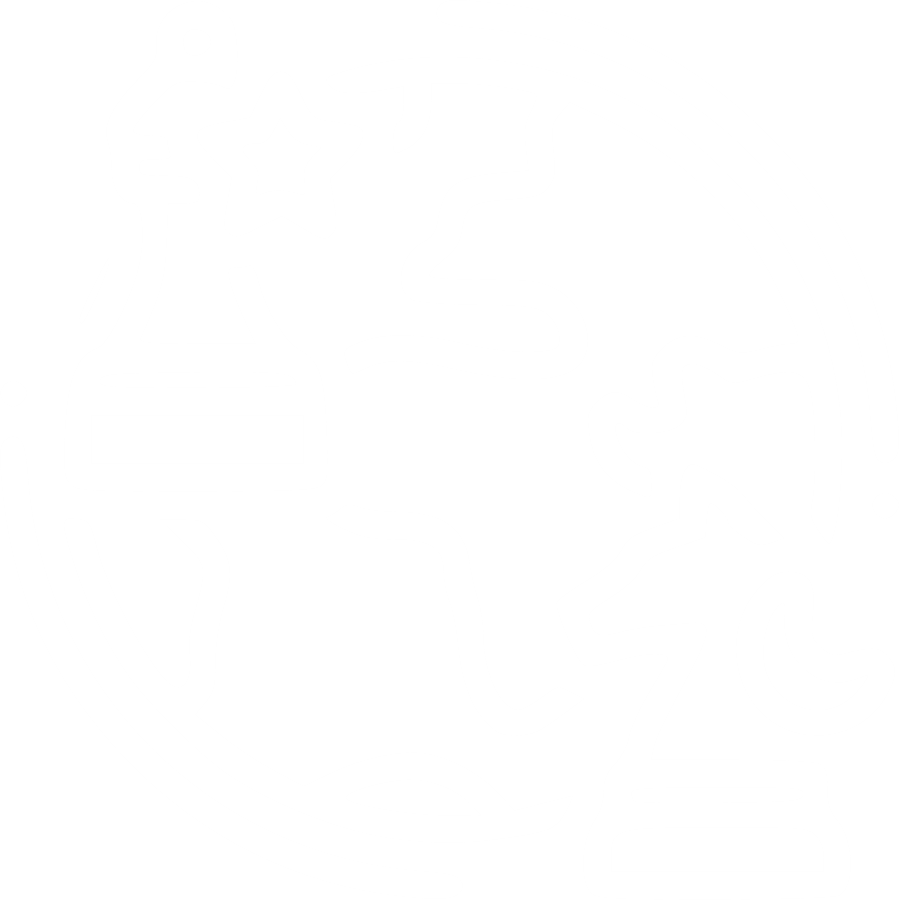 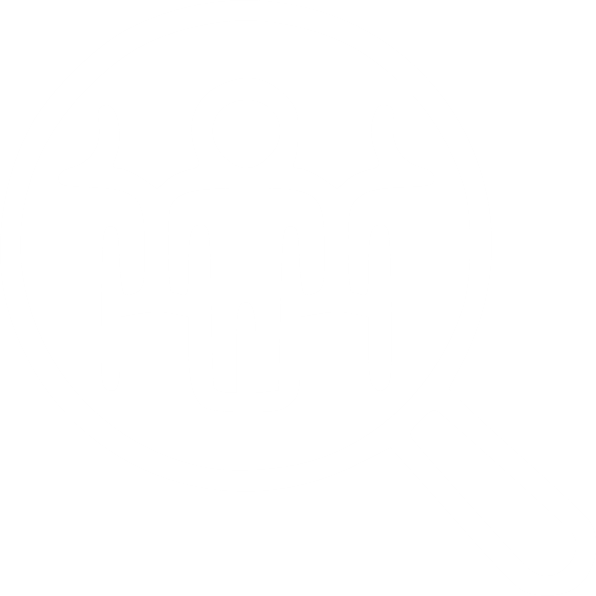 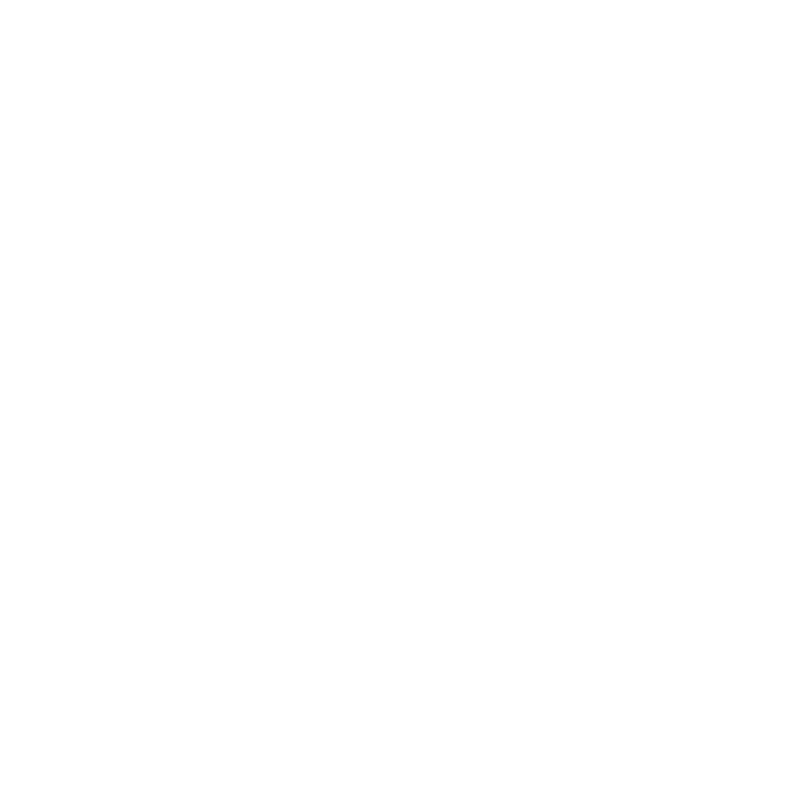 Sustainability
Geo-Political
Unforeseen
Demographics
15